Introduction à la cyberstructure de l'internet - réseaux et sécurité
François Lacomme  <francois.lacomme@2isa.net> 

Document provisoire. 
Copie et diffusion non autorisées sans accord écrit.
Documents liés aux cours et TP : https://utc505.seancetenante.com
UE CNAM - UTC505
2024/2025
1
[Speaker Notes: RS08-SI03 début le 19/10/2021]
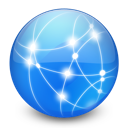 Internet - réseaux et sécurité 						Préface
1 - Plan du cours
Diviser pour régner (modèle OSI)
Découverte de l'architecture de communication en couches. Du modèle OSI à l'architecture Internet; introduction aux protocoles http, DNS et à l’outil d’analyse de traces Wireshark.

Les autoroutes de l'information : nids de poules et travaux en tous genres (couche physique)
Concepts et problèmes de la transmission de données : erreurs de transmission, le contrôle d'erreur, notion de bande passante, traitement des signaux, atténuation, modulation, multiplexage, commutation, synchronisation d'horloge, problèmes de caractère et de bit stuffing. 

Collectivisme ou Libre entreprise… à la recherche d'un modèle équitable (sous-couche MAC)
Grandes familles de protocoles à compétition et à coopération, détail sur CSMA/CD et CSMA/CA en mode infrastructure. Ponts et commutation.
Histoire des télécommunications
Qui a inventé le téléphone ?
2
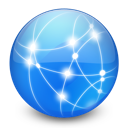 Internet - réseaux et sécurité 						Préface
1 - Plan du cours
Croisements et Destination (couche réseau)
Adressage, tables de routage et l'expédition de données dans le réseau IP. Evolution de IPv4 à IPv6. 

Une lettre ou un appel ? (couche transport)
Transport de données entre un client et un serveur à travers UDP et TCP avec le modèle datagramme, et les approches connecté et non connecté. Gestion et utilisation de l’API socket.

Où sont les clefs ? (Introduction à la sécurité)
Aspects sécurité de base pour la confidentialité, l'intégrité, l'authentification et la notarisation : principes de cryptographie symétrique et asymétrique, fonctions de hachage cryptographique.
Histoire des télécommunications
Qui a inventé le téléphone ?
3
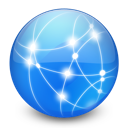 Internet - réseaux et sécurité 						Préface
2 - Prologue
Taille de réseaux
Histoire des télécommunications
Qui a inventé le téléphone ?
Fig 0.1 - Taille de réseaux
4
4
[Speaker Notes: GAN : rarement utilisé
Le plus grand WAN est le réseau Internet]
Architecture de communication en couches                 Ch.1
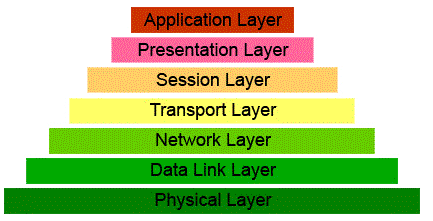 1 - Architecture logicielle des réseaux
Forte structuration des logiciels de réseaux pour réduire la complexité de conception des réseaux
Diviser pour mieux régner 
Rendre chaque problème de communication autonome avec des interfaces claires
Une approche récursive et générique
Organisation en couches ou niveaux : 
Une couche N offre un ensemble de services à la couche immédiatement au- dessus N+1. 
La couche N se sert pour cela de la couche N-1 en dessous, masquant à la couche N+1 le fonctionnement et la complexité de la couche N-1.
Chaque couche est construite au-dessus de la précédente et gère la communication avec la couche de même niveau d’une autre machine
Cette communication utilise des règles et des conventions appelées protocoles
Le support de transmission (la couche 0), lié à la couche la plus basse, véhicule réellement la communication
Histoire des télécommunications
Qui a inventé le téléphone ?
5
Architecture de communication en couches                 Ch.1
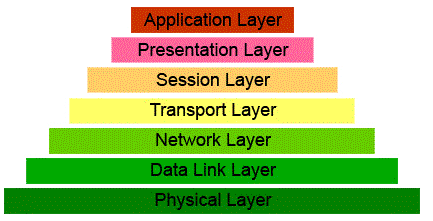 1 - Architecture logicielle des réseaux
Illustration
L'architecture philosophe/traducteur/secrétaire
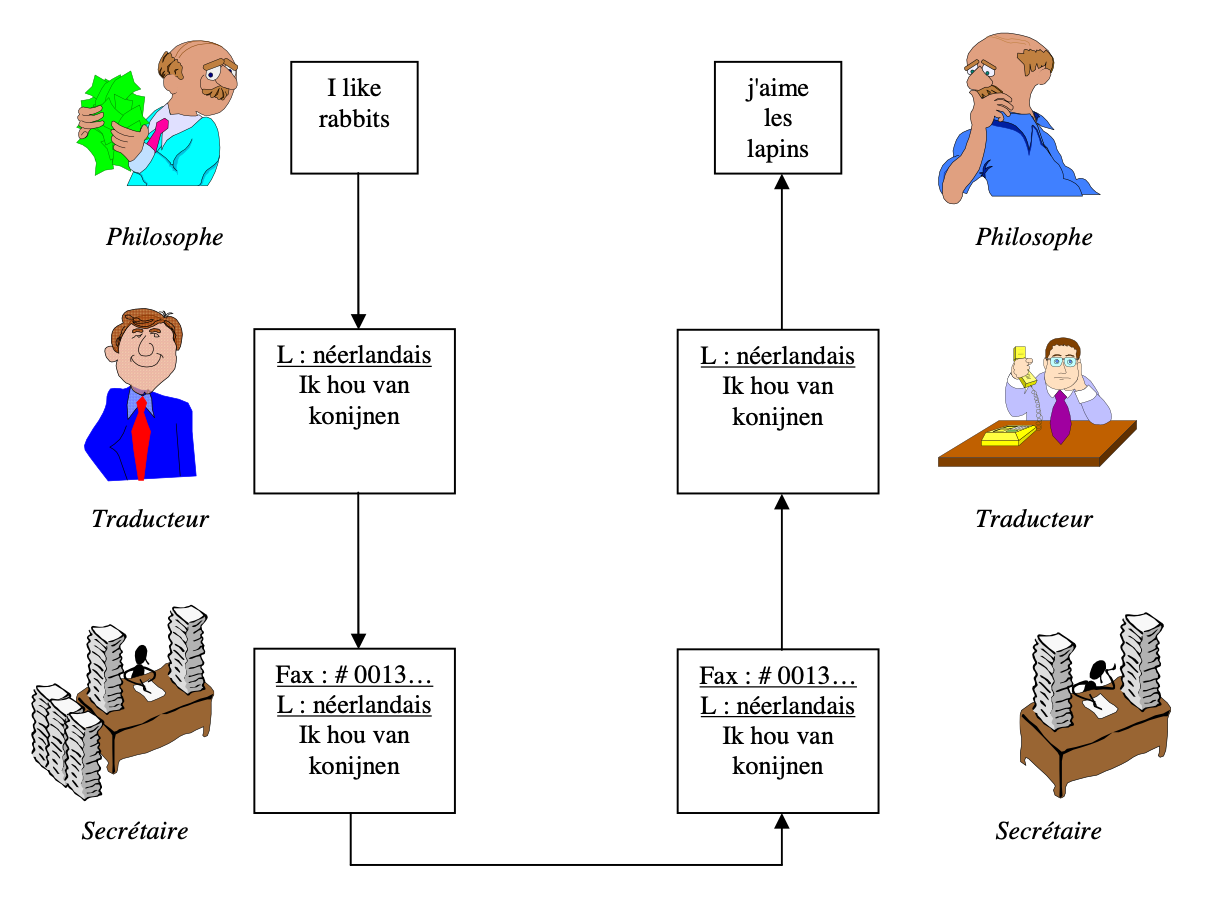 Fig 1.1 - Une architecture à trois couches
6
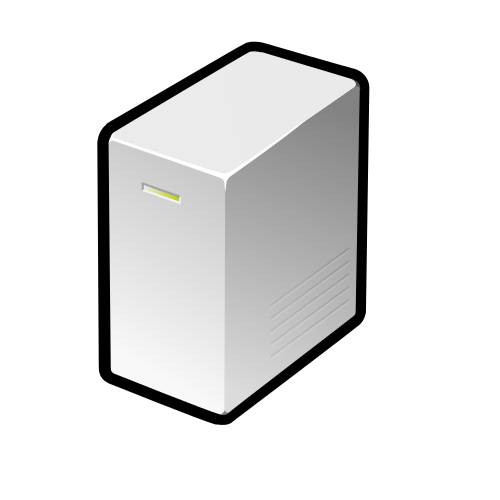 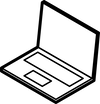 Architecture de communication en couches                 Ch.1
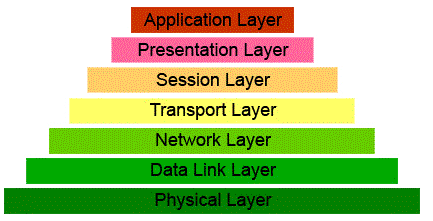 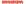 Entité
2 - Définitions
Couche N+1
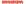 Protocole P(n) d’une couche n
Ensemble des règles et conventions utilisées pour le dialogue de la couche n
Pile de protocoles
Ensemble des protocoles utilisés par un système, avec 1 protocole par couche
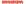 ProtocoleN
Entité
Couche N
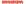 Couche N-1
Service
Description abstraite de fonctionnalités à l'aide de primitives de service (commandes ou événements)
Le service d’une couche n définit l’ensemble des fonctionnalités possédées par la couche n et fournies aux entités de la couche n+1 à l’interface n/n+1
Fig 1.2 - ProtocoleN d’une couche N
7
[Speaker Notes: Service : Ex. demande de connexion ou réception de données.]
SAP(N+1)/N
Architecture de communication en couches                 Ch.1
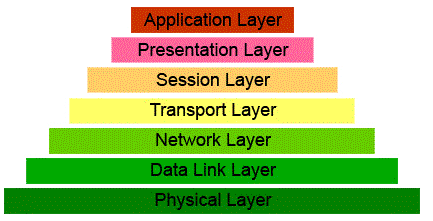 Couche N+1
Interface
2 - Définitions
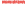 Entité
Couche N
Interface
Accès à l’ensemble des opérations élémentaires et des services qu’une couche (n) offre à la couche (n+1) supérieure
Une interface est le moyen concret d'utiliser un service

Encapsulation
Technique consistant à ajouter à un bloc de données un en-tête (header), et éventuellement une queue (trailer). L’en-tête contient les informations de contrôle du protocole.
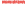 Couche N-1
Fig 1.3 - Interfaces entre couches
Décapsulation
Extraction des données utiles à partir de l’unité de données de protocole
8
[Speaker Notes: Interface : Dans un programme, c'est un ensemble de fonctions de bibliothèque ou d'appels systèmes. Dans une réalisation matérielle, c'est par ex. un jeu de registres à l'entrée d'un circuit.
SAP : Service Access Point]
Couche n+1
Couche n+1
Architecture de communication en couches                 Ch.1
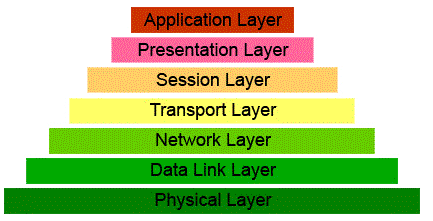 2 - Définitions
Primitive de service n
Interface n/(n+1)
Service n
Protocole n
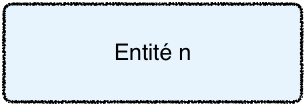 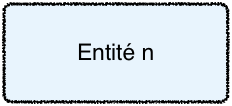 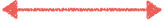 Utilisé par la 
couche n
Couche n
Couche n
Primitive de service n-1
Interface (n-1)/n
Service n-1
Fourni par 
la couche n-1
Couche n-1
Fig 1.4 - Couches, services et protocoles
9
[Speaker Notes: revu en mars 2020]
Couche n+1
Couche n
Couche n
Couche n+1
Architecture de communication en couches                 Ch.1
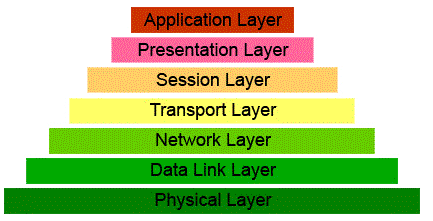 2 - Définitions
Requête
Indication
Transmission à N-1 puis … à travers le support
Réponse
Confirmation
Fig 1.5 - Primitives de service
10
[Speaker Notes: revu en mars 2020]
(n+1) PDU
Protocol Data Unit
Architecture de communication en couches                 Ch.1
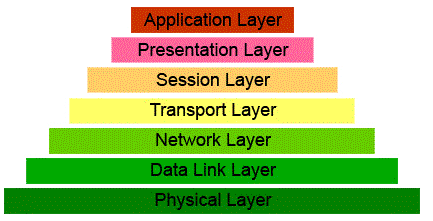 Interface (N+1) / N
2 - Définitions
(n) SDU
Service Data Unit
(n) PCI
(n) SDU
Encapsulation : ajout d’un Protocol Control Information
(n) PDU
Protocol Data Unit
Interface N / (N-1)
(n-1) SDU
échangé via une connexion de niveau (n-1)
Fig 1.6 - Unités de Données de Protocole & encapsulation
11
[Speaker Notes: types d'unités de données de protocole (PDU en anglais):
• pour l'ouverture d'une connexion
• pour le transfert de données
• pour la fermeture de connexion
• pour les informations de service échangées entre entités N]
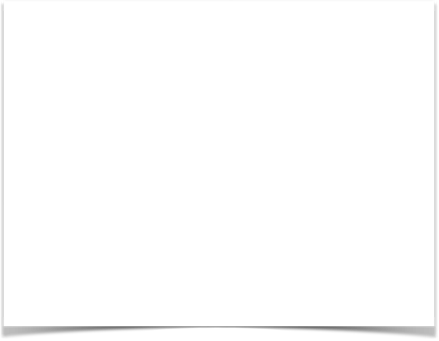 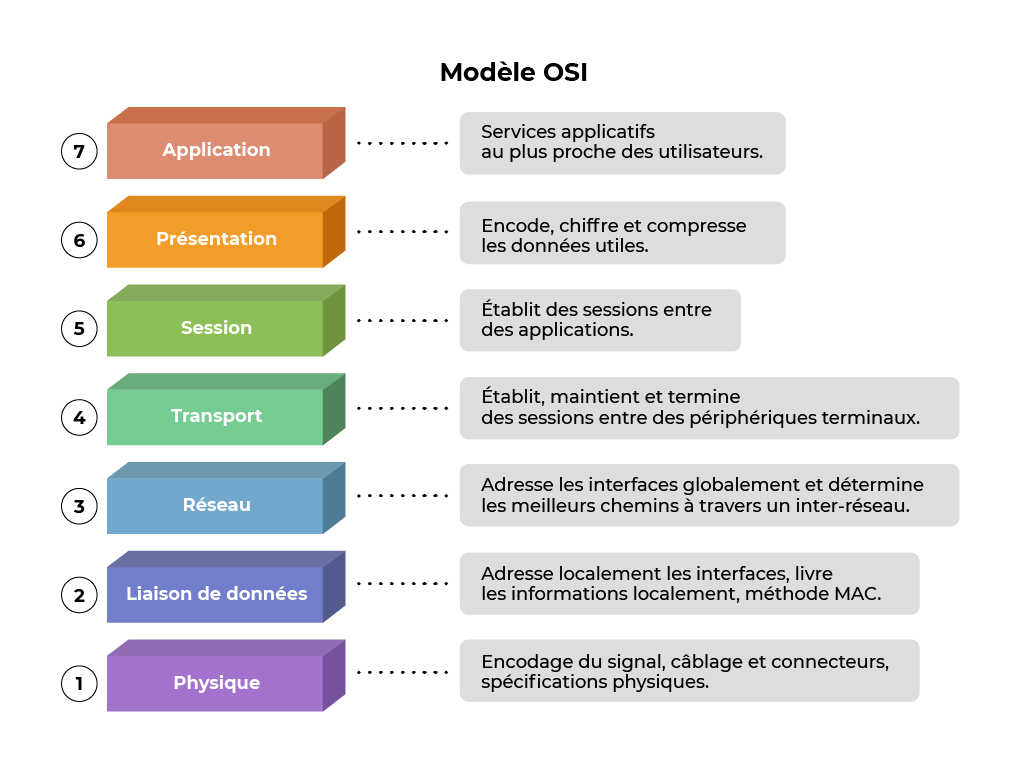 Architecture de communication en couches                 Ch.1
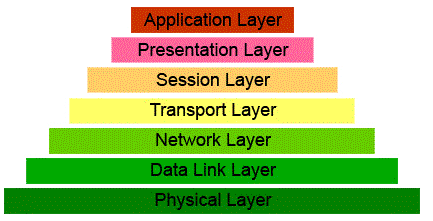 2 - Définitions
Modèle OSI
Modèle OSI, Open Systems Interconnection de l’ISO, International Standard Organization

Ce modèle de référence a été conçu par l’ISO (années 1970) et a été normalisé en 1984 et révisé en 1994.
Fig 1.7 - Le modèle OSI
12
Architecture de communication en couches                 Ch.1
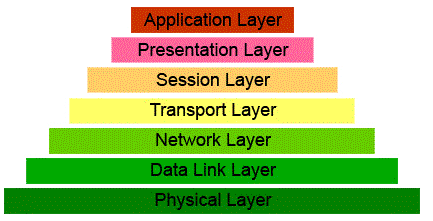 3 - Le modèle de référence OSI
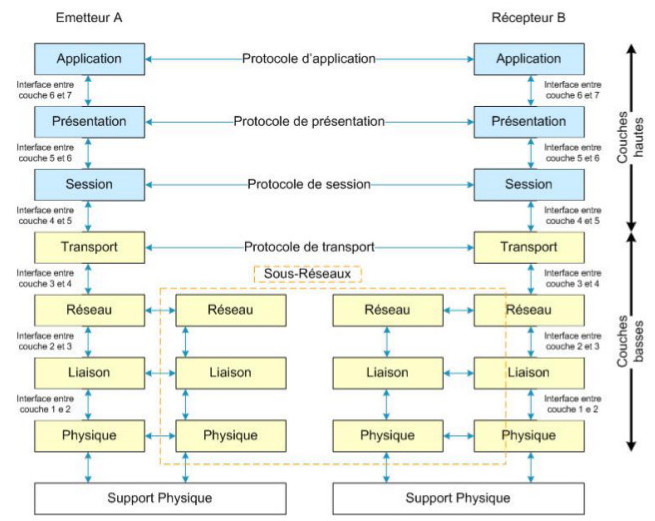 Pour Le Réseau Tout SePasseAutomatiquement
13
Fig 1.5 - Schéma du modèle en couche OSI
[Speaker Notes: Exo : autres mnémotechique pour PLRTSPA (ou APSTRLP)
• couches 1 à 4: réalisation du service d’acheminement d'information
• couches 5 à 7:  utilisateur du service d’acheminement d'information]
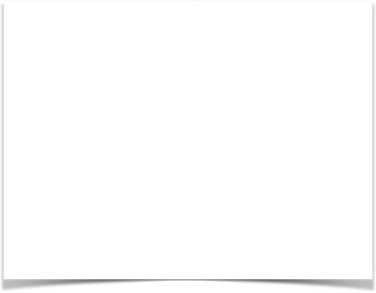 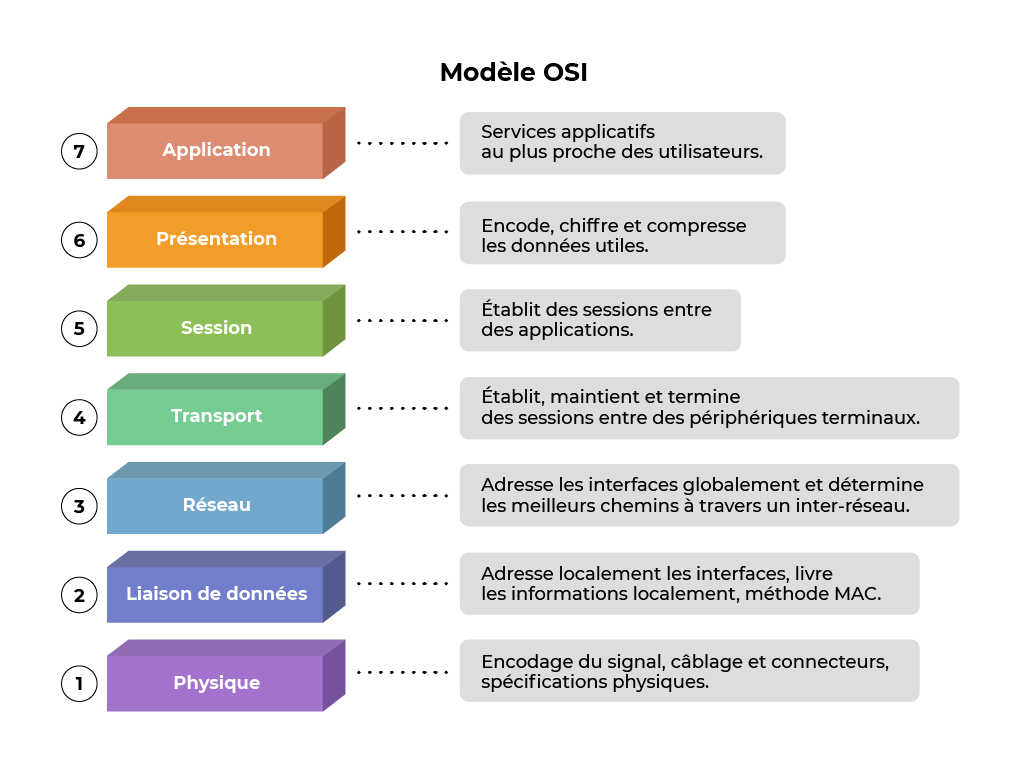 Architecture de communication en couches                 Ch.1
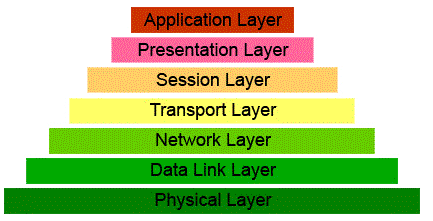 3 - Le modèle de référence OSI
Le modèle OSI (Open Systems Interconnection) est un cadre conceptuel développé par l'Organisation internationale de normalisation (ISO) pour standardiser la communication entre systèmes informatiques en réseau. 

Créé dans les années 1970 et publié en 1984, ce modèle divise le processus de communication en sept couches distinctes, chacune ayant des fonctions spécifiques et interagissant avec les couches adjacentes. 

Cette division facilite la compréhension, la conception et le dépannage des réseaux complexes.
Fig 1.8 - Le modèle OSI
14
Architecture de communication en couches                 Ch.1
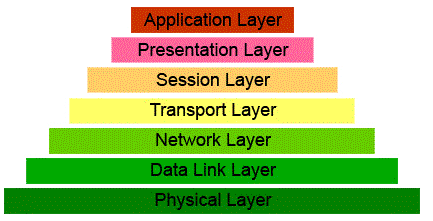 3 - Le modèle de référence OSI
Les sept couches du modèle OSI
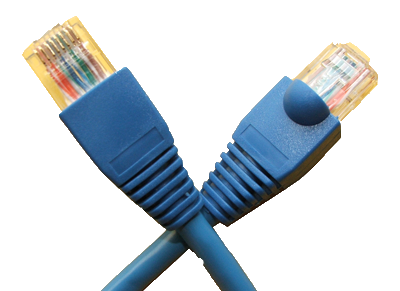 Couche physique - Niveau physique - Physical layer - Couche 1

Elle concerne le transfert de bits bruts sur un support physique, définissant les caractéristiques électriques et mécaniques des connexions.
Couche liaison de données - Niveau trame - Data Link layer - Couche 2

Elle assure le transfert fiable de données entre deux nœuds adjacents, incluant la détection et la correction d’erreurs.
[Pour un réseau à diffusion] Sous-couche MAC pour gérer et arbitrer les accès multiples au canal de transmission partagé
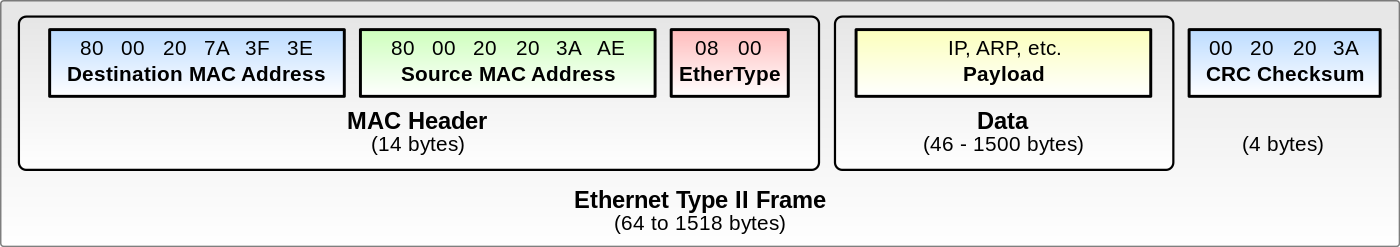 Fig 1.9 - Trame Ethernet type II
15
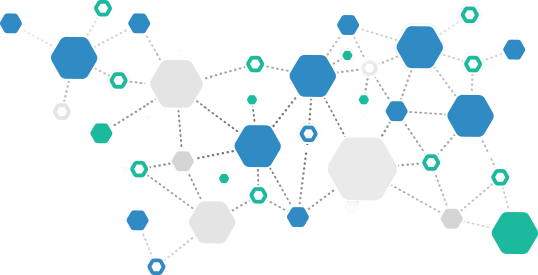 Architecture de communication en couches                 Ch.1
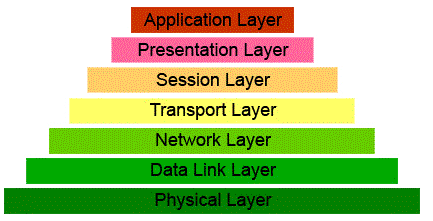 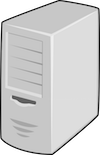 3 - Le modèle de référence OSI
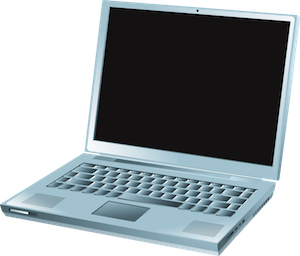 Les sept couches du modèle OSI
Couche réseau - Niveau paquet - Network layer - Couche 3

Responsable du routage des paquets à travers le réseau, elle gère l'adressage logique et le choix des chemins.
Fig 1.10 - Système de relais
Fig 1.11 - Fonction de routage
16
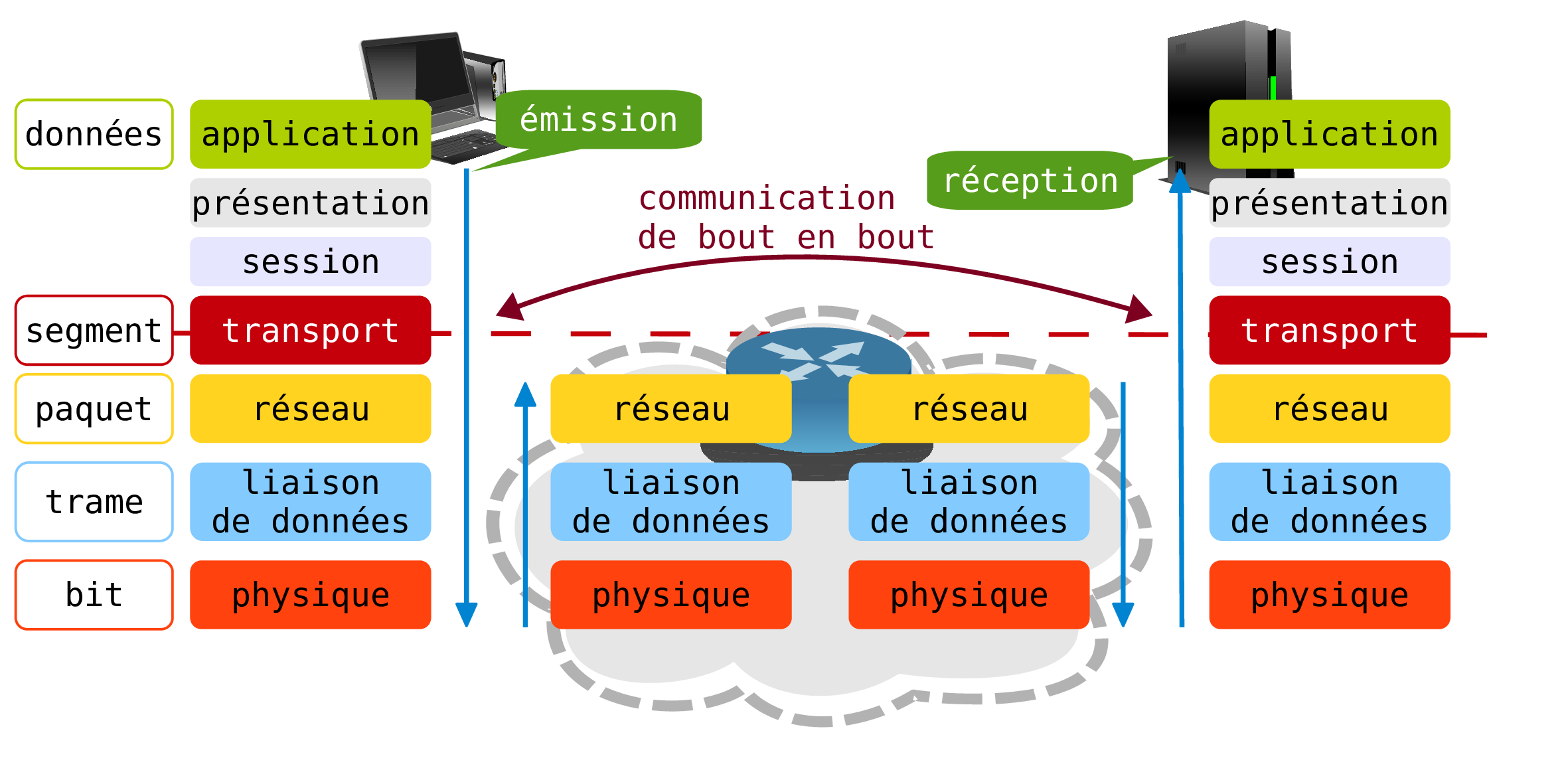 Architecture de communication en couches                 Ch.1
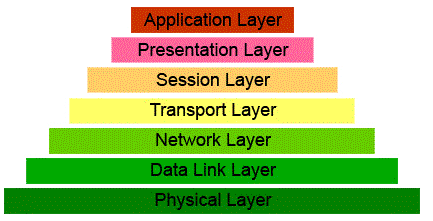 3 - Le modèle de référence OSI
Les sept couches du modèle OSI
Couche transport - Niveau message - Transport layer - Couche 4

Elle garantit un transfert de données fiable entre systèmes finaux, contrôlant le flux et la correction d’erreurs

Couche session - Niveau session - Session layer - Couche 5

Elle gère les sessions de communication entre applications, incluant l'établissement, la gestion et la terminaison des connexions.
Fig 1.12 - Place de la couche transport dans le modèle OSI
17
Architecture de communication en couches                 Ch.1
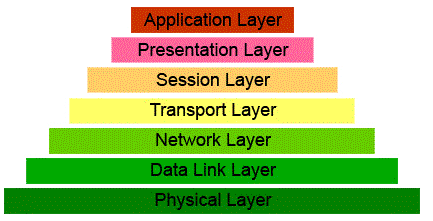 3 - Le modèle de référence OSI
Les sept couches du modèle OSI
Couche présentation - Niveau présentation - Presentation layer - Couche 6

 Elle s'occupe de la traduction des données entre le format du réseau et celui des applications, assurant également l'encodage/décodage et la compression/décompression.

Couche application - Niveau application - Application layer - Couche 7

Elle fournit des services réseau aux applications utilisateur, comme le courrier électronique ou le transfert de fichiers.
Fig 1.13 - Quelques protocoles de la couche application
18
Architecture de communication en couches                 Ch.1
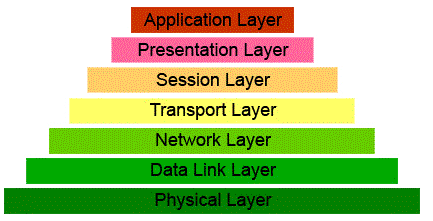 4 - L’architecture TCP/IP
Internet
ARPANET - Internet
Une architecture [ou un modèle ?] à 4 couches
Accès au sous-réseau
Couche internet
Couche transport
Couche application
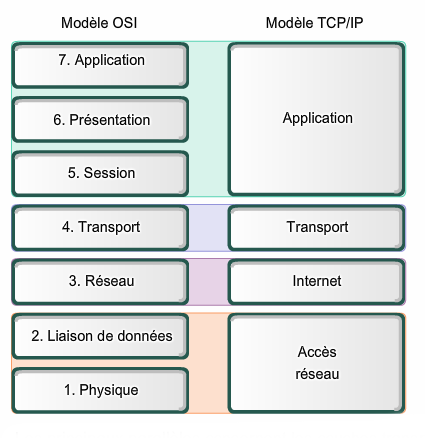 Fig 1.14 - Comparaison du modèle OSI et de l’architecture TCP/IP
19
Architecture de communication en couches                 Ch.1
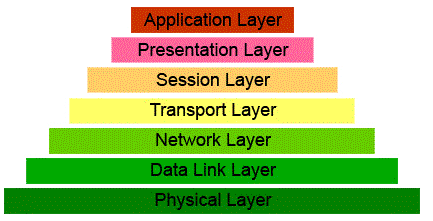 4 - L’architecture TCP/IP
Les couches de l’architecture TCP/IP
Accès au sous-réseau (ou couche hôte-réseau)
Non spécifiée par l’architecture TCP/IP
Doit permettre le transfert de paquets entre hôte et routeur et entre routeurs
Cette couche est liée au type de réseau utilisé (Ethernet, Wi-Fi, ATM…)
Couche internet
Au niveau de la couche réseau d’OSI, son objectif est de permettre :
l’injection de paquets nommés datagrammes dans n’importe quel réseau
l’acheminement de ces datagrammes indépendamment les uns des autres jusqu'à destination
Le protocole IP (Internet Protocol) est non fiable, sans connexion 
La couche internet assure le routage des datagrammes et la gestion des congestions
20
Architecture de communication en couches                 Ch.1
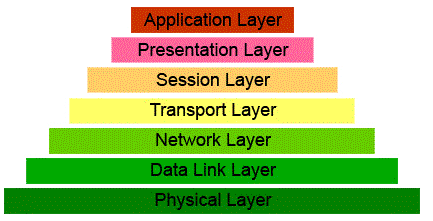 4 - L’architecture TCP/IP
Les couches de l’architecture TCP/IP
Couche transport
Au niveau de la couche transport d’OSI, elle définit principalement deux protocoles de bout en bout pour permettre le dialogue entre deux entités paires.
TCP : Transmission Control Protocol
UDP : User Datagram Protocol 

TCP : Transmission Control Protocol, est un protocole fiable orienté connexion. Il permet de remettre sans erreur un flux d’octets d’un hôte à un autre en le fragmentant en segments qui sont encapsulés par le protocole IP.
UDP : User Datagram Protocol, est un protocole plus simple, non fiable et sans connexion, utile lorsque ni contrôle de flux, ni ordonnancement de données n’est nécessaire.
Couche transport
Au niveau de la couche transport d’OSI, elle définit principalement deux protocoles de bout en bout pour permettre le dialogue entre deux entités paires.
TCP : Transmission Control Protocol
UDP : User Datagram Protocol 

TCP : Transmission Control Protocol, est un protocole fiable orienté connexion. Il permet de remettre sans erreur un flux d’octets d’un hôte à un autre en le fragmentant en segments qui sont encapsulés par le protocole IP.
UDP : User Datagram Protocol, est un protocole plus simple, non fiable et sans connexion, utile lorsque ni contrôle de flux, ni ordonnancement de données n’est nécessaire.
21
[Speaker Notes: RS08-SI03 19/10/21 matin 2h
Dia suivante : TCP et UDP à connaître]
Architecture de communication en couches                 Ch.1
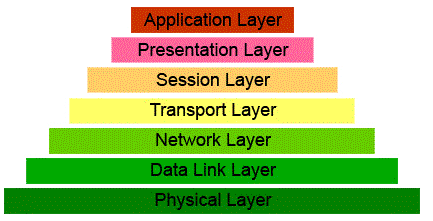 4 - L’architecture TCP/IP
Les couches de l’architecture TCP/IP
Couche application
Cette couche regroupe les niveaux session, présentation et application du modèle OSI. Elle contient les protocoles de haut-niveau utilisés par les logiciels pour leur besoin de communication.
Exemples de protocoles :
Transfert de fichiers : FTP, File Transfer Protocol ; SFTP, Secure File Transfer Protocol… 
Messagerie électronique : SMTP, Simple Mail Transfer Protocol ; POP3, Post Office Prot.; IMAP, Internet Message Access Prot. ; MIME, Multipurpose Internet Mail Extensions…
Messagerie instantanée : XMPP, Extensible Messaging and Presence Protocol, alias Jabber…
Travaux à distance : Telnet ; ssh, Secure shell
Consultation et gestion d’annuaires : LDAP, Lightweight Directory Access Protocol
Standards et outils du web : HTTP, HyperText Transfer Prot. ; URI, Uniform Resource Identifier ; HTML, HyperText Markup Language ; CGI, Common Gateway Interface…
Traduction de nom de domaine en adresse IP : DNS, Domain Name System 
Autres : NFS, Network File System ; SNMP, Simple Network Management Protocol ; DHCP, Dynamic Host Configuration Protocol ; etc.
22
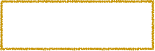 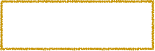 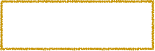 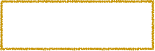 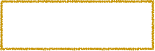 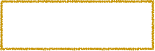 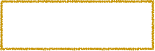 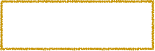 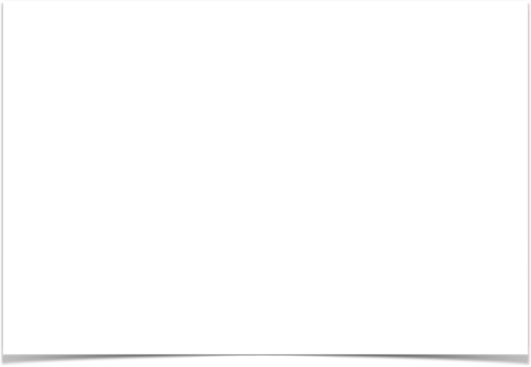 Client
Serveur
Protocole d'applicationHTTP
TransportTCP
Accès réseau
Internet
IP
Protocole d'applicationHTTP
TransportTCP
Accès réseau
Internet
IP
Architecture de communication en couches                 Ch.1
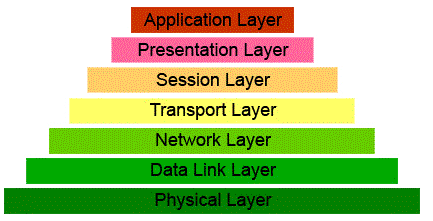 Logiciel client(Navigateur web)
Logiciel serveur(Serveur web)
4 - L’architecture TCP/IP
Requête HTTP
Réponse HTTP
La couche application
Exemple : Requête d’une page web
L’internaute clique sur un lien http://example.com pour afficher une page web 
De façon détaillée, qu’est-ce qu’il se passe ?
Architecture TCP/IP
Support physiqueWi-Fi
Support physiqueEthernet
Fig 1.15 - Requête d’une page web
23
Architecture de communication en couches                 Ch.1
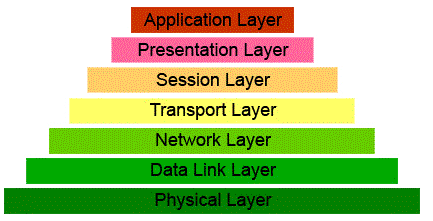 4 - L’architecture TCP/IP
La couche application
Exemple : Requête d’une page web (suite…)
Le navigateur web 
analyse le lien ;
détermine l’adresse IP du serveur via DNS : qui est example.com ? 93.184.216.34 ;
utilise HTTP ;
HTTP (HyperText Transfer Protocol) envoie une requête pour obtenir une ressource sur le serveur web example.com : GET / HTTP/1.1…
Il utilise TCP pour le transport…
d’une requête GET ;
TCP (Transmission Control Protocol) envoie un segment pour 93.184.216.34:80
en utilisant IP (Internet Protocol) ;
24
Architecture de communication en couches                 Ch.1
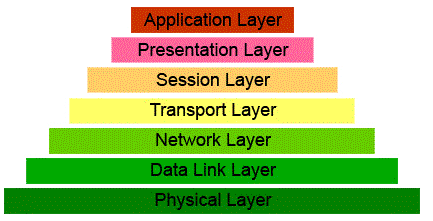 4 - L’architecture TCP/IP
La couche application
Exemple : Requête d’une page web (suite…)
IP envoie un datagramme vers son routeur, pour 93.184.216.34
son adresse IP source et l’adresse IP 93.184.216.34 du serveur sont spécifiés dans l’en-tête du datagramme ;
Il utilise la couche d’accès au réseau ;
Qui créée les trames Wi-Fi nécessaires ;
Qui seront codés par l’émetteur Wi-Fi pour les transmettre au routeur Wi-Fi.Le routeur trouve la route vers le serveur web et achemine le datagramme ;
Le dernier routeur utilise Ethernet pour transmettre les trames du datagramme au serveur web 93.184.216.34
25
[Speaker Notes: LIG02 17/10/2023 - 2h matin]
Architecture de communication en couches                 Ch.1
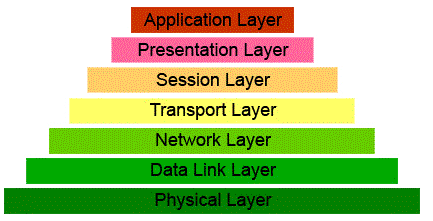 4 - L’architecture TCP/IP
La couche application
Exemple : Requête d’une page web (suite…)

Sur le serveur, trames, puis datagramme IP, puis segment TCP sont décapsulés pour fournir au processus HTTP la requête GET / HTTP/1.1…
HTTP 
analyse la requête, 
recherche la ressource 
l’inclue dans la réponse HTTP :  HTTP/1.1 200 OK…
Cette réponse sera transmise au client via TCP, avec toutes les étapes inverses
HTTP du client obtient la réponse via TCP
Le navigateur web 
interprète cette réponse 
l’affiche s’il dispose de toutes les ressources nécessaires 
(sinon, il sollicite HTTP pour obtenir les ressources qu’il n’a pas en cache)

Voir aussi : https://www.wireshark.org/
26
[Speaker Notes: Prévoir démo de wiresh	ark]
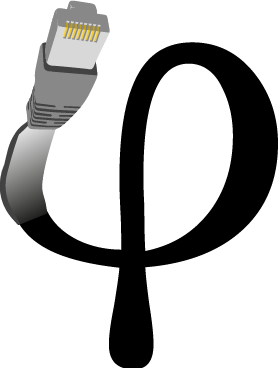 La couche physique	Ch.2
1 - Préambule
Contenu du chapitre
Les autoroutes de l'information : nids de poules et travaux en tous genres (couche physique)
Concepts et problèmes de la transmission de données : erreurs de transmission, le contrôle d'erreur, notion de bande passante, traitement des signaux, atténuation, modulation, multiplexage, commutation, synchronisation d'horloge, problèmes de caractère et de bit stuffing.
27
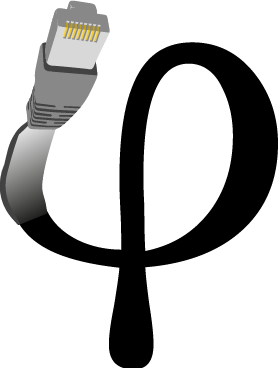 La couche physique	Ch.2
1 - Préambule
Rappel : rôle de la couche physique du modèle OSI
Couche physique - Niveau physique - Physical layer
Transfert de train de bits d’information sur le support physique
unité de PDU : bit
Définition des supports physiques et des moyens d’y accéder
Spécifications des interfaces :
mécaniques (définition, dimension des connecteurs)
électriques
fonctionnelles
Moyens d’adaptation
Transformation de trains de bits en signaux adaptés au support, et vice-versa.
28
Interface ou jonction
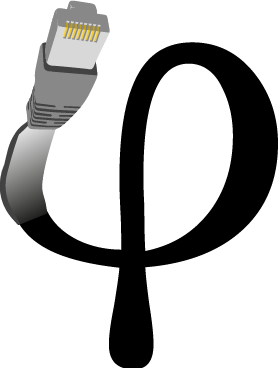 La couche physique	Ch.2
1 - Préambule
ETCD
ETCD
ETTD
ETTD
Ligne
Le contrôle physique du circuit de données
Circuit de données
Fig 2.1 - Le circuit de données
ETTD : Équipement Terminal de Traitement de données
DTE : Data terminal equipment
Ex. : Ordinateur, terminal, imprimante…
ETCD : Équipement Terminal de Circuit de données
DCE : Data circuit-terminating equipment
Ex. : Modem
L’ETCD gère la liaison de la ligne à chaque extrémité et adapte le signal binaire entre l’ETTD et la ligne de transmission via un codage et/ou une modulation
29
[Speaker Notes: l’interface ETTD/ETCD (DTE/DCE) a été normalisée
cette jonction peut être par ex. une liaison série RS232 ou USB]
F
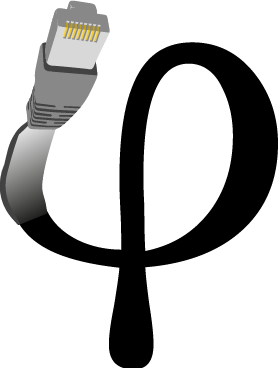 La couche physique	Ch.2
2 - Éléments sur la transmission
t
Définitions
Information analogique
Liée à la variation continue d’un phénomène physique



Information numérique
Elle résulte :
d’une source discontinue (ou discrète) ; 
où les variables ne peuvent avoir qu'un nombre fini de valeurs
de l’assemblage d’éléments indépendants (alphabet...)
de la numérisation d’une information analogique
(=> échantillonnage, quantification et codage)
Fig 2.2 - variation continu de F en fonction du temps
30
[Speaker Notes: Nature de l’information : analogique ou numérique
phénomène physique = grandeur physique. Ex.: température
20/10/20 - 4h RS07 SI02]
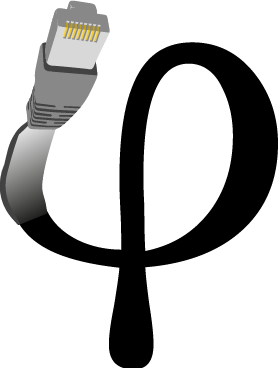 La couche physique	Ch.2
2 - Éléments sur la transmission
Définitions
Bit
Unité d’information
0 | 1
Les supports physiques véhiculent des signaux qui représentent les informations transmises
Support métallique => signaux électriques
Ondes radio
Infrarouge
Fibre optique => Ondes optiques
La transmission sur le support passe par des technique de 
codage en bande de base
ou de modulation
31
[Speaker Notes: 1 Mbit/s = 106 bit/s
1 mébioctet/s =1 Mio/s = 220 x 8 bit/s = 1 048 576 x 8 bit/s = 8 388 608 bit/s]
V
D =	—
	T
D : débit binaire en bit/s
V : Volume d’information en bit
T : durée d’émission
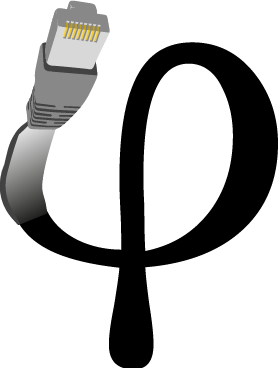 La couche physique	Ch.2
2 - Éléments sur la transmission
Définitions
Débit binaire (bitrate ou bit rate)
Nombre de bits par seconde émis sur le support de transmission
Quantité de données transmises dans un intervalle de temps fixéUn débit s’exprime en bit/s (ou ses multiples : kbit/s ; Mbit/s ; Gbit/s…)
⚠ Éviter :
bps 
octet/s ; 1 ko/s… (mais concevable pour la couche application)
Fig 2.3 - Débit binaire
32
[Speaker Notes: 1 Mbit/s = 106 bit/s
1 mébioctet/s =1 Mio/s = 220 x 8 bit/s = 
1 048 576 x 8 bit/s = 8 388 608 bit/s]
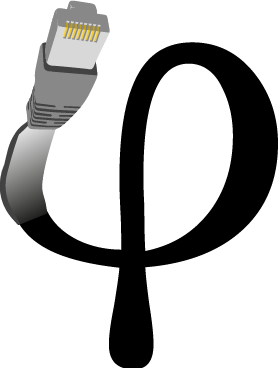 La couche physique	Ch.2
2 - Éléments sur la transmission
Définitions
Latence (lag)
Temps de transit entre l’émission d’un bit et sa réception
Cela inclus le temps de propagation sur les supports et les temps de traitement par les équipements actifs du réseau
Gigue (jitter)
Variation de la latence dans le temps
33
[Speaker Notes: Une faible gigue, c’est mieux pour le transfert de sons.]
RTT
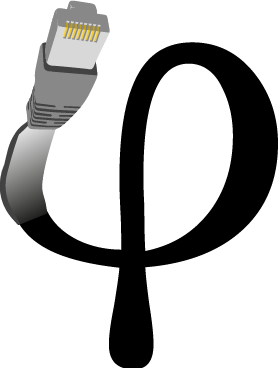 La couche physique	Ch.2
RTT moyenne
écart type RTT
2 - Éléments sur la transmission
Définitions
Délai d'attente aller-retour (RTT, round-trip time ou RTD, round-trip delay time)
Temps que met un signal pour parcourir l'ensemble d'un circuit fermé.
la commande ping mesure, entre autres, le délai entre l’envoi d’une requête ICMP ‘echo-request’ et la réponse ‘réponse echo’. Exemple :
$ ping -c3 example.comPING example.com (93.184.216.34): 56 data bytes64 bytes from 93.184.216.34: icmp_seq=0 ttl=56 time=86.834 ms64 bytes from 93.184.216.34: icmp_seq=1 ttl=56 time=86.859 ms64 bytes from 93.184.216.34: icmp_seq=2 ttl=56 time=86.612 ms--- example.com ping statistics ---3 packets transmitted, 3 packets received, 0.0% packet lossround-trip min/avg/max/stddev = 86.612/86.768/86.859/0.111 ms
34
[Speaker Notes: 1 clic pour voir les RTT
ping -n 3 example.com # pour windows
Tester aussi ping6]
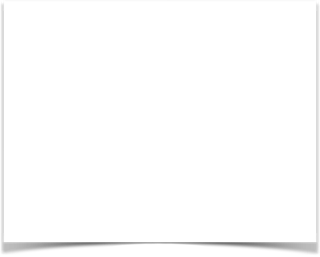 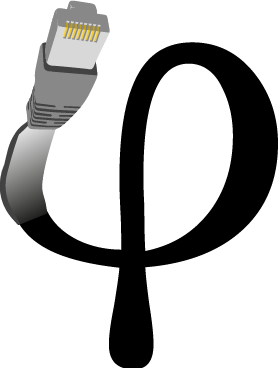 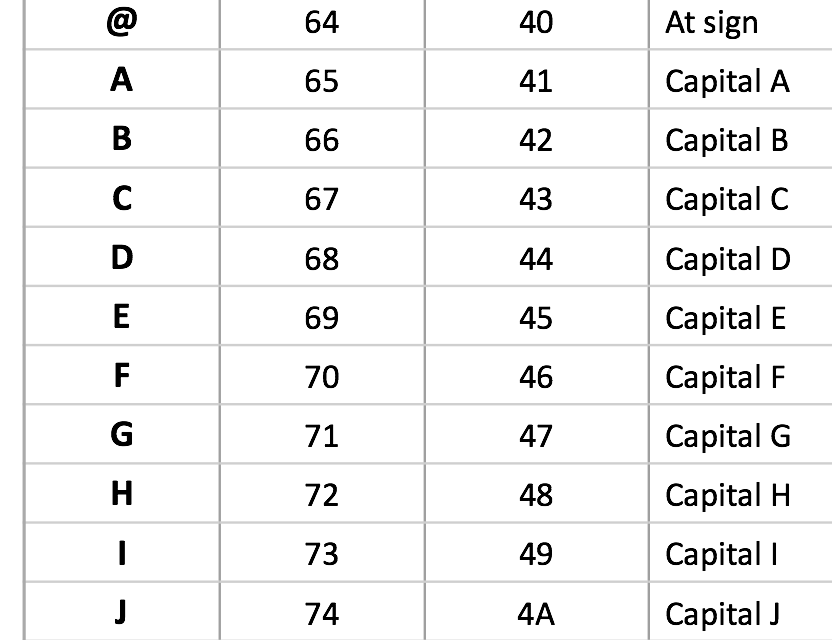 La couche physique	Ch.2
2 - Éléments sur la transmission
Définitions
Codage
Faire correspondre à chaque symbole d’un alphabet une représentation binaire (un mot-code)
L’ensemble des mots-code = le code
Exemple : 
Code ASCII (voir ascii-table.pdf) ; 
Unicode
Fig 2.4 - Extrait du code ASCII
35
[Speaker Notes: Code ASCII ; Unicode]
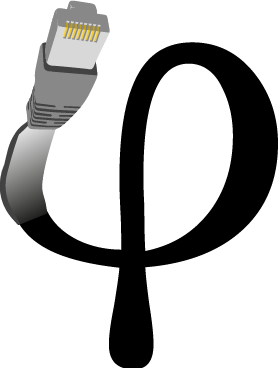 La couche physique	Ch.2
2 - Éléments sur la transmission
Définitions
Bande passante (bandwidth)
C’est une caractéristique physique d’un support de transmission, mesurée en hertz (Hz)
Largeur de la bande de fréquences des signaux qui sont transmis correctement (sans affaiblissement dommageable)
Pour transmettre, il faut de la bande passante !
=> Éviter ou réduire :
les bruits (dûs aux champs électro-magnétique, …), 
les interférences  (ondes radio, …) 
les atténuations (longueur et nature du support, …)
La bande passante est généralement définie à -3 dB, d’où une atténuation en puissance de moitié. 
Exemple : la bande passante d’une paire téléphonique du Réseau Téléphonique Commuté est de 300 - 3 400 Hz.
La largeur de bande (Spectral width) est une caractéristique du signal.
On étudie le spectre du signal pour déterminer sa largeur de bande.
La bande passante du support doit être plus large que la largeur de bande pour éviter une déformation lors de la transmission.
36
[Speaker Notes: Hz = Hertz
dB = dix fois le logarithme décimal du rapport entre deux puissances
Rappelons que la fonction logarithme (log en langage courant) est la réciproque de la fonction "puissance". En d'autres termes, si y=ax alors x=loga(y) où a est appelé la base du logarithme.
Bruit blanc et bruit impulsionnel
Câble Ethernet Cat 5 : BP jusqu'à 100 MHz]
Signal binaire
Codeur
Décodeur
Signal binaire
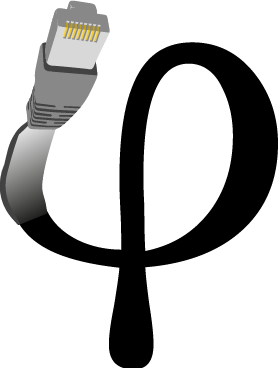 La couche physique	Ch.2
Canal de transmission
2 - Éléments sur la transmission
Adaptation du signal à transmettre
Transcodage ou codage en ligne
Un signal binaire ne peut être transmit sans adaptation sur une ligne de transmission



Types de codage en ligne
Codage en bande de base
Codage complets
Modulation : transmission en large bande
Challenge
Obtenir plus de débits, avec peu d’énergie. 
En associant différents types de codage.
Fig 2.4. - Codage en ligne
37
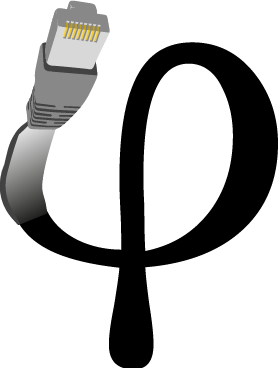 La couche physique	Ch.2
2 - Éléments sur la transmission
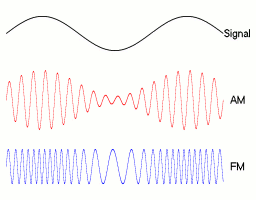 La modulation
Une porteuse à haute fréquence (HF) est modulée par le signal de données.
Trois types de modulations :
Modulation d’amplitude
Modulation de fréquence
Modulation de phase
Le codage à transmettre subit une translation de fréquence, autour de la fréquence centrale
Réduction de la dispersion d’harmonique
Fig 2.5 - Modulation AM et FM
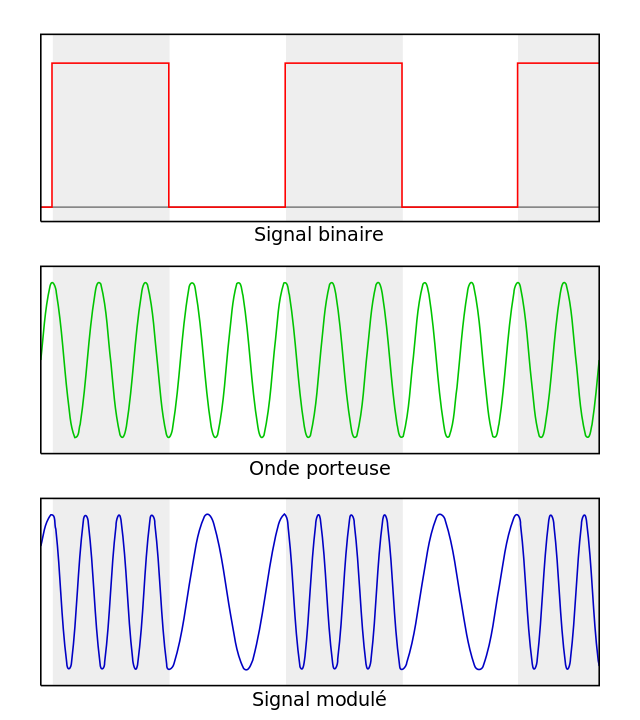 38
Fig 2.6 - Modulation de fréquence
Analogique
[Speaker Notes: CAI-RS06-SI01 - 16/10/19 matin 3h]
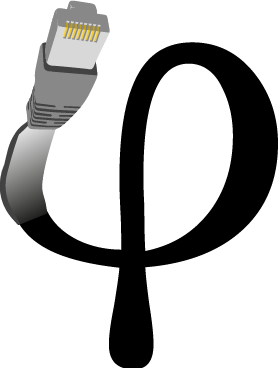 La couche physique	Ch.2
2 - Éléments sur la transmission
La modulation
Modulation d’amplitude
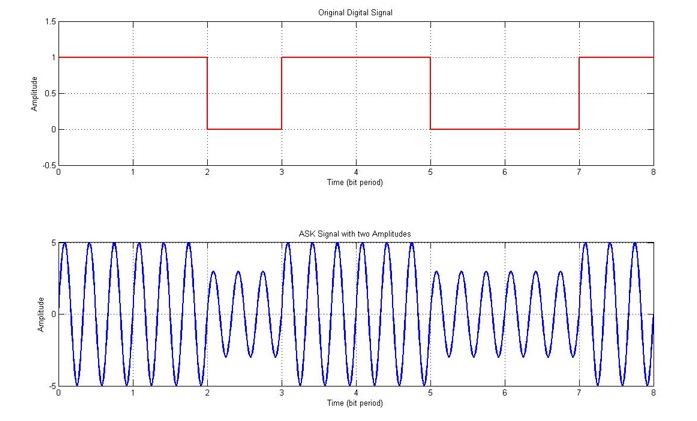 Fig 2.7 - Modulation d’amplitude
39
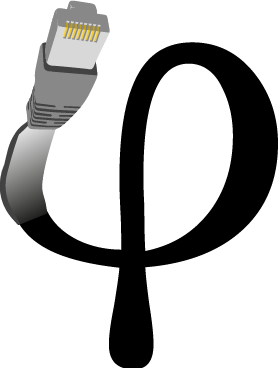 La couche physique	Ch.2
2 - Éléments sur la transmission
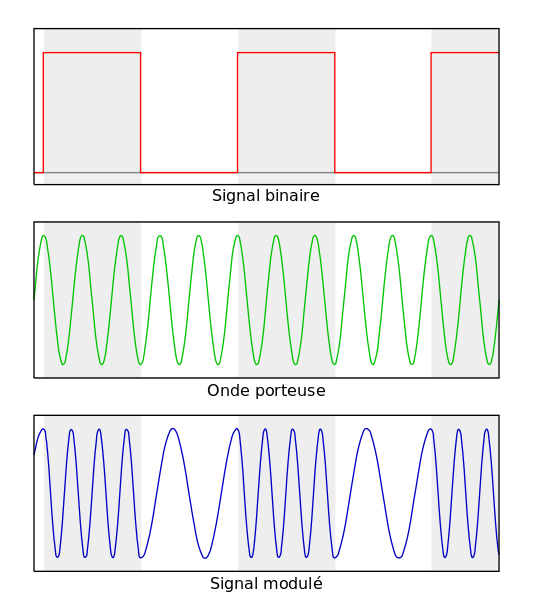 La modulation
Modulation de fréquence
Frequency-shift keying (FSK)
Modulation par déplacement de fréquence (MDF)
Fig 2.8 - Modulation de fréquence
40
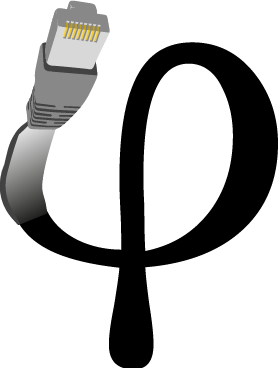 La couche physique	Ch.2
2 - Éléments sur la transmission
La modulation
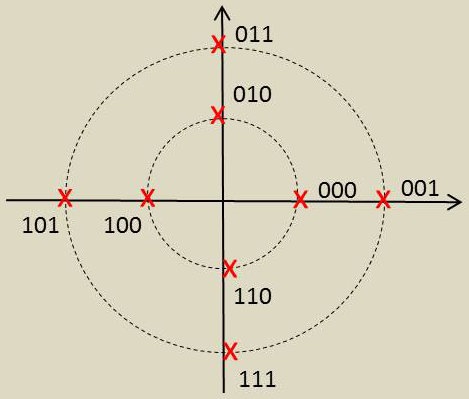 Modulation d'amplitude en quadrature
Modulation d’amplitude et de phase
Quadrature Amplitude Modulation  (QAM)
Voir : https://claude-gimenes.fr/fr/p/21/509/2957
Diagramme de constellation 
QAM à 8 états
Fig 2.9 - Modulation d'amplitude en quadrature
41
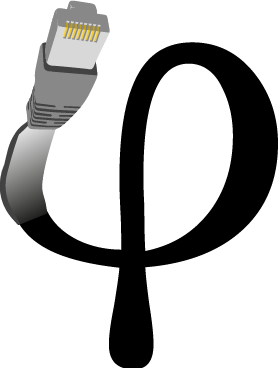 La couche physique	Ch.2
2 - Éléments sur la transmission
La modulation
Modem ; transmission en large bande
L’émetteur réalise la modulation avec un modulateur.
Le récepteur utilise un démodulateur pour restituer les données d’origine.
Dans un ETCD (Équipement Terminal de Circuit de données), ces deux fonctions sont réalisées par un modem.
La transmission de signaux modulés est appelée transmission en large bande.
42
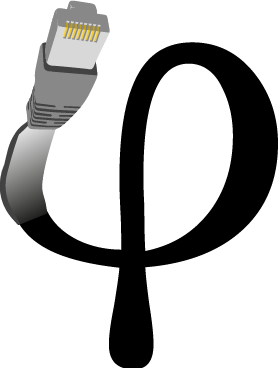 La couche physique	Ch.2
2 - Éléments sur la transmission
Quantifier le débit en fonction de la bande passante
Théorème de Shannon ou d'échantillonnage :
La fréquence d’échantillonnage Féch doit être en rapport avec Fmax, la plus grande fréquence du signal à convertir :
Féch  ≥  2 Fmax
Rapport signal / bruit = Signal / Noise =   S/N
Rapport entre la puissance S du signal transmis et la puissance N du bruit, souvent exprimé en décibel (dB) :
S/N db = 10 log10 ( PS / PN )
Exemple : PS / PN  = 100  =>  S/N db = 20 dB
Formule de Shannon : débit en fonction du bruit. Cela permet d’évaluer une capacité de transmission C d’un canal bruité :
C = W log2 ( 1 + S/N )
C : Débit max. ; capacité de transmission, en bit/s
W : Bande passante du canal de transmission, en Hz
S/N : Rapport signal sur bruit (en valeur — pas en dB)
43
[Speaker Notes: Le bruit blanc :il a une répartition en fréquence uniforme ;son amplitude est en général faible.
Le bruit impulsionnel : c’est une perturbation brève, d’intensité élevée, d’apparition erratique ; il peut provoquer une erreur sur un ensemble de bits.]
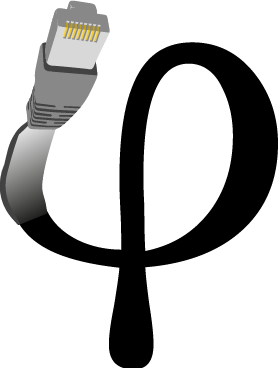 La couche physique	Ch.2
2 - Éléments sur la transmission
Quantifier le débit en fonction de la bande passante
Rapidité de modulation (ou rapidité de transmission)
La rapidité de modulation R, exprimé en bauds (bd), mesure le nombre de signaux transmits par unité de temps.
D = R log2 ( V )
D : débit binaire, en bit/s
R  : rapidité de modulation en bd (baud)
V : valence du signal ; nombre d'états significatifs possibles du signal
Pour un signal bivalent,V=2 et D = R
Pour un signal quadrivalent, V=4 et D = 2 R
Formule de Nyquist
Dmax = 2 W log2 ( V )
Dmax : Débit max., en bit/s
W : Bande passante du canal de transmission, en Hz
V :  Valence ; correspond au nombre de niveaux significatifs d'un signal.
44
[Speaker Notes: Le bruit blanc :il a une répartition en fréquence uniforme ;son amplitude est en général faible.
Le bruit impulsionnel : c’est une perturbation brève, d’intensité élevée, d’apparition erratique ; il peut provoquer une erreur sur un ensemble de bits.]
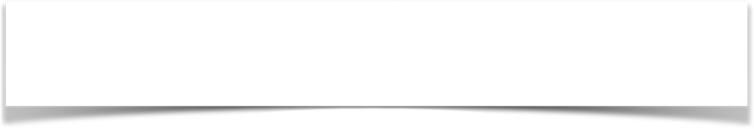 CS
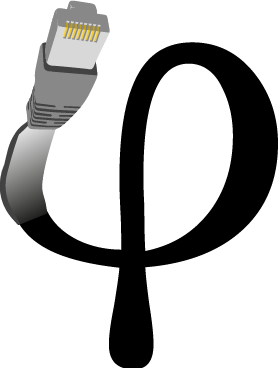 La couche physique	Ch.2
CL
CL
Abonné A
Abonné B
CS
3 - La commutation
Définitions
La commutation est l’action d'associer temporairement des voies de transmission ou des circuits de télécommunication pendant la durée nécessaire au transfert de l’information.
Les types de commutation
Commutation de circuits (circuit switching)
Établir un circuit de bout-en-bout entre deux utilisateurs avant toute transmission d’informations.
Monopoliser ce circuit pendant toute la communication.
Libérer le circuit au terme de la communication.
Exemple : Pour établir une communication téléphonique entre 2 abonnés A et B, un circuit physique doit être établi à travers les différents relais du système téléphonique.
45
Fig 2.12 - Liaison téléphonique entre 2 abonnés
[Speaker Notes: A remonter avant § 3]
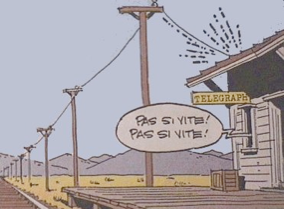 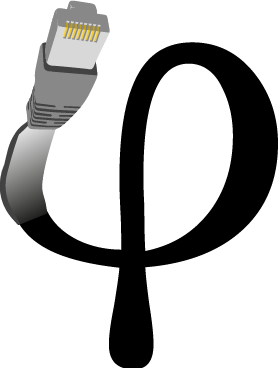 La couche physique	Ch.2
3 - La commutation
Définitions
Commutation de messages
La source constitue un message à partir d’un bloc de données et le fait passer au commutateur auquel il est raccordé.
Le commutateur
stocke le message
le vérifie
trouve la route pour le faire suivre vers le destinataire
le transmet au commutateur suivant
Technique nommée « Store & forward »,traduit par « Stocker, vérifier, faire suivre »
Fig 2.13 - Système télégraphique
Ancêtre :
le système télégraphique
46
[Speaker Notes: 3 clics]
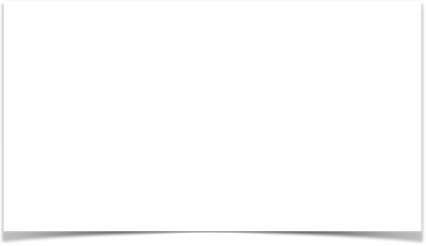 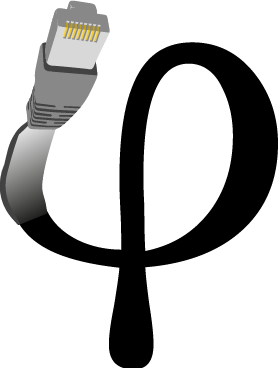 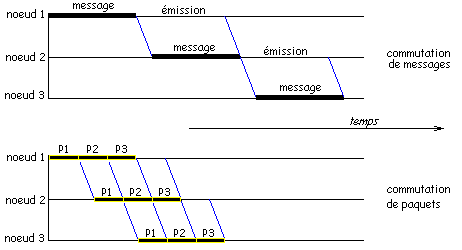 La couche physique	Ch.2
3 - La commutation
Définitions
Commutation de paquets (packet switching)
C’est une commutation de messages, avec une taille réduite et fixe des messages
Le bloc de données est donc fragmenté par l’émetteur en paquets (ou en trames)
Les nœuds de transfert traitent ces paquets rapidement car :
stockés en RAM et non sur disque
algorithmes plus simples (à cause de la taille fixe des paquets)
Technique nommée « Store & forward »
Mais on traduit par :« Stocker, vérifier, faire suivre »

Nœuds de transfert : routeurs et commutateurs
Fig 2.14 - Commutation de messages vs commutation de paquets
47
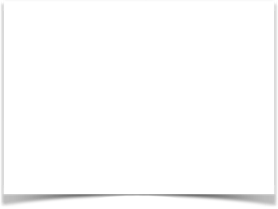 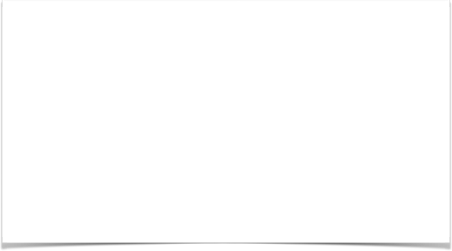 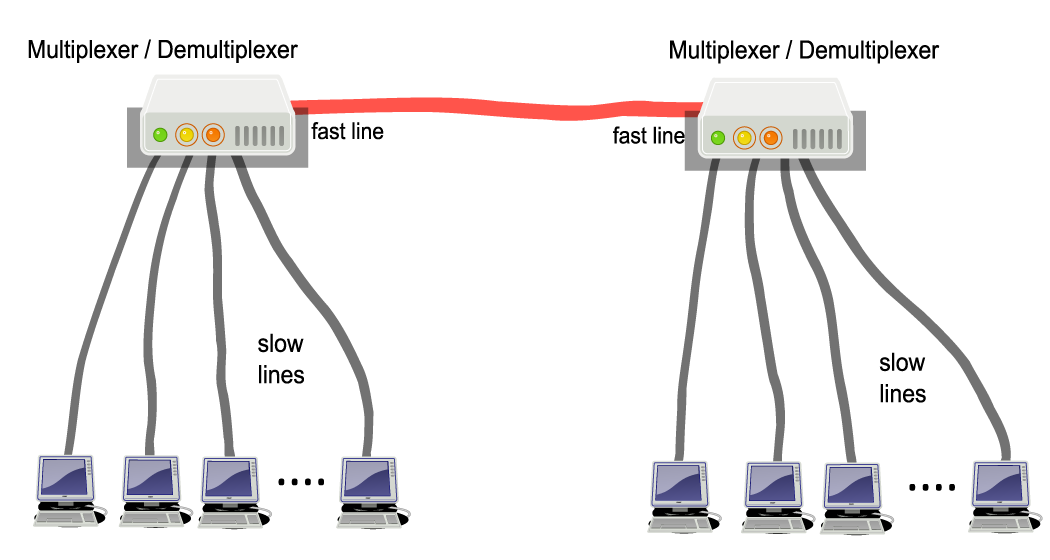 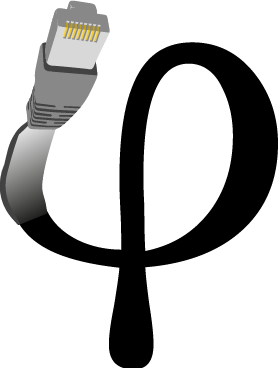 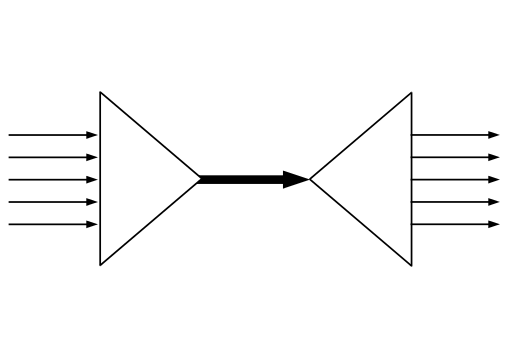 La couche physique	Ch.2
4 - Le multiplexage
Définitions
démultiplexage
multiplexage
Le multiplexage (Multiplexing) est une technique qui consiste à faire passer plusieurs informations dans un même canal.
Il existe deux techniques principales de multiplexage : fréquentiel et temporel
Démultiplexage : opération inverse
Voie composite ou voie haute vitesse : canal de transmission entre 2 multiplexeurs / démultiplexeurs
Voies basse vitesse : les voies incidentes
Fig 2.15. - Multiplexage
48
[Speaker Notes: La voie haute vitesse est une ressource partagée entre plusieurs utilisateurs]
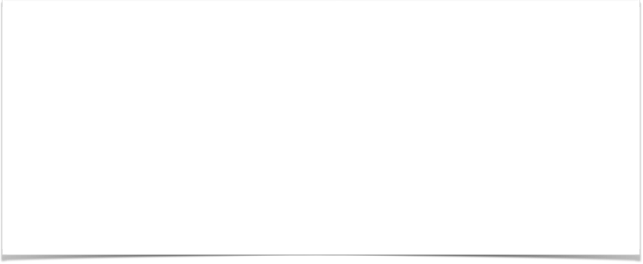 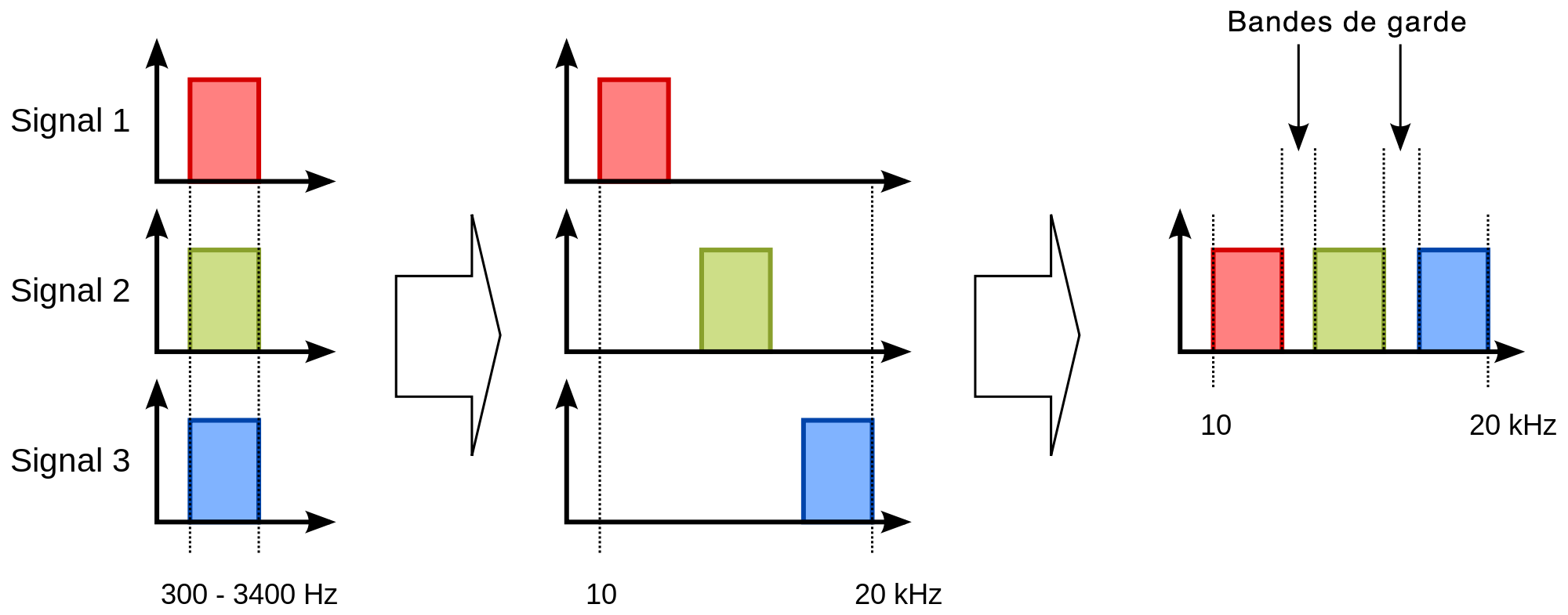 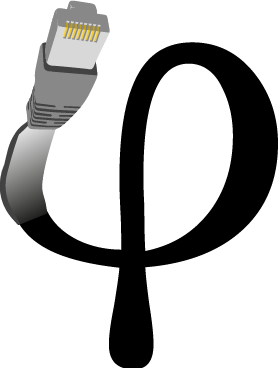 La couche physique	Ch.2
4 - Le multiplexage
Multiplexage fréquentiel ; FDM
FDM (Frequency Division Multiplexing)
MRF (Multiplexage par répartition de fréquence)
La bande passante de la voie composite est partagée en une série de sous-bandes, ou canaux
Fig 2.16. - Multiplexage fréquentiel
49
[Speaker Notes: Le signal 1 est transplanté à 10 kHz, etc.]
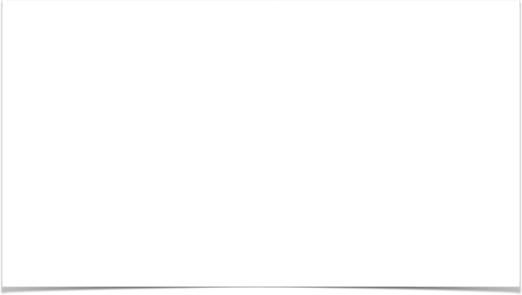 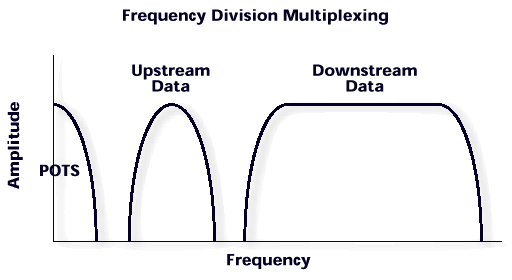 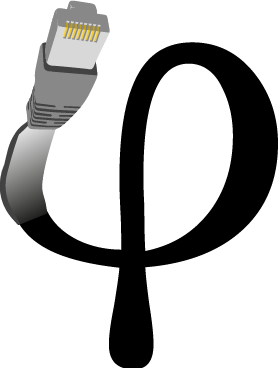 La couche physique	Ch.2
4 - Le multiplexage
Multiplexage fréquentiel ; FDM
ADSL (Asymmetric Digital Subscriber Line) combine deux techniques de modulation :
FDM
la modulation DMT (Discrete MultiTone)
Fig 2.17. - ADSL
50
[Speaker Notes: 2 figures :
3 bandes : POTS (Plain old telephone service), Upstream et Downstream
Chaque bande est divisée en sous-porteuses, de 4,3125 kHz de large]
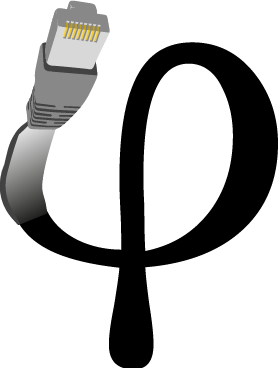 La couche physique	Ch.2
4 - Le multiplexage
Multiplexage temporel ; TDM
TDM (Time Division Multiplexing) 
AMRT (Accès Multiple à répartition dans le temps)
Les utilisateurs émettent  chacun leur tour pendant un bref intervalle de temps (IT). 
La totalité de la bande passante de la voie composite est donc allouée à chaque utilisateur à tour de rôle.
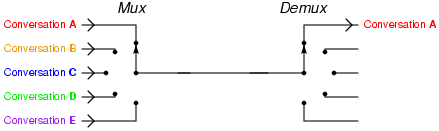 Fig 2.18. - Multiplexage temporel
51
[Speaker Notes: Figure animée]
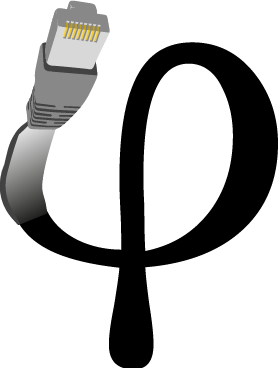 La couche physique	Ch.2
5 - Topologies
Topologie physique ou topologie logique
Bus

Anneau

Arbre

Réseau maillé

Étoile
Fig 2.19 - Différentes topologies
52
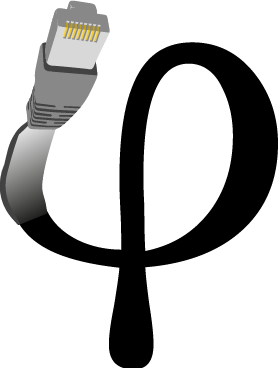 La couche physique	Ch.2
6 - Les supports physiques
Voir Annexe (hors cours) :
https://utc505.seancetenante.com/documents/Annexe-1-Support-physique-Telephonie.pdf
53
[Speaker Notes: Clé USB ~ 0,6 € / Go ; DD 0,1 € / Go]
La couche liaison de données							      Ch.3
1 - Préambule
Contenu du chapitre
Collectivisme ou Libre entreprise… à la recherche d'un modèle équitable
Grandes familles de protocoles à compétition et à coopération, détail sur CSMA/CD et CSMA/CA en mode infrastructure. Ponts et commutation.
54
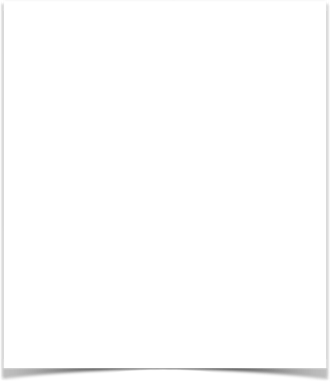 La couche liaison de données							      Ch.3
2 - Objectif de la couche liaison de données
Rappels
Couche liaison de données - Niveau trame - Data Link layer
Transfert de trames entre deux systèmes adjacents
Établissement, maintient, contrôle et libération du lien logique entre les deux entités
Constitution et transmission de trames bien délimitées
Détection et correction d’erreurs
[Pour un réseau à diffusion] Sous-couche MAC pour gérer et arbitrer les accès multiples au canal de transmission partagé
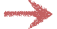 Fig 3.1 - Le modèle OSI
55
La couche liaison de données							      Ch.3
2 - Objectif de la couche liaison de données
Services offerts
La couche liaison de données fournie à la couche réseau les services nécessaires pour transmettre les paquets d’un nœud source à un nœud destination adjacent.
On distingue trois catégories de service
Service sans connexion et sans accusé de réception
À condition que les taux d’erreur soient faibles et que les corrections ou reprises sur erreur soient assurées dans une couche supérieure
C’est le cas de LAN (Local Area Network), de trafic temps réel, de support fiable
Service sans connexion et avec accusé de réception
Le récepteur doit acquitter chaque trame reçue
Cas de liaison peu fiable (réseau sans fil par ex.)
Service avec connexion et avec accusé de réception
La liaison de données garantie que chaque trame est reçue, une fois et une seule, dans l’ordre d’émission
56
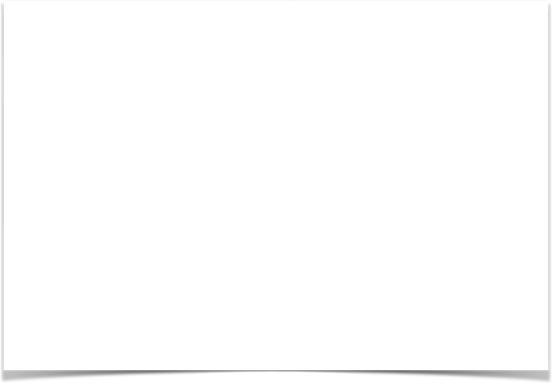 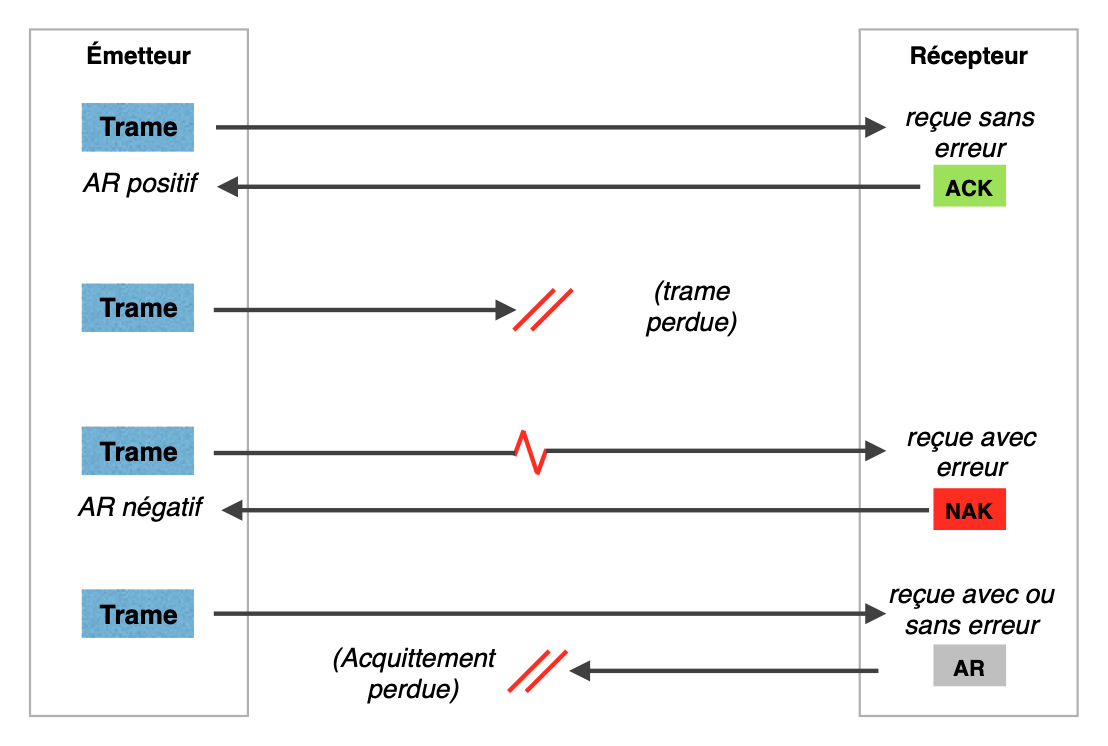 La couche liaison de données							      Ch.3
2 - Objectif de la couche liaison de données
Services offerts
Les service avec accusé de réception impliquent un contrôle d’erreur et une gestion des acquittements. 
Les scénarios à prévoir sont décrits avec cette figure.
Fig 3.2 - Scénarios pour des transmissions de trames et acquittements
57
La couche liaison de données							      Ch.3
2 - Objectif de la couche liaison de données
Services offerts
Avec le dernier cas, l’émetteur va retransmettre la trame et le récepteur reçoit deux trames identiques.
Pour gérer les trames perdues, erronées ou dupliquées, on devra numéroter les trames.
La couche Liaison de données utilise les services de la couche physique.
La couche physique transporte des trains de bits
La couche liaison de données doit reconnaitre des trames parmi ces trains de bits et vérifier les erreurs.
58
[Speaker Notes: RS09-SI04 -1res séances 2+4=6h le 25/10/2022 - 58/6 ≈ 10 p/h]
La couche liaison de données							      Ch.3
2 - Objectif de la couche liaison de données
Services offerts
Pour délimiter les trames, on peut utiliser :
soit des caractères spéciaux (dans le cas de transmission en mode caractère)
DLE, STX en début de trame
DLE, ETX en fin de trame
doublement d’un DLE au sein d’une trame
soit une violation de codage sur le support physique, en utilisant une séquence spéciale et invalide pour des données qui correspond à un délimiteur de trame
soit un système de fanion de début et de fin de trame :
Ex. avec le fanion  « 01111110 ». 
L ‘émetteur 
remplace au sein des trames les séquences « 11111 » par « 111110 » ;
ajoute un fanion « 01111110 » en début et en fin de trame.
Le récepteur 
reconnait et retire les fanions « « 01111110 » ; 
il remplace les séquences « 111110 »  par « 11111 ».
59
[Speaker Notes: DLE = 0x10 = Data Link Escape
STX = 0x02 = Start of Text
ETX = 0x03 = End of Text]
La couche liaison de données							      Ch.3
3 - Détection des erreurs
Types d’erreur et type de code
Erreur par rafale :
entre 2 bits erronés, 0 à plusieurs bits sont erronés
Erreur isolée
1 bit erroné ; indépendance des erreurs
Type de code
Code détecteur d’erreur : 
on ajoute juste assez d’information pour détecter les erreurs
une trame erronée sera retransmise
Code correcteur d’erreur : 
on ajoute une redondance d’information suffisante pour que le récepteur puisse restituer les données originales.
Un tel code est utilisé pour des transmission en mode simplex
60
La couche liaison de données							      Ch.3
3 - Détection des erreurs
Distance de Hamming
La distance de Hamming entre deux mots de code N1 et N2 est le nombre de bits différents :
On calcule      N1 ⊕ N2
Le nombre de bits à 1 dans N1 ⊕ N2  est la distance de Hamming
La distance de Hamming d’un code complet est la distance minimale entre 2 mots de codes
Pour détecter E erreurs, le code complet doit avoir une distance de Hamming Dh = E + 1
Pour corriger F erreurs, le code complet doit avoir une distance de Hamming Dh = 2.F + 1
61
La couche liaison de données							      Ch.3
3 - Détection des erreurs
Code de contrôle de parité
Contrôle de parité paire ; on ajoute un bit de parité au bloc de données
Si le nombre de bits à 1 dans le bloc de données est pair, le code de parité est 0
Si le nombre de bits à 1 dans le bloc de données est impair, le code de parité est 1
Le mot de code (données + bit de contrôle) a donc toujours un nombre de bits à 1 pair
Ex.: données 1010001 => mot de code 10100011

La distance de Hamming du code de contrôle de parité est 2 : 
Toute erreur simple est détectée.
62
La couche liaison de données							      Ch.3
3 - Détection des erreurs
Code de contrôle de parité
On distingue 
des codes de parité verticale, VRC (Vertical Redundancy Check), 
des codes parité horizontale, LRC (Longitudinal Redundancy Check), 
des codes de parité croisée. Ces derniers permettent la corrections d’erreurs simples.

Ex.
63
[Speaker Notes: RS08-SI03 19/10/21 - aprem 4h]
La couche liaison de données							      Ch.3
3 - Détection des erreurs
Code de contrôle de parité
On distingue 
des codes de parité verticale, VRC (Vertical Redundancy Check), 
des codes parité horizontale, LRC (Longitudinal Redundancy Check), 
des codes de parité croisée. Ces derniers permettent la corrections d’erreurs simples.

Ex.
64
[Speaker Notes: RS08-SI03 19/10/21 - aprem 4h]
11010110110000	 10011
10011 		        1100001010
 10011
 10011
  000010110
      10011
       010100
        10011
         01110
La couche liaison de données							      Ch.3
3 - Détection des erreurs
CRC : Code de redondance cyclique, ou code polynomial
C’est un code classique de détection d’erreur.
On applique une arithmétique polynomiale modulo 2
L’addition comme la soustraction reviennent à un OU exclusif entre les opérandes
La division est réalisée via des soustractions modulo 2
Les calculs peuvent aussi se faire à l’aide de polynômes
Émetteur et récepteur utilisent le même code générateur G de g bits
M est le mot de code à transmettre vers le récepteur ; l’émetteur va concaténer à M un mot de contrôle R de r bits, avec r = g - 1. Le résultat M•R = T sera transmis au récepteur qui considèrera M comme correct si le reste de la division de T par G est nul.
G = 10011
M = 1101011011R = 1110
T = 11010110111110
Voir l’annexe https://utc505.seancetenante.com/documents/CRC-Code-de-redondance-cyclique.pdf
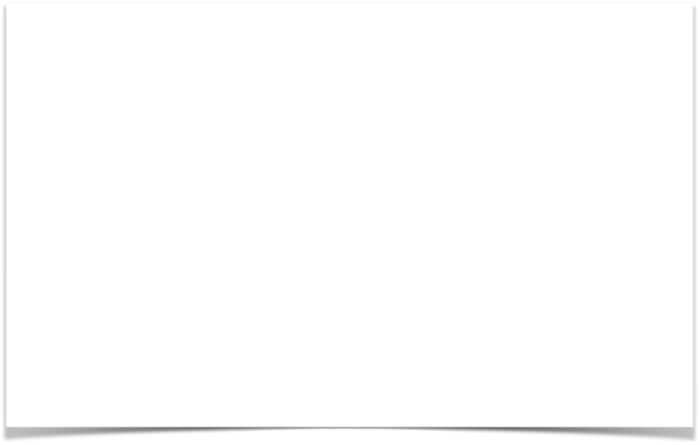 Fig 3.3 - Division pour le calcul du CRC
65
[Speaker Notes: Refaire le schéma de la division
M a 6 bits ; M(x) a 6 termes
LIG03 - 2+4h - 25/09/2024 - 65 p / 6h = ~ 11 p./h]
Application
La couche liaison de données							      Ch.3
Présentation
Session
4 - La sous-couche MAC
Transport
Définitions
Réseau
MAC (Media Access Control) est la sous-couche inférieure de la liaison de données
elle gère l’accès au support physique
elle règle les problèmes d’adressage (adresses MAC, de 6 octets)
elle contrôle les erreurs, via un CRC, le FCS (Frame Check Sequence)
Liaison
LLC
802.2 Logical Link Control (LLC)
MAC
802.3 Ethernet
802.5 Token Ring
802.11 Wi-Fi
…
Physique
PHY
Fig 3.5 - Couches PHY, MAC et LLC
66
La couche liaison de données							      Ch.3
4 - La sous-couche MAC
Définitions
On distingue différentes méthodes d’accès au canal d’un réseau local :
Les méthodes aléatoires, ou à contention
CSMA (Carrier Sense Multiple Access) = Écoute de porteuse avec accès multiple
CSMA/CA (Collision Avoidance) = à prévention de collision
CSMA/CD (Collision Detection) = à détection de collision
Les méthodes à réservation, ou à jeton
un jeton (token) est une trame qui circule sur le réseau. Une station qui veut émettre doit attendre le jeton, libre, pour le remplacer par sa trame. Lorsque sa trame revient, il la remplace par le jeton.
Illustration animée
Les méthodes à partage de canal, qui exploitent les techniques de multiplexage
TDMA (Time Division Multiple Access) (Voir Illustration animée)
FDMA (Frequency Division Multiple Access) 
CDMA (Code Division Multiple Access)
67
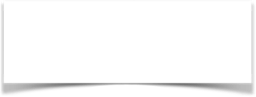 00:AA:00:9B:27:CC
	——————— ———————
	OUI d’Intel	SN
La couche liaison de données							      Ch.3
4 - La sous-couche MAC
L’adressage MAC
L’adresse MAC désigne une interface réseau d’un équipement d’une manière unique
Elle est gravée par le fabriquant sur l’adaptateur réseau, NIC (Network Interface Card)
Le format universel IEEE nommé MAC-48 ou EUI-48 se compose de 48 bits :
OUI (Organization Unit Identifier) : 3 octets 
SN (Serial Number) : 3 octets pour un numéro de série unique donné par le fabriquant
On exprime en général une adresse MAC avec 6 octets notés en hexadécimal, séparés par « : »

Un broadcast est réalisé avec   FF:FF:FF:FF:FF:FF
L'IEEE a défini un autre format d’adresse de 64 bits appelé EUI-64
Fig 3.6 - Adresse MAC
68
[Speaker Notes: EUI-64 : Extended Unique Identifier
IEEE : Institute of Electrical and Electronics Engineers
Lig02 : changer police fig 3.6 - done, Courier à Consolas]
La couche liaison de données							      Ch.3
4 - La sous-couche MAC
CSMA/CD
Carrier Sense Multiple Access / Collision Detection
Carrier Sense : écoute de la porteuse (pour vérifier que le support est libre avant d‘émettre et pour détecter les colisions)
Multiple Access : Accès multiple à un canal unique 
Collision Detection : détection de collision
Une collision est un mélange de signaux
Elle est détectée par les stations émettrices car elles maintiennent l’écoute du canal pendant l’émission d’une trame 
Quand une station détecte une collision, elle émet une séquence nommée « JAM signal », (un signal de brouillage), afin que toutes les stations concernées détectent la collision
Deux trames victimes de collision devront être retransmises par leur station d’origine
CSMA/CD est utilisé dans des réseaux à diffusion de type Ethernet.
69
[Speaker Notes: traffic jam = embouteillage]
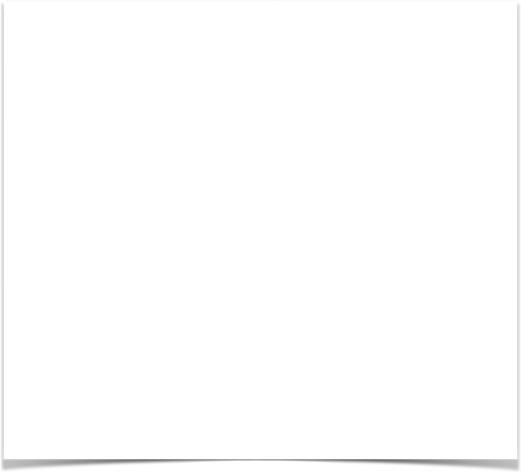 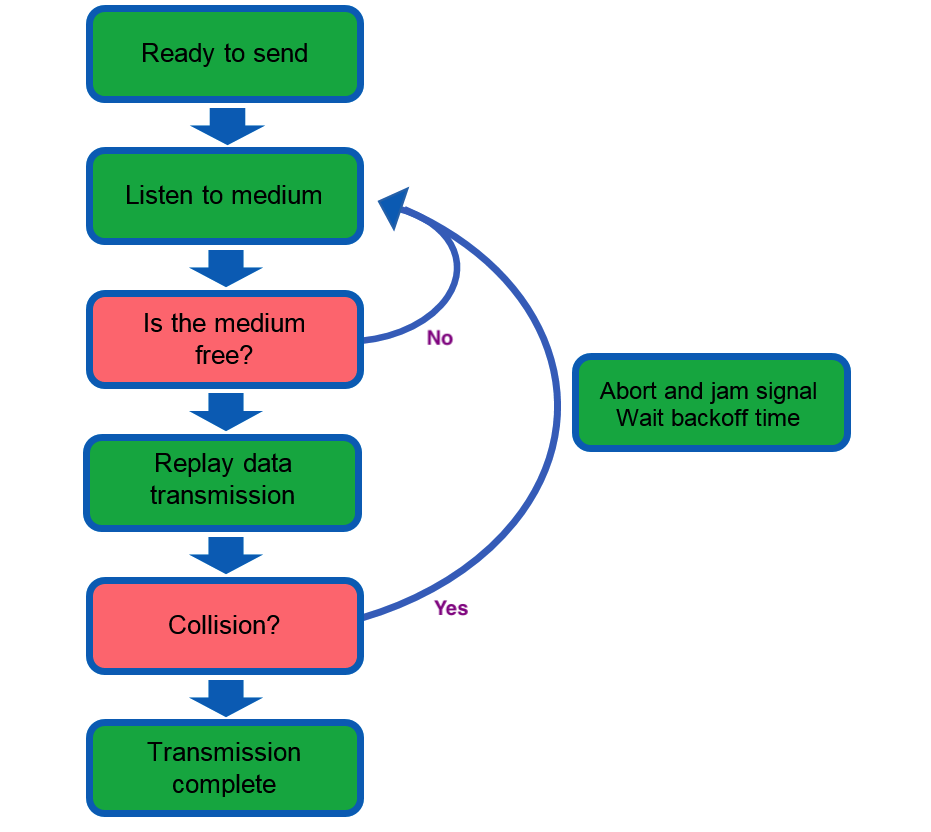 La couche liaison de données							      Ch.3
4 - La sous-couche MAC
CSMA/CD
Carrier Sense Multiple Access / Collision Detection
Fig 3.7 - Principe du CSMA/CD
70
[Speaker Notes: traffic jam = embouteillage]
La couche liaison de données							      Ch.3
4 - La sous-couche MAC
CSMA/CD
Réseau à diffusion : une trame émise est diffusée à toutes les stations
Avant d’émettre, la station écoute le canal
Si le canal est libre :
alors commencer l’émission de la trame et maintenir l’écoute
sinon => aller en (5)
Pendant l’émission, si une collision est détectée :Alors  :
on arrête alors immédiatement l’émission de la trame
et on transmet le « JAM signal » afin que toutes les stations détectent la collision
On attend pendant une durée aléatoire => aller en (1)
Sinon : fin de transmission réussi => avis à la couche supérieure
Le canal est occupé => attendre que le canal soit libre
Le canal devient libre => attendre une durée aléatoire ; si nombre max. d’essais de transmission non dépassé, aller en (2)
Le nombre max. d’essais de transmission est dépassé => avis d’échec à la couche supérieure
71
La couche liaison de données							      Ch.3
4 - La sous-couche MAC
CSMA/CD
La phase (6) est une phase de contention
Des collisions surviennent car deux stations peuvent être en phase (2)
La fenêtre de collision est le temps minimal d’émission pour qu’une collision soit détectée
Elle vaut deux fois le temps de propagation d’une trame sur la plus grande distance
Voir l’illustration animée
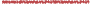 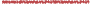 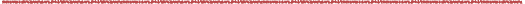 Fig 3.8 - Fenêtre de collision
72
[Speaker Notes: Une trame TA est émise par une station A vers B
Elle se propage sur le média
Près de l’arrivée, une trame TB est émise par la station B
TA et TB sont victime d’une collision
Cette collision se propage vers B et vers A
A est donc avisé de la collision après un temps de 2 fois le temps de propagation d’une trame
Autre lien : https://utc505.seancetenante.com/documents/Fenetre-de-collision.mp4]
La couche liaison de données							      Ch.3
4 - La sous-couche MAC
CSMA/CD
La phase (6) est une phase de contention
Des collisions surviennent car deux stations peuvent être en phase (2)
La fenêtre de collision est le temps minimal d’émission pour qu’une collision soit détectée
Elle vaut deux fois le temps de propagation d’une trame sur la plus grande distance
Voir l’illustration animée
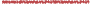 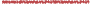 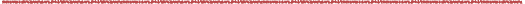 Fig 3.8 - Fenêtre de collision
73
[Speaker Notes: Décomposition :
1er clic : La trame Ta se propage de A vers B
2e clic : la trame Tb part de B vers A => collision
3e clic : la collision se propage vers B et vers A]
La couche liaison de données							      Ch.3
4 - La sous-couche MAC
A
B
C
D
Protocole de LAN sans fil
Réseau à diffusion nécessitant des protocoles adaptés
Problème de la station cachée
A et C souhaitent communiquer avec B
A émet. C est hors de portée de A. Si C émet aussi, des interférences se produisent pour B
Fig 3.9 - problèmes de la station cachée
74
[Speaker Notes: 1er clic = station cachée
2e clic = RAZ
3e clic : station exposée]
La couche liaison de données							      Ch.3
4 - La sous-couche MAC
A
B
C
D
Protocole de LAN sans fil
E
MACA (Multiple Access with Collision Avoidance) est un exemple de protocole
Lorsque la station B veut envoyer une trame T vers C, 
elle envoie d’abord une mini trame RTS (Request to Send) = « demande d’émission », indiquant la longueur de la trame T qui va suivre
C répond à B avec CTS (Clear to Send) = « prêt à l’émission », encore avec la longueur de la trame T
Quand B reçoit CTS de C, elle commence à émettre T
Les stations à portée de B reçoivent RTS ; celles qui ne reçoivent pas CTS peuvent émettre à leur tour.
Les stations à portée de C reçoivent CTS et elles reportent toute transmission éventuelle le temps de la transmission de T de B vers C
IEEE 802.11 (Wi-Fi) utilise une variante de MACA nommée CSMA/CA (Carrier Sense Multiple Access with Collision Avoidance)
Fig 3.10 - Multiple Access with Collision Avoidance
75
[Speaker Notes: Les interférences affectent le récepteur
De gauche à droite, les stations A, B, C et D ; proche de B et C : station E
B envoie un RTS (émetteur B, destination C), reçu par A, C, et E
C retourne un CTS (émetteur B, destination C), reçu par B, D et E

A pourrait émettre car le récepteur C est hors de portée.
C, D et E attendent la transmission de B vers C et l’acquittement de C vers B.]
La couche liaison de données							      Ch.3
4 - La sous-couche MAC
Les normes IEEE 802
Les réseaux locaux sont normalisés par l’IEEE (Institute of Electrical & Electronics Engineers) via des groupes de travail du comité 802. 
Les plus connus sont :
802.1	Vue d’ensemble, définitions, architectures des LAN 
802.2	LLC (Logical Link Control)
802.3	Ethernet
802.5	Token-Ring
802.11	LAN sans fil (Wi-Fi)
802.15	Réseaux personnels sans fil (Bluetooth)
802.16	MAN sans fil (WiMax)
ISO (International Organization for Standardization) normalise à son tour certain standards IEEE
76
[Speaker Notes: 22/10/2020-4h RS07 SI02]
La couche liaison de données							      Ch.3
4 - La sous-couche MAC
IEEE 802.3 et les réseaux Ethernet
Ethernet commence avec les travaux de Bob Metcalfe au Xerox PARC, dans les années 1970
Normes IEEE 802.3	 en 1983
Années 1990 : 
Ethernet supplante Token Ring et FDDI
Ethernet sur paires torsadées et sur fibre optique
Ethernet partagé et commuté ; 10BaseT
Fast Ethernet (100Base-TX…)
Gigabit Ethernet (1000Base-T…)
Actuellement :
Ethernet commuté a remplacé l’Ethernet partagé
IEEE 802.3an - 10GBase-T et IEEE 802.3ae - 10GBase-F
IEEE 802.3bs - 400 Gigabit Ethernet et 200 Gigabit Ethernet (2017)
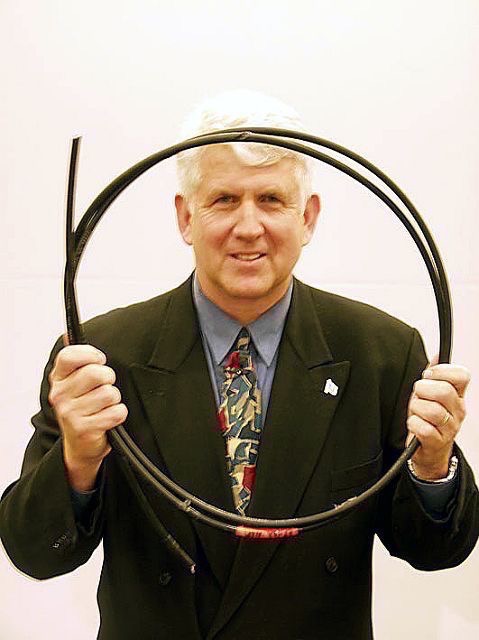 Fig 3.11 - Bob Metcalfe
77
[Speaker Notes: 1re version à 3 Mbit/s en 1973
LIG02 - 17/10/2023 - 2+4 heures]
La couche liaison de données							      Ch.3
4 - La sous-couche MAC
IEEE 802.3 et les réseaux Ethernet
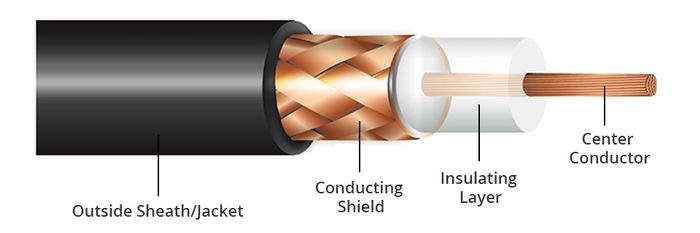 Les premières versions d’Ethernet comme 10Base5 ou 10Base2 utilisaient des câbles coaxiaux
Ethernet a beaucoup évolué avec l’utilisation de la paire torsadée
Chaque évolution reste compatible avec les normes précédentes et avec la méthode d’accès CSMA/CD
10BaseT
10 Mbit/s, codage en bande de base (Manchester)
T => Twisted pair ; une paire pour l ‘émission, une pour la réception
Topologie en étoile autour d’un concentrateur (hub)
Liaison point à point entre station et hub ; 100 m maximum
Connecteur RJ45
3 niveaux de hubs maximum
Fig 3.12 - Câble coaxial
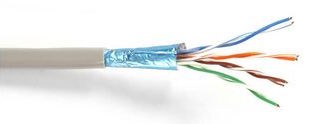 Fig 3.13 - Câble à paires torsadées
78
[Speaker Notes: Carrier Sense Multiple Access/Collision Detection]
La couche liaison de données							      Ch.3
4 - La sous-couche MAC
IEEE 802.3 et les réseaux Ethernet
Fast Ethernet à 100 Mbit/s
Norme 802.3u adopté en 1995 ; variantes 100Base-T4, 100Base-TX, 100Base-FX
Remplacement progressif des concentrateurs (hub) par des commutateurs (switch) => un seul domaine de collision par port de switch 
Gigabit Ethernet
Ratifiée par IEEE, comité 802.3ab, en 1999
	1000Base-T utilise en full duplex 4 paires torsadées d’un câble FTP de catégorie 5e ou supérieure, 100 m maximum
Compatible avec 100Base-TX et 10Base-T
1000Base-SX : 1 Gbit/s sur fibre optique multimodes à 850 nm
	1000Base-LX : fibre optique monomodes et multimodes à 1300 nm
79
[Speaker Notes: depuis 2007 : travaux sur Ethernet 40 et 100 Gbit/s]
La couche liaison de données							      Ch.3
4 - La sous-couche MAC
IEEE 802.3 et les réseaux Ethernet
10 Gigabit Ethernet
Normes en 2002 et 2004 pour la fibre optique et câbles blindés en cuivre
Normes IEEE 802.3ae ou 10GBase-F
7 variantes publiées depuis 2002
Fibres multimode et monomode ; Longueurs d'onde 850, 1310 et 1550 nm ; réseaux LAN, MAN, WAN
Normes IEEE 802.3an ratifiées en 2006 pour le câble à paires torsadées
Câble catégorie 6e, 6a ou 7, en full duplex sur 4 paires
100 m maximum

IEEE 802.3ba 
Travaux depuis 2007 sur Ethernet à 40 et 100 Gbit/s
Approuvés par l'IEEE en juin 2010
Débits jusqu’à 100 Gbit/s :
fibre optique monomode, max. 40 km 
fibre optique multimode, max. 150 m avec OM4, 100 m avec OM3
paires torsadées : max. 7 m
80
[Speaker Notes: depuis 2014 : travaux de « IEEE 802.3bs Task Force » pour Ethernet 400 Gbit/s
il existe quatre types de fibres multimodes : OM1, OM2, OM3 et OM4]
Préambule
(Couche physique)
7 octets à 10101010 puis  10101011
(Couche physique)
Adresse
destination
Trame Ethernet
Adresse source
Type
Données
Pad
FCS
La couche liaison de données							      Ch.3
4 - La sous-couche MAC
6
4
2
8
6
≤1500
0-46
octets
Le protocole MAC IEEE 802.3
Le format de la trame Ethernet (exemple de la trame Ethernet V2)
Adresses MAC destination (unicast, multicast ou broadcast)
Adresses MAC source
Type : pour indiquer au récepteur le protocole lié aux données. Ex. 0x0600 : Xerox Network Systems ; 0x0800 : IP ; 0x8100 : 802.1q (encapsulation vlan) ; 0x0806 : ARP (Address Resolution Protocol)
Pad : 0 à 46 octets de bourrage à 0 afin que la trame fasse au min. 64 octets
FCS : Frame Check Sequence de type CRCG(x)= x32+x26+x23+x22+x16+x12+x11+x10+x8+x7+x5+x4+x2+x+1
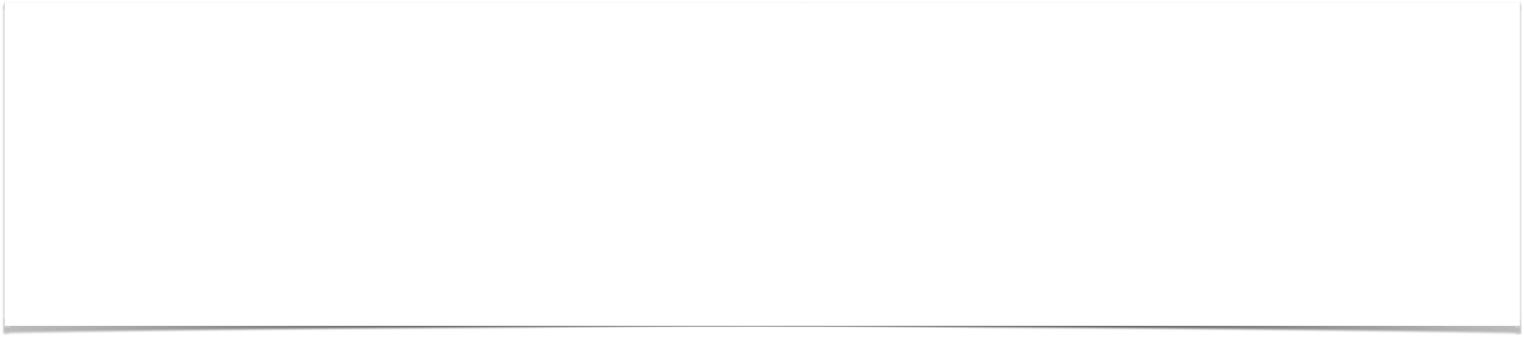 Fig 3.14 - Trame Ethernet V2
81
[Speaker Notes: Trame IEEE 802.3 longueur < 0x600 au lieu de type > 0x600
CRC = Cyclic Redundancy Code]
La couche liaison de données							      Ch.3
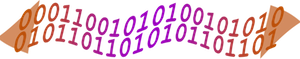 4 - La sous-couche MAC
Wi-Fi et les normes IEEE 802.11
Les WLAN (Wireless LAN) sont très répandus
Ils coexistent avec d’autres technologies sans fil :

BlueTooth (Dent bleu, celle d’un roi Danois, Harald 1er)
Développé en 1994 par Ericsson puis standardisé IEEE 802.15.1
Utilise une bande de fréquence autour de 2,4 GHz
1 Mbit/s, portée 20 m env.
WPAN ; connectique sans fil
Réseaux cellulaires 3G, 4G et 5G
UMTS, Universal Mobile Telecommunications System
LTE, Long Term Evolution
82
La couche liaison de données							      Ch.3
4 - La sous-couche MAC
Wi-Fi et les normes IEEE 802.11
Les normes IEEE 802.11 - couche PHY
802.11b (en 1999) et 802.11g (2003)
802.11n ratifié en 2009
Bande à 2,4 GHz ou 5 GHz
200 à 450 Mbit/s
portée 50 à 125 m
Technologie MIMO (Multiple-Input Multiple-Output) qui exploite plusieurs antennes
regroupement de canaux radio
802.11ac ratifié en 2014
Bande à 5 GHz ; env. 20 canaux de 20 Mhz
433 à 1300 Mbit/s (avec 4 canaux agrégés)
portée 30 à 125 m
MIMO (Multiple-Input Multiple-Output) (jusqu’à 8 antennes)
regroupement de canaux radio
802.11ax ratifié en 2021
Bande de 1 à 7,1 GHz ; env. 20 canaux de 20 Mhz
1 à 10 Gbit/s (avec 8 canaux agrégés) ; portée 30 à 125 m
MIMO et regroupement de canaux radio : comme 802.11ac
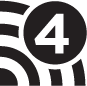 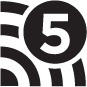 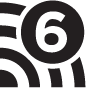 83
[Speaker Notes: IEEE 802.11be (Extremely High Throughput : EHT) alias Wi-Fi 7 prévu fin 2024.]
La couche liaison de données							      Ch.3
4 - La sous-couche MAC
Wi-Fi et les normes IEEE 802.11
Les normes IEEE 802.11 - couche MAC :
802.11e - Ajoute des mécanismes de QoS dans les réseaux 802.11
802.11i - WPA2 (Wi-Fi Protected Access). Mécanismes d'identification et de chiffrement des données (WPA), afin de remplacer l'algorithme initial WEP de la norme 802.11 qui est obsolète
802.11h - Conformité aux règlementations européennes
La protection d’un réseau Wi-Fi :
Un réseau Wi-Fi n’est jamais sûr. 
Les clés WPA et WPA2 ne sont pas inviolables
En 2018, WPA3 est standardisé par le consortium Wi-Fi Alliance
Les box et bornes d’accès Wi-Fi permettent de configurer et surveiller le réseau. On peut ainsi :
Savoir qui est connecté ? Adresses IP et MAC des machines connectées
Utiliser une clé WPA forte
Filtrer les adresses MAC
Désactiver DHCP ; 
Ne pas diffuser le nom du réseau, alias SSID (Service Set Identifier)
84
[Speaker Notes: machines connectées = ordinateurs, tablettes, consoles, smartphones, imprimantes…]
La couche liaison de données							      Ch.3
5 - Pont et commutateur
Pont
Un pont (bridge) est une passerelle agissant en couche liaison de données
Il peut permettre d’interconnecter des LAN
distants
de protocoles MAC distincts (si l’adaptation peut se faire au niveau 2)
Les principaux protocoles de pont sont :
Spanning Tree Protocol (algorithme de l'arbre recouvrant) permettant de déterminer une topologie réseau sans boucle (appelée arbre) dans les LAN avec ponts. Il est défini dans la norme IEEE 802.1D
Shortest Path Bridging, spécifié par la norme IEEE 802.1aq, est une technologie pour simplifier la création et la configuration des réseaux, tout en permettant un routage à trajets multiple.
85
La couche liaison de données							      Ch.3
5 - Pont et commutateur
Commutateur Ethernet
Un commutateur Ethernet (Ethernet switch) est un pont multiport, agissant au niveau 2 du modèle OSI
Le commutateur analyse les trames arrivant sur ses ports d'entrée et filtre les données afin de les aiguiller uniquement sur les ports adéquats (on parle de commutation ou de réseaux commutés)
La commutation est réalisée suivant deux techniques :
Store & Forward : la trame est stockée, vérifiée puis retransmise sur un port de sortie
Cut Through ou Fast Forward : le commutateur commence l'envoi de la trame sur un port de sortie dès la lecture de l’adresse destination de la trame
La table de commutation est construite par apprentissage
Lorsqu’une trame est reçue sur un port P, le commutateur examine l’adresse source et met à jour l’entrée (adresse S ; port P) de la table de commutation
Si la destination est inconnue, on opère par inondation : la trame est transmise vers tous les ports (sauf P) 
Si la destination est connue, la trame est commutée vers le bon port
86
[Speaker Notes: Ajouter § VLAN]
La couche liaison de données							      Ch.3
5 - Pont et commutateur
VLAN ; Virtuel Local Area Network
Un réseau local virtuel, (VLAN, Virtuel Local Area Network) segmente un réseau physique en plusieurs sous-réseaux logiques, permettant de regrouper des appareils indépendamment de leur emplacement physique.
Fonctionnement :
Les VLAN sont configurés sur des commutateurs, où les ports sont assignés à différents VLAN. 
La communication entre appareils d'un même VLAN est directe, tandis que le trafic entre VLAN nécessite un routeur. 
Avantages :
Sécurité : Limite l'accès aux données sensibles à des groupes spécifiques.
Performance : Réduit le trafic de diffusion et optimise l'utilisation du réseau.
Flexibilité : Facilite la gestion et l'organisation des ressources réseau.
87
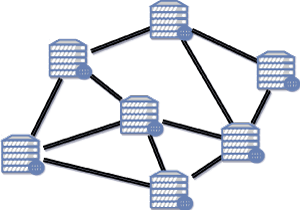 La couche réseau												Ch.4
1 - Préambule
Contenu du chapitre
Croisements et Destination
Adressage, tables de routage et l'expédition de données dans le réseau IP. Évolution de IPv4 à IPv6.
88
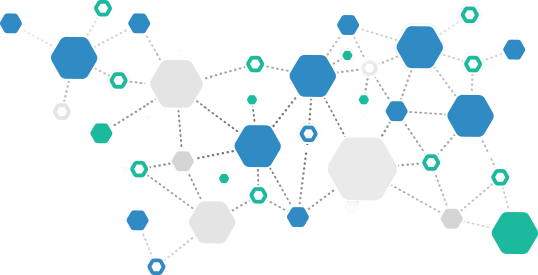 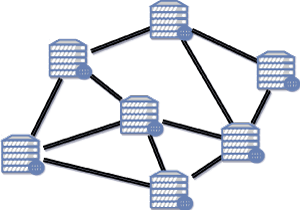 La couche réseau												Ch.4
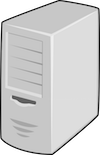 1 - Objectif de la couche réseau
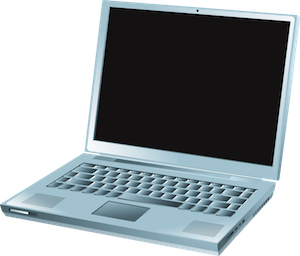 Objectifs
Couche réseau - Niveau paquet - Network layer
Acheminer des paquets de la source jusqu’à la destination
Choisir les chemins appropriés à travers le sous-réseau. Ces chemins passent par des routeurs
Permettre le passage de paquets d’un réseau à un autre
Gestion du sous-réseau de transport
Destination
Source
Fig 4.1 - Réseau maillé
89
Mode datagramme
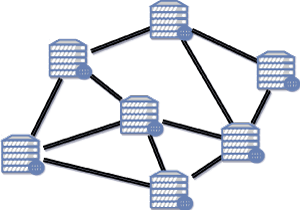 La couche réseau												Ch.4
Circuit virtuel
1 - Objectif de la couche réseau
Services de la couche réseau
Ils sont fournis à la couche transport




Types de service :
Couche transport
---------------------------------
Couche réseau
Client (utilisateur)
---------------------------------------Opérateur réseau (transporteur)
Fig 4.2 - Service de la couche réseau
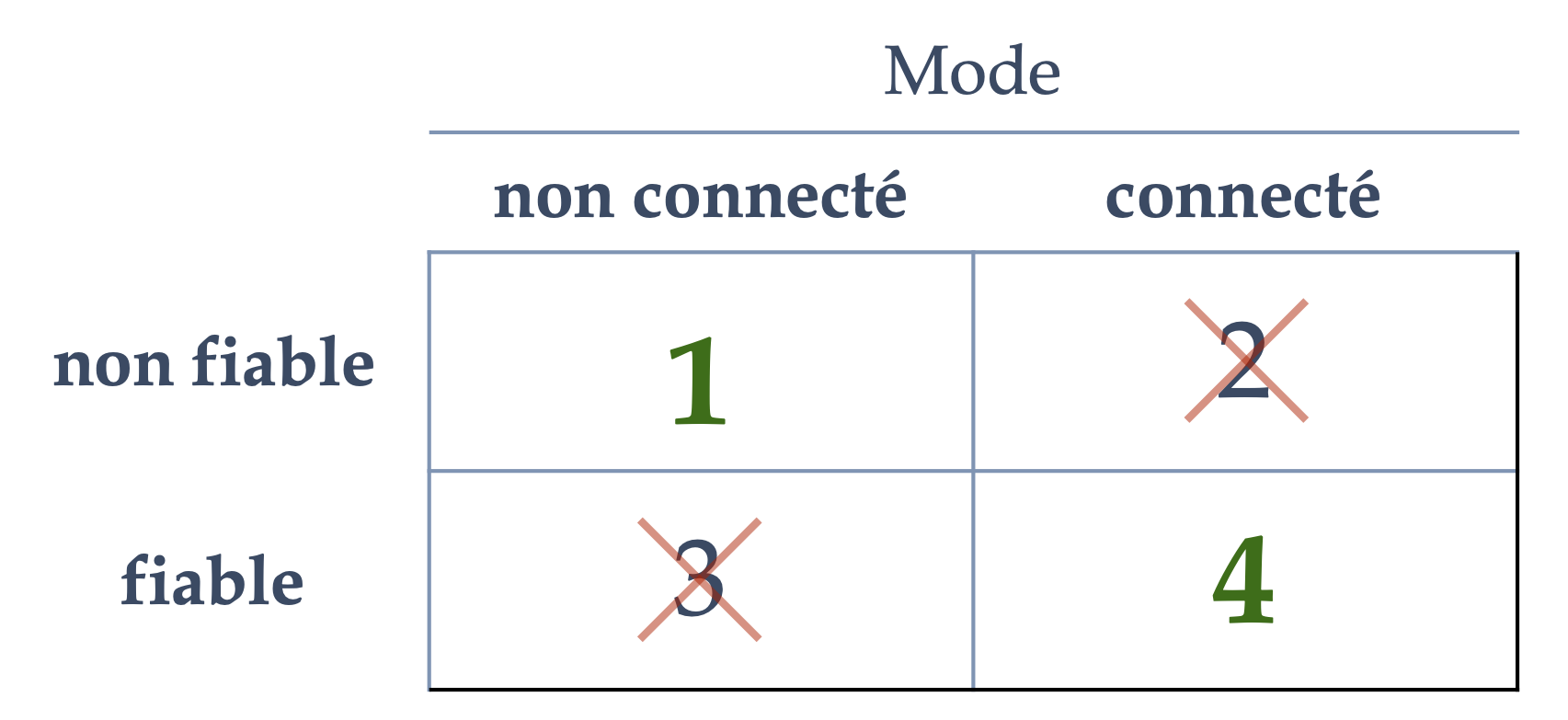 Fig 4.3 - Types de service
90
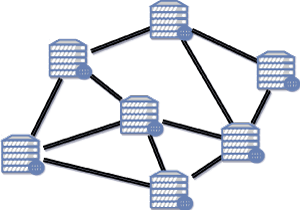 La couche réseau												Ch.4
1 - Objectif de la couche réseau
Services de la couche réseau
91
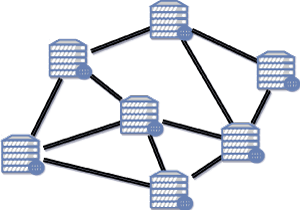 La couche réseau												Ch.4
1 - Objectif de la couche réseau
Services de la couche réseau
92
[Speaker Notes: RS08-SI03  21/10/2021 4h (91 pages en 10h)
LIG02 12/12/23 matin 2h (93-79 = 14p)]
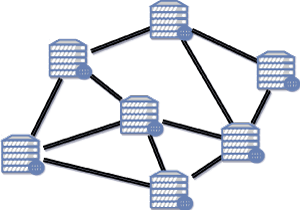 La couche réseau												Ch.4
2 - Algorithme de routage
Définitions ; introduction
Chemin : suite de liens et de nœuds intermédiaires parcourus pour aller de la source à la destination dans le réseau
Un algorithme de routage est la partie du logiciel de réseau responsable du choix d’une ligne de sortie d’un routeur en fonction de la destination d’un paquet entrant
À cette fin, chaque routeur gère une table de routage
On distingue :
Des algorithmes non adaptatifs
Le routage est statique
Les routes sont calculées à l’avance
Cf. commande route des systèmes Unix et Linux
Des algorithmes adaptatifs
Le routage est dynamique
Les décisions de routage sont modifiées en fonction de changements (trafic, topologie, etc.)
93
[Speaker Notes: man route
route get 172.31.200.131]
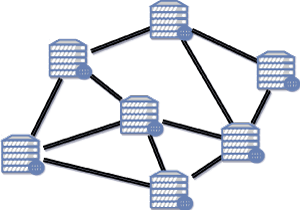 La couche réseau												Ch.4
2 - Algorithme de routage
Définitions ; introduction
La métrique utilisée est une fonction de :
La distance géographique
Le nombre de sauts
Le temps d’acheminement (temps de transit + délais d’attente dans les routeurs)
Le coût de transport
…
Ou bien une fonction pondérée de variables ci-dessus
La table de routage est utilisée pour la fonction de relayage de paquets
Pour acheminer le paquet vers le prochain saut
FIB, Forwarding Information Base, table d’information d’acheminement
RIB, Routing Information Base, table de routage :
Permet de calculer et de choisir les chemins
RIB est mis à jour par l’algorithme de routage
Voir : https://www.youtube.com/watch?v=EPo7QyB7Yss
94
B
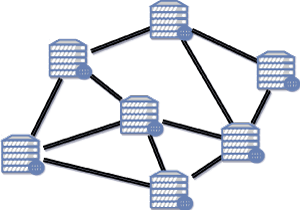 La couche réseau												Ch.4
8
3
12
G
2 - Algorithme de routage
4
7
C
A
E
8
Exemples de routage
2
5
7
2
Routage du plus court chemin - Shortest Path Routing
Algorithme de Dijkstra
Voir https://licence-math.univ-lyon1.fr/lib/exe/fetch.php?media=gla:dijkstra.pdf

Exercice : 
Voir https://utc505.seancetenante.com/documents/Exercices-UTC505-algorithme-de-Dijkstra.docx
Calculer le plus court chemin entre A et G. 
Par quels nœuds passe ce chemin ?  Quel coût a ce chemin entre A et G ?
D
F
7
95
[Speaker Notes: ou https://utc505.seancetenante.com/documents/dijkstra.pdf]
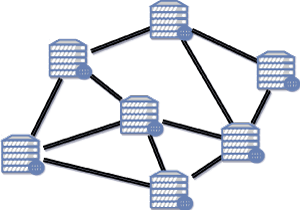 La couche réseau												Ch.4
2 - Algorithme de routage
Exemples de routage
Routage à vecteur de distance - Distance Vector Routing
Ce routage dynamique a été utilisé dans Arpanet
Il reste utilisé avec RIP (Routing Information Protocol)
Un vecteur de distance est, pour un routeur R et une destination N connue :
VRN =  [ dRN ,  LRN ]avec dRN : meilleure distance  connue et   LRN : la ligne pour atteindre N
Chaque routeur R du réseau maintient sa table de routage :
[ N , VRN ]soit [ N , dRN ,  LRN ]
et la diffuse aux routeurs voisins
Chaque nœud R :
Apprend ainsi ce que chaque voisin V peut atteindre
Met à jour sa propre table :
Ajout d’une entrée si le voisin indique une nouvelle destination
Calcul et comparaison pour les destinations connues
Si    dRN  >  dVN + dRV  alors l’entrée  [ N , dRN ,  LRN ]  est remplacé par [ N , dVN + dRV ,  LRV ]
96
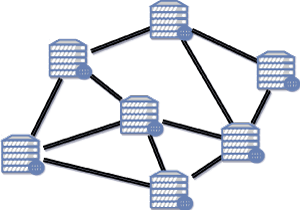 La couche réseau												Ch.4
2 - Algorithme de routage
Exemples de routage
Voir www.youtube.com/watch?v=kzablGaqUXM

Ce routage à vecteur de distance doit être amélioré pour assurer une convergence plus rapide et pour éviter la création de boucle dans le réseau.
On utilise pour cela la technique de l’horizon coupé (Split Horizon)
97
[Speaker Notes: RS09-SI04 - 26/10/2022 - 4h - 95-58=37 • 37/4 = 9 p/h]
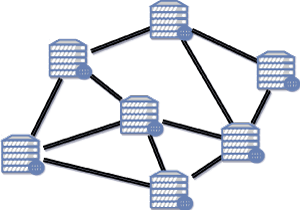 La couche réseau												Ch.4
2 - Algorithme de routage
Exemples de routage
Routage par information d’état de liens - Link State Routing
Chaque routeur R doit :
Découvrir ses voisins ; un voisin V => un lien R->V
Déterminer la distance de chaque voisin : dRV
Construire un paquet d’information d’état de lien [ R , V , dRV ]
À chaque changement significatif, R ne diffuse que les modifications d’information d’état de liens qu’il a détecté. La diffusion concerne un sous-réseau nommé aire ou zone (area)
Chaque nœud R entretien une table de routage composée de rangées [ D , V , dRD ] = Nœud destination, Nœud suivant, coût totalet la réception de paquet d’information d’état de lien implique la mise à jour de la table suivant l’algorithme de Dijkstra
OSPF (Open Shortest Path First) est un routage d’internet qui utilise ce routage par information d’état de liens
98
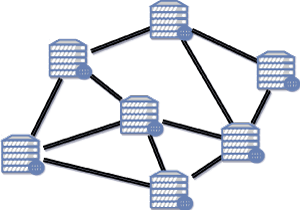 La couche réseau												Ch.4
2 - Algorithme de routage
Exemple de table de routage
Exemple d'une table de routage IPv4 sur un ordinateur (192.168.0.100) connecté à Internet via une box (192.168.0.1)
99
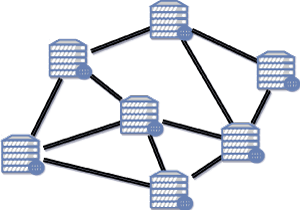 La couche réseau												Ch.4
2 - Algorithme de routage
Exemple de table de routage
Route par défaut
Réseau destination : 0.0.0.0/0
Il s'agit de la route par défaut, utilisée lorsqu'aucune autre route ne correspond
Tous les paquets qui ne correspondent à aucune autre entrée seront envoyés au routeur 192.168.0.1 via l'interface 192.168.0.100
Réseau de bouclage (Loopback)
Réseau destination : 127.0.0.0/8
Cette entrée gère le trafic pour le réseau de bouclage (localhost)
Les paquets destinés à ce réseau sont acheminés vers l'interface 127.0.0.1
Réseau local
Réseau destination : 192.168.0.0/24
Cette entrée concerne le réseau local 192.168.0.0/24
Les paquets destinés à ce réseau sont acheminés directement via l'interface 192.168.0.100
Adresse IP spécifique
Réseau destination : 192.168.0.100/32
Cette entrée est spécifique à l'adresse IP 192.168.0.100
Les paquets destinés à cette adresse sont acheminés via l'interface de bouclage 127.0.0.1
100
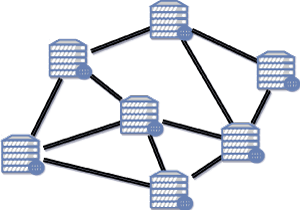 La couche réseau												Ch.4
2 - Algorithme de routage
Exemple de table de routage
Adresse IP spécifique
Réseau destination : 192.168.0.1/32
Cette entrée est spécifique à l'adresse IP 192.168.0.1 (probablement la passerelle par défaut)
Les paquets destinés à cette adresse sont acheminés via l'interface 192.168.0.100
Informations complémentaires
Le masque indique quels bits de l'adresse IP correspondent au réseau.
La passerelle est l'adresse IP du prochain saut pour atteindre le réseau de destination.
L'interface est l'interface réseau utilisée pour envoyer les paquets.
La métrique (toujours 1 ici) est utilisée pour déterminer la meilleure route lorsque plusieurs routes sont disponibles.
101
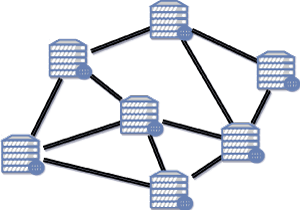 La couche réseau												Ch.4
2 - Algorithme de routage
Protocoles de routage
RIP (Routing Information Protocol) ; RFC 1058 et RFC 1721 à 1723 pour RIP-2
Protocole simple parfois utilisé en Intranet
Anciennement utilisé dans internet, mais remplacé par les protocoles ci-dessous.
OSPF (Open Shortest Path First)
Protocole de routage interne IP, de type ‘à état de lien de liens’.
OSPFv2 est décrite dans la RFC 2328 en 1997
OSPFv3 permet l'utilisation d'OSPF dans un réseau IPv6. Voir RFC 2740
IS-IS (Intermediate system to intermediate system)
Protocole de routage interne multi-protocoles à état de liens
Norme ISO/CEI 10589:2002 également publié par l’IETF avec la RFC 1142
IS-IS est un protocole à état de liens utilisé à l'intérieur d'un autonomous system. Il est apprécié dans des grands réseaux de fournisseurs de services.
102
[Speaker Notes: LIG03 - 22/10/2024 - 3h p. 65 à 100 => 35p.]
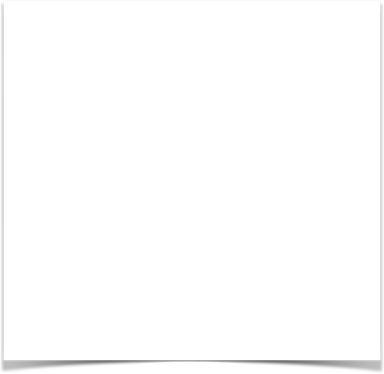 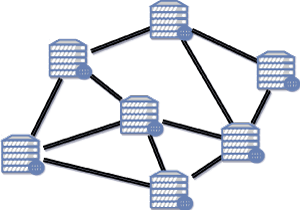 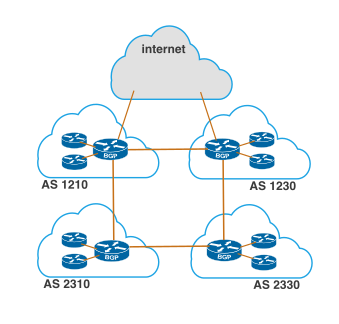 La couche réseau												Ch.4
2 - Algorithme de routage
Protocoles de routage
BGP (Border Gateway Protocol)
Protocole d’échange d’informations de routage entre Autonomous Systems (AS). RFC 4271.
BGP prend en charge le routage sans classe et utilise l'agrégation de routes afin de limiter la taille de la table de routage.
La stratégie de routage tient compte de contraintes politiques, économiques ou de sécurité
BGP est principalement utilisé entre les opérateurs et fournisseurs d'accès à Internet pour l'échange de routes, à travers des services de transit ou de peering.
103
[Speaker Notes: LIG03 : Revenir sur BGP]
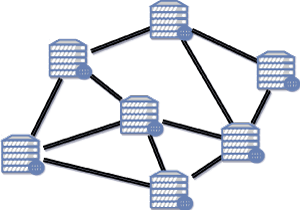 La couche réseau												Ch.4
3 - Interconnexion de réseau
Besoins d’interconnexion
Lorsque plusieurs réseaux sont interconnectés, on parle d’inter-réseau ou de réseau de réseaux
Le terme internet provient justement d’internetwork

Grande diversité des réseaux, des technologies et des besoins d’inter-connexion
Type de service (avec ou sans connexion)
Protocole (IP, IPX, ATM, MPLS, etc.)
Adressage
Taille de paquets
Qualité de service
Contrôle de flux et de congestion
Sécurité (règles de confidentialité, chiffrement, etc.)
Facturation
104
[Speaker Notes: MPLS multi-protocol Label Switching]
Données de la couche transport
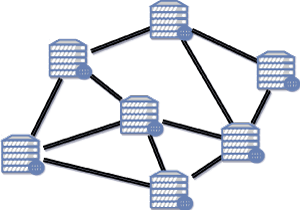 La couche réseau												Ch.4
Routeur
3 - Interconnexion de réseau
IP
IP
IP
IP
Équipements d’interconnexion
802.11
Au dessous de la couche réseau, on trouve :
Les répéteurs et les hubs (couche physique)
Les ponts et les commutateurs (couche liaison de données)
Copier et faire suivre des trames
Les passerelles opèrent à des couches supérieures à la couche réseau
Les équipements qui opèrent au niveau de la couche réseau sont des routeurs  
Le routeur utilise des adresses logiques (de niveau 3), indépendantes des adresses physiques
802.11
PPP
PPP
Physique
Physique
Fig 4.4 - Interconnexion
avec un routeur
105
[Speaker Notes: Coté source :
 La couche réseau (ici IP) encapsule les données de la couche transport (le TPDU, Transport Protocol Data Unit)
La couche liaison de données de 802.11 encapsule les données de la couche réseau
La couche physique permet la transmission de cette trame vers un routeur
Coté routeur :
La couche liaison de données de 802.11 décapsule le PDU de la couche réseau
La couche liaison de données du protocole PPP (Point to Point Protocol) encapsule le PDU de la couche réseau
La couche physique permet la transmission de cette trame PPP vers la destination
Coté destination :
La couche liaison de données PPP décapsule le PDU de la couche réseau
La couche réseau (IP) décapsule le PDU de la couche transport
Niveau transport, on retrouve le même TPDU de celui émis par la source]
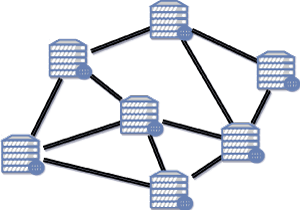 La couche réseau												Ch.4
3 - Interconnexion de réseau
Équipements d’interconnexion
La technique du tunnel 
Les machines d’extrémité sont sur un réseau de même type, mais elles sont séparées par un réseau différent
Une solution d’interconnexion passe par la technique du tunnel ou le paquet source est encapsulé par le routeur qui ajoute son entête de niveau 3
Cette technique est souvent utilisée au niveau de couche supérieure (VPN = Virtual Private Network)
106
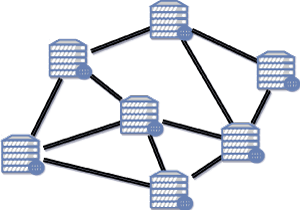 La couche réseau												Ch.4
4 - La couche Internet - Présentation
Architecture TCP/IP
Dans cette partie, ou presque :
Historique (recherche personnelle à faire)
La couche Internet ; le protocole IP
Les adresses IP v4
Sous réseaux
IP v6
Autres protocoles de la couche internet
La couche transport de TCP/IP (Ch. 5)
107
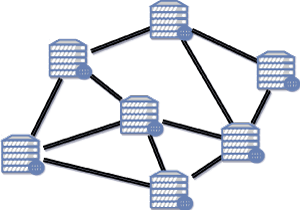 La couche réseau												Ch.4
4 - La couche Internet - Présentation
Couche internet
Nommée couche internet ou couche inter-réseau
Au même niveau de la couche réseau d’OSI
Objectif :
Permettre aux hôtes d’introduire des paquets nommés datagrammes sur n’importe quel réseau 
Acheminer ces datagrammes indépendamment les uns des autres jusqu'à destination. 
Des datagrammes peuvent arriver dans un ordre différent, ou se perdre
108
[Speaker Notes: La destination peut se trouver un un réseau différent de celui de la source.]
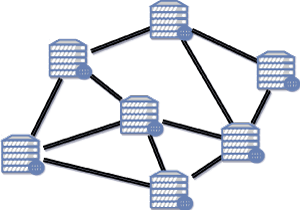 La couche réseau												Ch.4
4 - La couche Internet - Le protocole IP
Couche internet
La couche internet définit :
Un protocole nommé IP (Internet Protocol)
Le format des datagrammes IP
Un protocole compagnon,  ICMP (Internet Control Message Protocol), qui assure le routage des datagrammes et la gestion des congestions
Le protocole IP (Internet Protocol) est non fiable, sans connexion 
Si une fiabilité est nécessaire pour le transfert de données, elle sera assurée par le protocole TCP (Transmission Control Protocol) de la couche transport
109
[Speaker Notes: Analogie pour le protocole IP : le courrier postal
SI03-RS08 - 21/10/2021 - 4h ?]
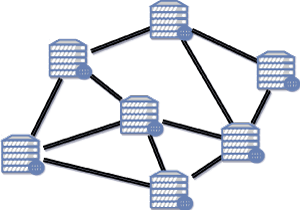 La couche réseau												Ch.4
4 - La couche Internet - Le protocole IP
L’en-tête du datagramme IPv4
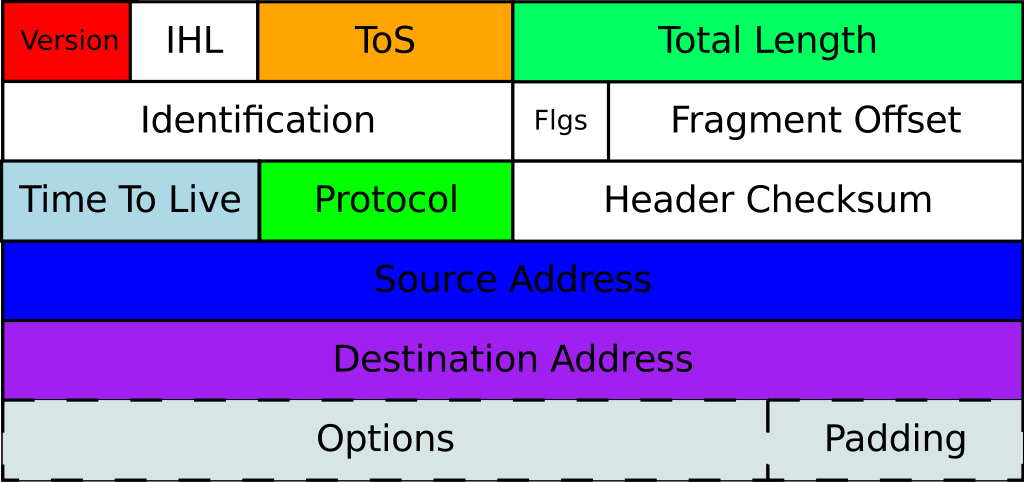 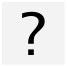 Fig 4.5 - L’en-tête du datagramme IPv4
110
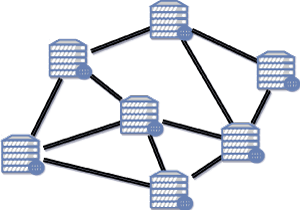 La couche réseau												Ch.4
4 - La couche Internet - Le protocole IP
Le datagramme IPv4
L’en-tête est de 20 à 60 octets
Version IP (4 bits) = 4
IHL, Internet Header Lenght ; longueur en-tête en nombre de mots de 32 bits (4 bits) 
ToS, Type de service ; (8 bits)
Longueur totale, en octets, du datagramme (16 bits)
Identification ; identifier les fragments d’un paquets(16 bits)
Flgs : Indicateurs ou Flags (3 bits)
Fragment offset (13 bits)
TTL, Time To Live : Durée de vie (8 bits)
Protocol ; n° de protocole de transport (8 bits) 
Header Checksum ;  somme de contrôle de l’en-tête (16 bits) 
Adresse source (32 bits) 
Adresse destination (32 bits) 
Options (0 à 40 octets)
Padding ; remplissage ; tel que l’en-tête soit un multiple de 32 bits
111
[Speaker Notes: Lg_en-tête : entre 5 et 15
Protocole : TCP=6 ; UDP=17 ; ICMP=1
CAI-RS06-SI01 - 20/11/19 2+4h (145p / 13h = 11p/h)]
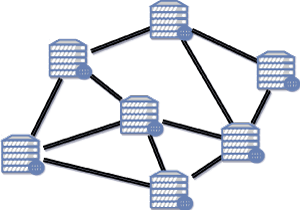 La couche réseau												Ch.4
4 - La couche Internet - Le protocole IP
L’en-tête du datagramme IPv6
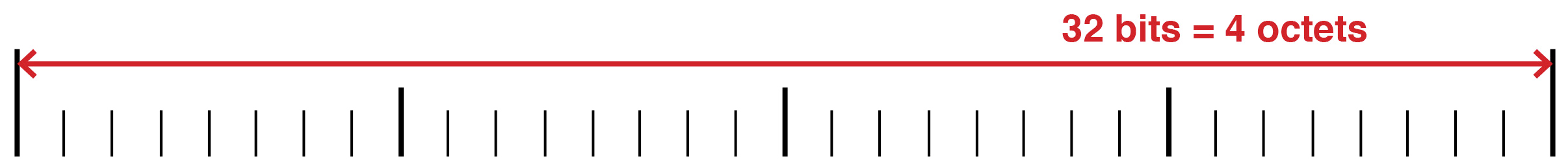 Un en-tête IPv6 de 40 octetsAdresses IPv6  de 16 octets, soit 128 bits
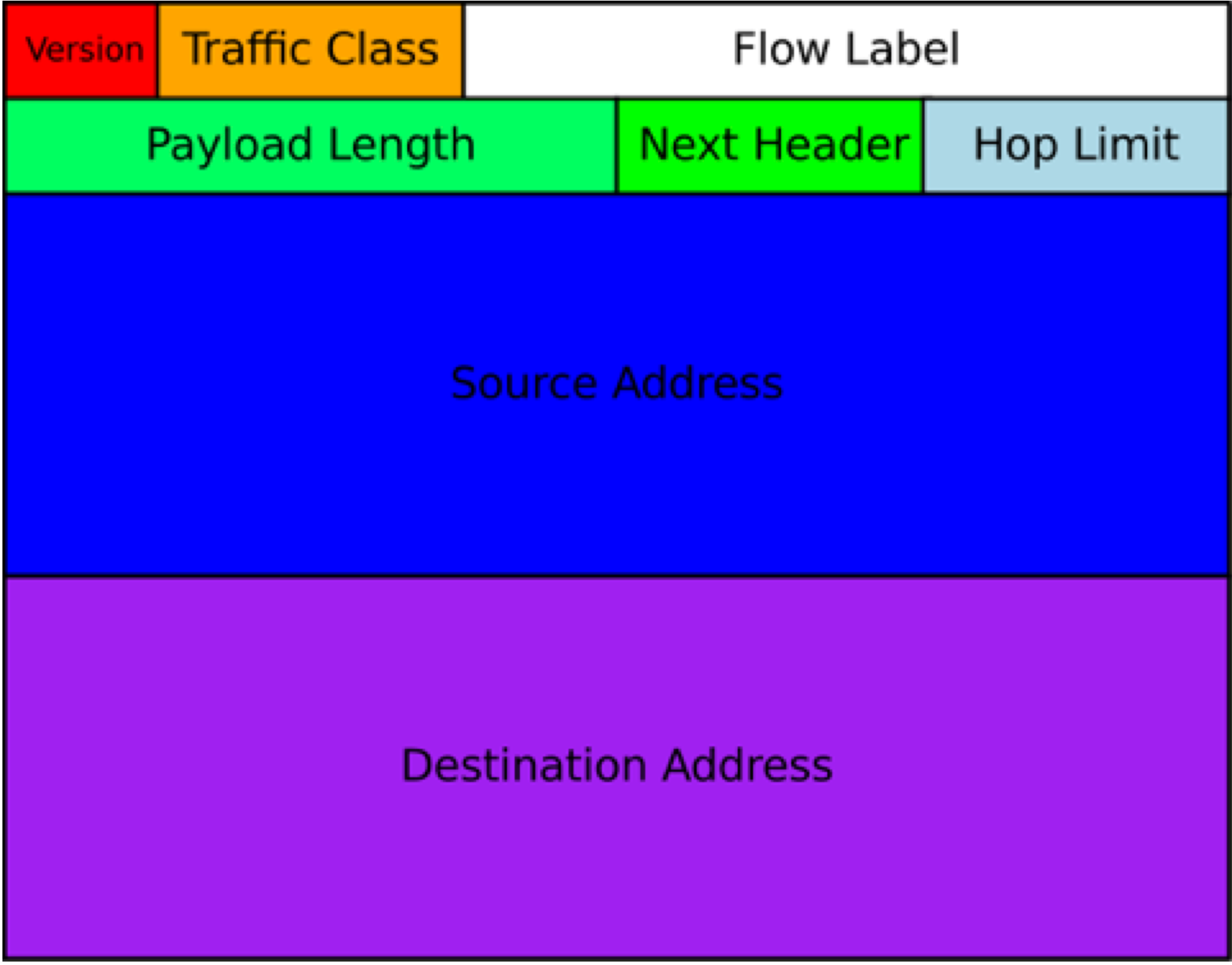 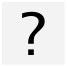 112
Fig 4.6 - L’en-tête du datagramme IPv6
[Speaker Notes: Todo : modifier Traffic Class par DiffServ]
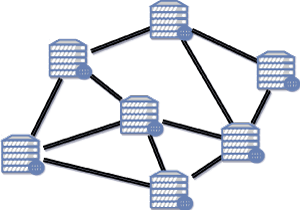 La couche réseau												Ch.4
4 - La couche Internet - Le protocole IP
L’en-tête du datagramme IPv6
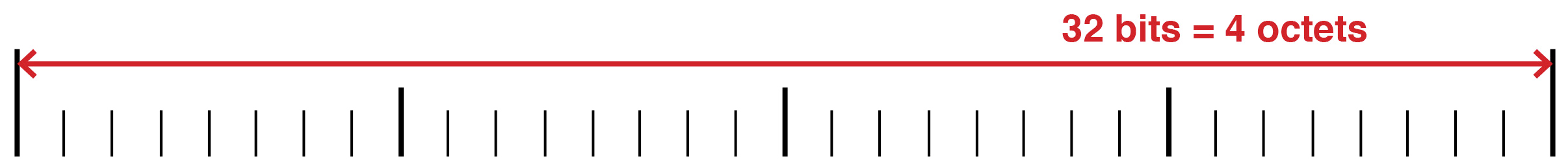 Version IP (4 bits) = 6
Traffic class : Classe de trafic ; QoS et indication de congestion (8 bits) 
Flow label : Marquage de flux (20 bits)
Payload length : Taille de la charge utile en octets (16 bits)
Next header : Type de l’en-tête suivant (8 bits)
Hop limit : TTL ou Time To Live ou nombre limite de sauts (8 bits)
Adresse source (128 bits) 
Adresse destination (128 bits)
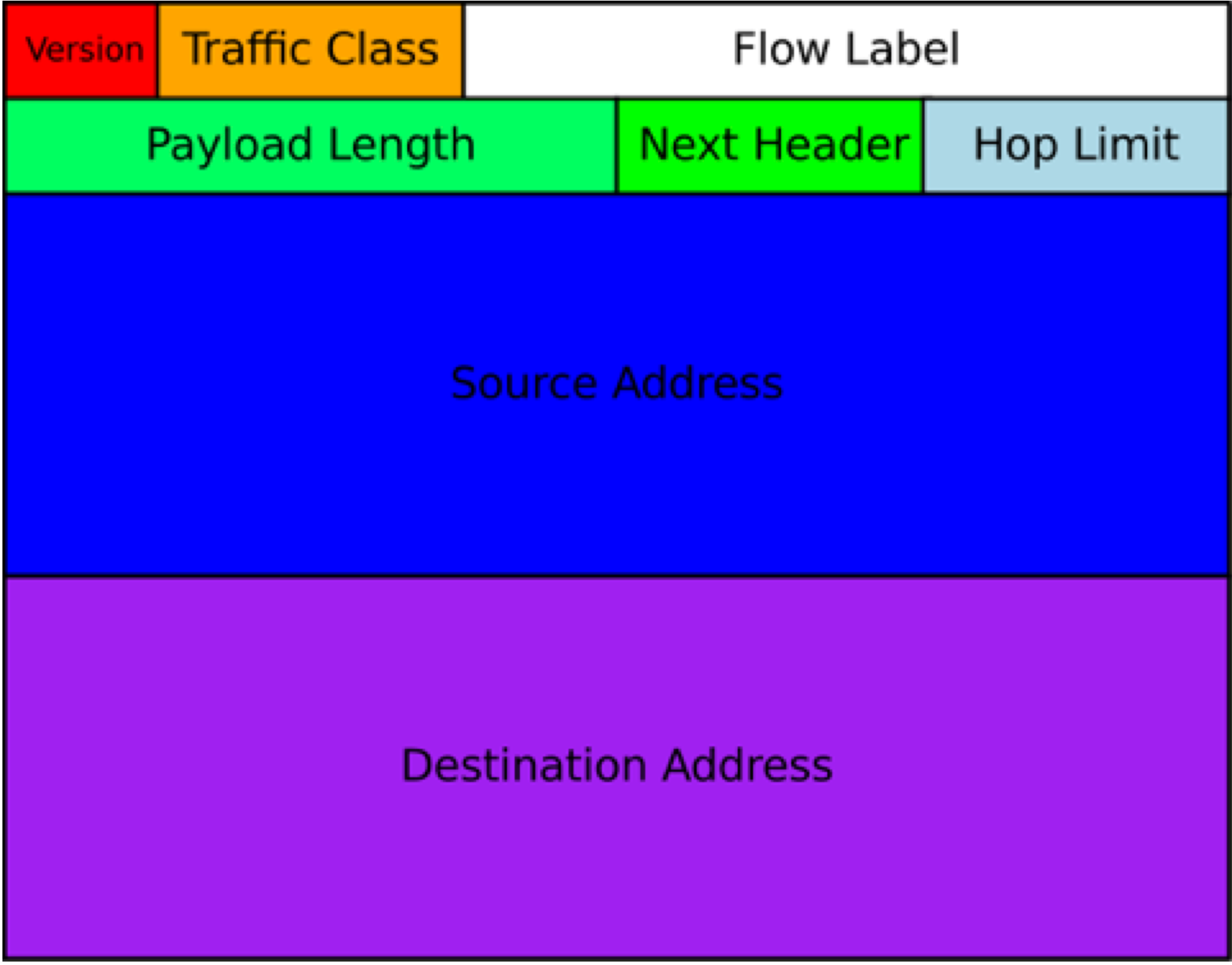 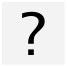 113
Fig 4.6 - L’en-tête du datagramme IPv6
[Speaker Notes: Todo : modifier Traffic Class par DiffServ]
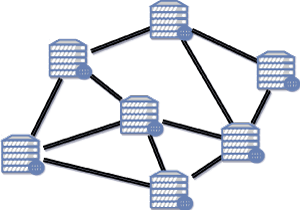 La couche réseau												Ch.4
4 - La couche Internet - Le protocole IP
Comparaison des en-têtes IPv4 et IPv6
Voir : utc505.seancetenante.com/documents/IPv4-vs-IPv6.pdf
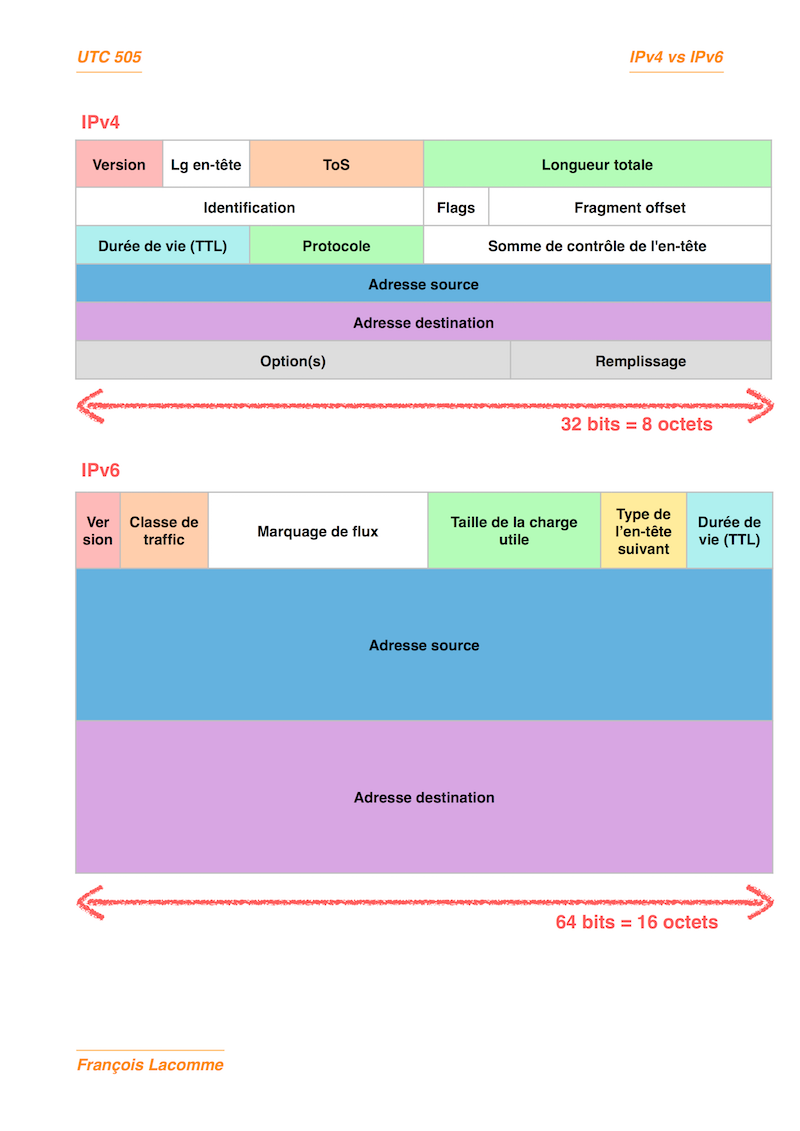 114
[Speaker Notes: Nota : tout le monde doit connaitre la conversion décimal vers binaire  (et binaire vers décimal)]
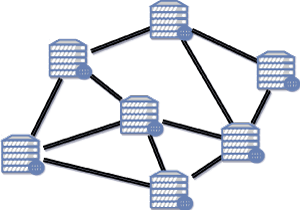 La couche réseau												Ch.4
4 - La couche Internet - Les adresses IPv4
Introduction
Une adresse IPv4
Une valeur sur 32 bits (4 octets) qui identifie de façon unique chaque interface réseau d’un réseau TCP/IP
Par convention on exprime une adresse IPv4 avec la notation décimale pointée : 4 octets exprimés en décimal, séparés par des points « . »
Exemple 1 :     
192.41.6.120										en décimal pointé
11000000 00101001 00000110 01111000				en binaire

41 = 128x0 + 64x0 + 32x1 + 16x0 + 8x1 + 4x0 + 2x0 + 1x1
Comment convertir du décimal en binaire : 
fr.wikihow.com/convertir-du-décimal-en-binaire
115
[Speaker Notes: Impératif : tout le monde doit connaitre la conversion décimal vers binaire  (et binaire vers décimal) 
http://pedagogie.ac-limoges.fr/sti_si/accueil/FichesConnaissances/Sequence2SSi/co/ConvDecimalBinaire.html]
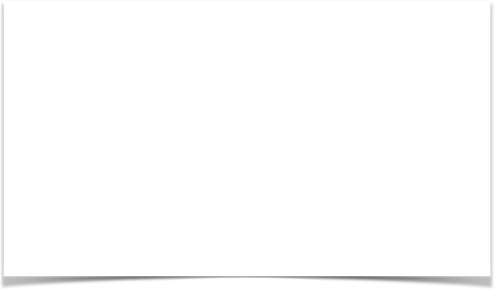 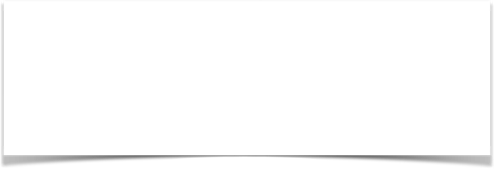 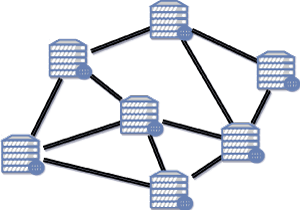 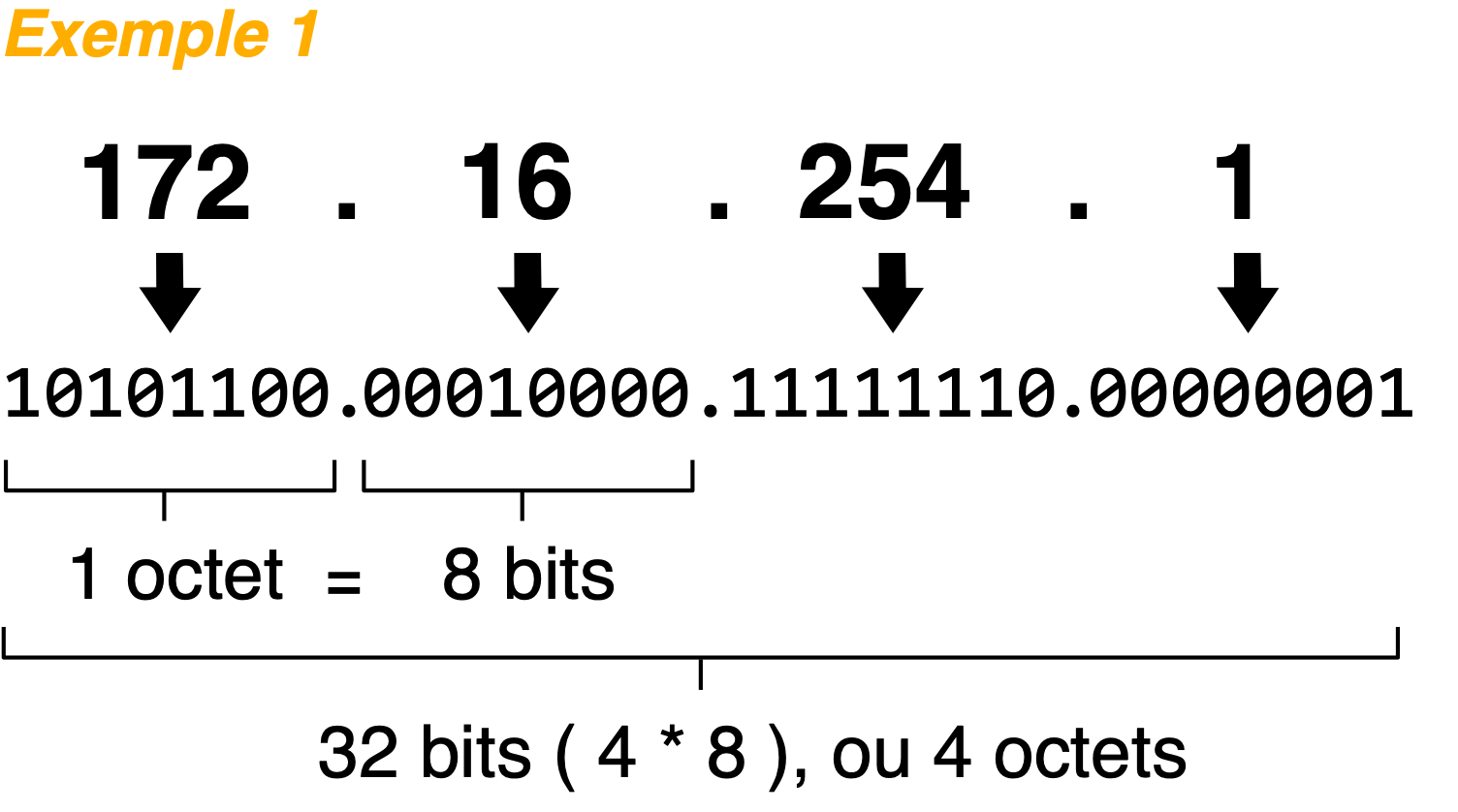 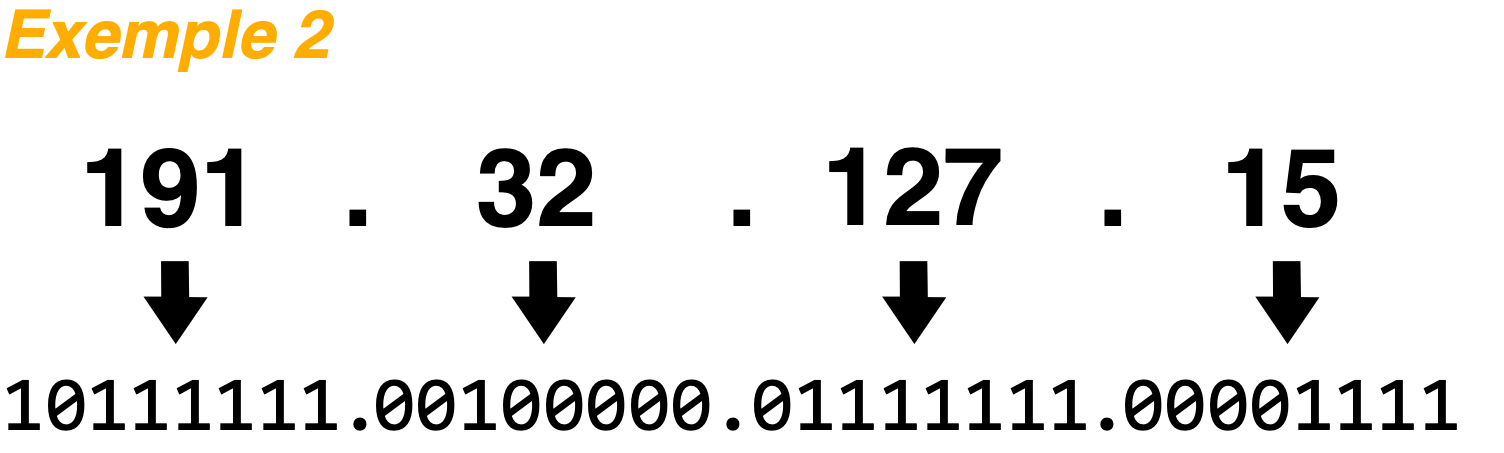 La couche réseau												Ch.4
4 - La couche Internet - Les adresses IPv4
116
Fig 4.7 -Deux exemples de conversion d’adresse IP (décimal vers binaire)
[Speaker Notes: Nota : tout le monde doit connaitre la conversion décimal vers binaire  (et binaire vers décimal)]
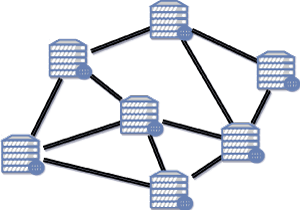 La couche réseau												Ch.4
4 - La couche Internet - Les adresses IPv4
Structure d’une adresse IPv4
Une adresse IPv4 permet d’identifier :
un réseau
l’interface réseau d’un équipement sur ce réseau [on parle, improprement, d‘hôte (host)]

Pour déterminer l’identifiant réseau, on doit connaitre le masque d’adresse
Un masque d’adresse est une suite de bits à 1 suivie d’une suite de bits à 0 (le tout sur 32 bits)
117
[Speaker Notes: lg du préfixe : le court et plus moderne
lg du préfixe : alias « notation CIDR » (Classless Inter-Domain Routing), alias préfixe]
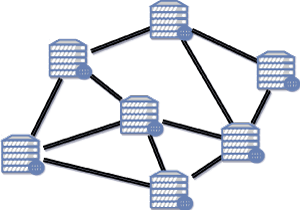 La couche réseau												Ch.4
4 - La couche Internet - Les adresses IPv4
Masque d’adresse
On exprime un masque d’adresse :
soit avec la longueur du préfixe, donc le nombre de bits à 1 (ex. /20)
Cette longueur du préfixe est souvent abrégé en ‘préfixe’
On parle de notation CIDR (Classless Inter-Domain Routing)
soit en décimal pointé (ex. 255.255.240.0)
Un ET logique (∧) entre une adresse et un masque permet de déterminer l’identifiant réseau 
L’adresse IPv4 ∧ le complément à un du masque détermine l’identifiant d’une interface-réseau (ou, improprement, l’identifiant d‘hôte [host ID])
118
[Speaker Notes: lg du préfixe : le plus compacte et plus moderne
lg du préfixe : alias « notation CIDR » (Classless Inter-Domain Routing), alias préfixe
Masque en décimal pointé : version vintage]
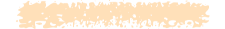 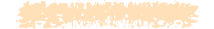 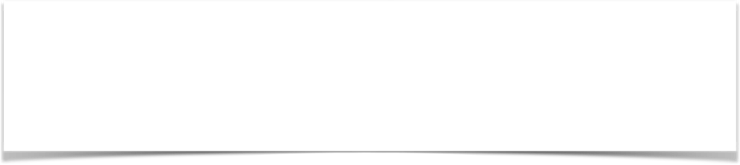 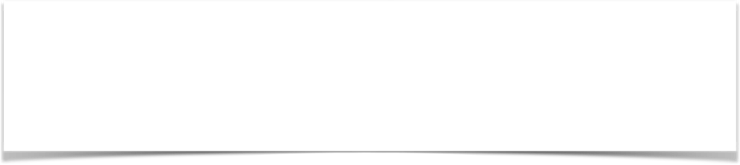 172. 16.254.  1		10101100.00010000.11111110.00000001
∧	255.255.255.  0		11111111.11111111.11111111.00000000

=	172. 16.254.  0		10101100.00010000.11111110.00000000
172. 16.254.  1		10101100.00010000.11111110.00000001
∧	  0.  0.  0.255		00000000.00000000.00000000.11111111

=	  0.  0.  0.  1		00000000.00000000.00000000.00000001
Identifiant d’hôte (ou plutôt d’interface réseau) dans un réseau
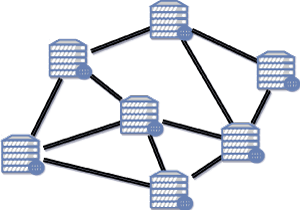 La couche réseau												Ch.4
4 - La couche Internet - Les adresses IPv4
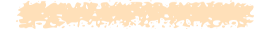 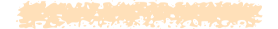 Exemple 1
Identifiant réseau
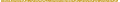 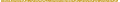 119
Fig 4.8 - Exemple 1 de calcul des identifiants réseau et hôte d’une adresse IPv4
[Speaker Notes: Quel est la longueur du préfixe ?
6 clics
CAI-SI02-RS07 17/11/2020 - 4h - 39 pages]
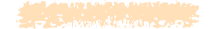 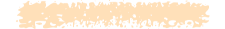 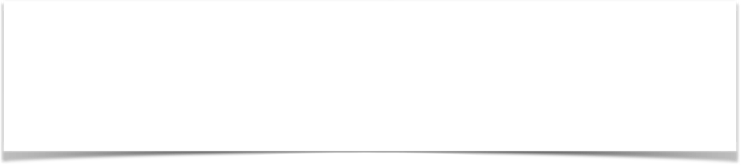 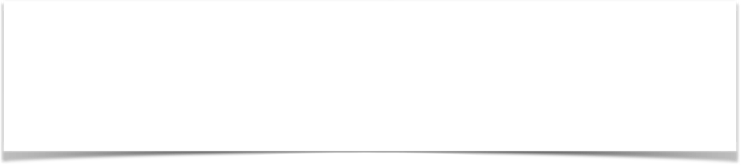 191. 32.127.15	10111111.00100000.01111111.00001111
∧	255.255.240. 0	11111111.11111111.11110000.00000000

=	191. 32.112. 0	10111111.00100000.01110000.00000000
Exemple 2
Identifiant réseau
191. 32.127. 15	10111111.00100000.01111111.00001111
∧	  0.  0. 15.255	00000000.00000000.00001111.11111111

=	  0.  0. 15. 15	00000000.00000000.00001111.00001111
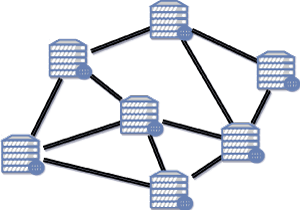 La couche réseau												Ch.4
4 - La couche Internet - Les adresses IPv4
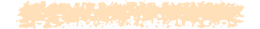 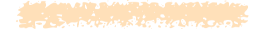 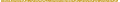 Identifiant d’hôte (ou plutôt d’interface réseau) dans un réseau
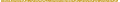 120
Fig 4.9 - Exemple 2 de calcul des identifiants réseau et hôte d’une adresse IPv4
[Speaker Notes: Quel est la longueur du préfixe ?]
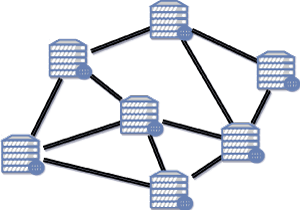 La couche réseau												Ch.4
4 - La couche Internet - Les adresses IPv4
Masque naturel
Si aucune indication de masque d’adresse n’est donnée pour une adresse IPv4, on utilise Le masque naturel ou masque d’adresse par défaut.
Le masque naturel est déterminé en fonction d’une ancienne subdivision de l’espace d’adressage d’IP v4 en 5 classes d’adresse
121
Fig 4.10 - Tableau de 5 classes d’adresse
[Speaker Notes: A : 1 octet pour identifier le réseau, 3 pour Id hôte
224 -2 (soit + de 16 millions) machines par réseau
B : 2 octets pour Id_réseau ; 216 -2 = 65 534 hôtes max. 
C : 3 octets pour Id_réseau ; 28 -2 = 254 hôtes max.]
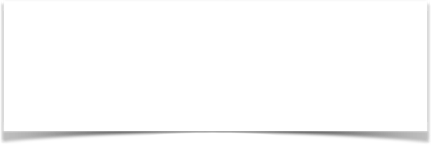 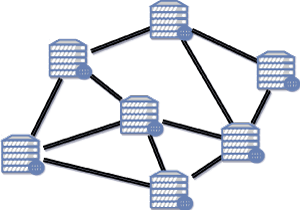 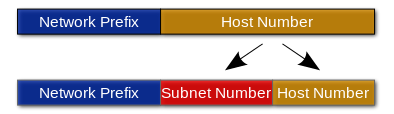 La couche réseau												Ch.4
4 - La couche Internet - Les adresses IPv4
Masque de sous-réseau
Subnetting : technique qui consiste à diviser un réseau plus large en plusieurs sous-réseaux
Pour subdiviser un réseau en sous-réseaux (subnet), on applique un autre masque d’adresse. 
On divise en fait la partie « identifiant d’hôte » en 2 parties :
un identifiant de sous-réseau (Subnet number)
un identifiant d’hôte sur un sous-réseau (Host number)
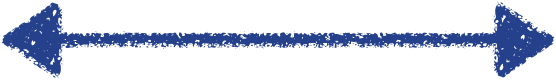 Fig 4.11 - Masque de sous-réseau
Le masque d’adresse local, ou masque de sous-réseau s’étend jusqu’au champ « identifiant de sous-réseau »
122
[Speaker Notes: lg du préfixe : le court et plus moderne.]
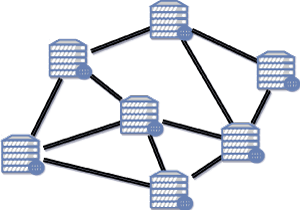 La couche réseau												Ch.4
4 - La couche Internet - Les adresses IPv4
Exemples
Exemple 1
Une entreprise dispose du bloc d’adresse : 197.201.30.0 / 24
Le masque associé est donc : 255.255.255.0
On souhaite créer 16 sous-réseaux :
Le masque de sous-réseau voit sa longueur augmenter de 4     (car 24 = 16)
ce masque devient donc 255.255.255.240
car 240  ≡   11110000 b
(on peut écrire « 255.255.255.11110000 » si cela facilite les calculs)
Le bloc devient : 197.201.30.0 / 28      pour le premier sous-réseau
Les trois premiers octets sont ceux de l’adresse réseau : 197.201.30.0
les quatre bits de poids forts du 4e octet donne l’adresse de sous-réseau 
les quatre bits de poids faible du 4e octet donne l’identifiant d’hôte dans le sous-réseau
123
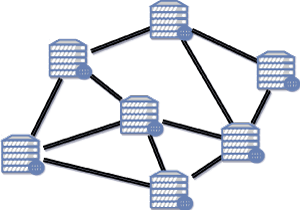 La couche réseau												Ch.4
4 - La couche Internet - Les adresses IPv4
Exemples
(Suite exemple 1)
Le premier sous-réseau, 197.201.30.0 / 28, peut contenir les hôtes d’adresses197.201.30.1 à 197.201.30.14
Il est en effet d’usage d’exclure 197.201.30.0 (qui identifie ce 1er sous-réseau) et 197.201.30.15, qui est utilisé pour une diffusion dans ce sous-réseau.
Comment s’écrit le 2e sous-réseau ?
197.201.30.16 / 28
124
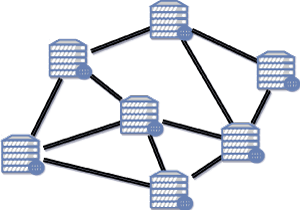 La couche réseau												Ch.4
4 - La couche Internet - Les adresses IPv4
Exemples
Exemple 2
Un datagramme IP a pour champs d’adresse IPv4 :
Adresse source =		193.49.66.200
Adresse destination =	193.49.66.29
Où se trouvent les ordinateurs source (S) et destination (D) par rapport :
Au réseau de préfixe /24 ?
Aux sous-réseaux de préfixe /28 ?
S et D sont sur le même réseau 193.49.66.0 / 24
Le masque d’adresse est 255.255.255.0
Pour S comme pour D, l’identifiant réseau vaut 193.49.66.0
125
[Speaker Notes: CAI-RS09-SI04 13/12/2022 matin - 2h]
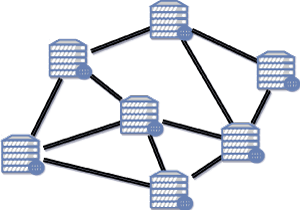 La couche réseau												Ch.4
4 - La couche Internet - Sous-réseau IPv4
Exemples
(Suite exemple 2)
		Adresse IP					Dernier octet en binaire		————————		—————S		193. 49. 66.200		1100’1000D		193. 49. 66. 29		0001’1101M		255.255.255.240		1111’0000S⋀M	193. 49. 66.192		1100’0000D⋀M	193. 49. 66. 16		0001’0000
S est sur le sous-réseau 193.49.66.192 / 28
D est sur un autre sous-réseau 193.49.66.16 / 28
126
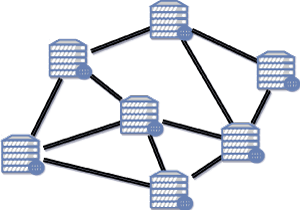 La couche réseau												Ch.4
4 - La couche Internet - Sous-réseau IPv4
Exemples
(Suite exemple 2)
On peut ausi utiliser une notation mixte ‘décimal.binaire’ :
		Adresse IP					Notation mixte		———————————————		—————————————————————S		193. 49. 66.200		193. 49. 66.1100’1000D		193. 49. 66. 29		193. 49. 66.0001’1101M		255.255.255.240		255.255.255.1111’0000S⋀M	193. 49. 66.192		193. 49. 66.1100’0000D⋀M	193. 49. 66. 16		193. 49. 66.0001’0000
S est sur le sous-réseau 193.49.66.192 / 28
D est sur un autre sous-réseau 193.49.66.16 / 28
127
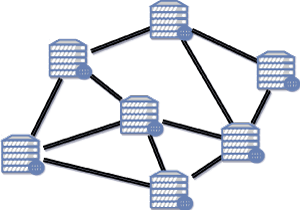 La couche réseau												Ch.4
4 - La couche Internet - Sous-réseau IPv4
Agrégation d’adresses - CIDR
Face à la taille croissante d’Internet, CIDR, Classless Inter-Domain Routingest mis au point dès 1993 afin de réduire les tailles de table de routage.
CIDR (qui se prononce ‘cider’) rend la notion de classe d’adresse obsolète
L’idée est de :
permettre le découpage de l’espace d’adressage en blocs de taille variable
distribuer les blocs d’adresses contiguës à des gros FAI (Fournisseur d’accès à Internet = ISP = Internet Service Provider) et en tenant compte de la topologie du réseau
modifier les protocoles de routage pour qu’une adresse IP soit accompagnée de la longueur du préfixe associée (VLSM : Variable-Length Subnet Mask)
128
[Speaker Notes: Les RIR (Registres Internet Régionaux ou Regional Internet Registry) sont chargés d’allouer des blocs d’adresses IP]
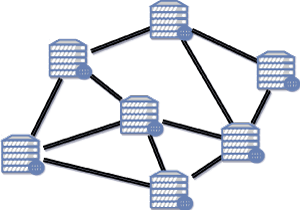 La couche réseau												Ch.4
4 - La couche Internet - Adresses particulières ; adressage privé
Adresses particulières
0.0.0.0 : 
soit la route par défaut des tables de routage (la passerelle par défaut)
soit « cet hôte » (au démarrage d’une station)
Id_réseau à 0 : ce réseau local. Ex. 0.0.0.108 => l’hôte #108 sur ce réseau local
Id_hôte tout à 1 : diffusion sur ce réseau
255.255.255.255 : Broadcast (diffusion générale) sur le réseau local
127.0.0.0/8 : test de bouclage. On utilise plutôt 127.0.0.1  (≃ localhost)
169.254.0.0/16 : adresses locales auto-configurées (RFC 3927)
APIPA (Automatic Private Internet Protocol Addressing) 
Lorsqu’il n’y a pas de serveur DHCP
129
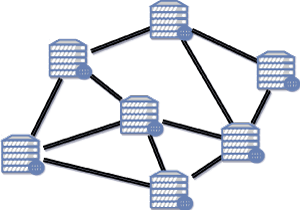 La couche réseau												Ch.4
4 - La couche Internet - Adresses particulières ; adressage privé
Adressage privé
Le RFC 1918 réserve des plages d’adresses à usage privé
Non routées sur internet
Au sein de réseaux locaux
		Préfixe				Plage d’adresse				Nombre d’adresses
10.0.0.0 / 8 			10.0.0.0 – 10.255.255.255			16 777 216
172.16.0.0 /12		172.16.0.0 – 172.31.255.255		1 048 576
192.168.0.0 /16		192.168.0.0 – 192.168.255.255		65 536

Pour relier un réseau privé à l'Internet, on utilise NAT (Network address translation), généralement intégré à un routeur, ou NAPT (Network address & port translation)
130
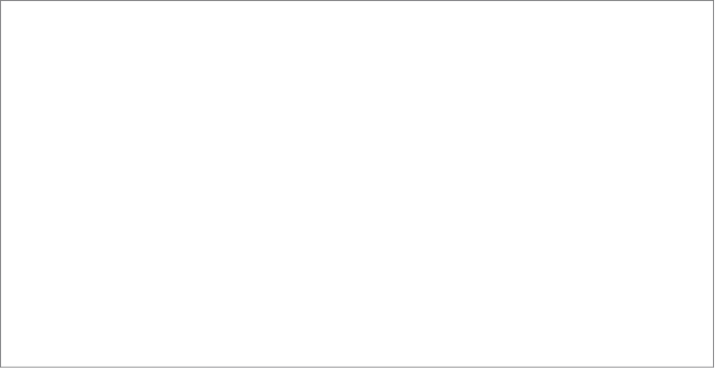 LAN
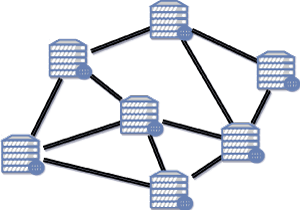 La couche réseau												Ch.4
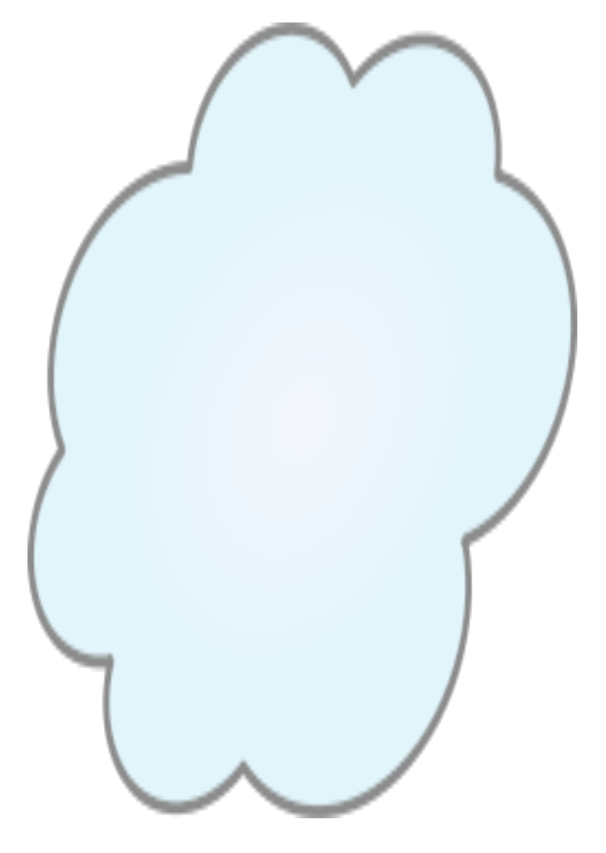 S=10.0.0.3:2035
D=131.10.0.10:80
4 - La couche Internet - Adresses particulières ; adressage privé
NAT
S=194.12.10.1:3043
D=131.10.0.10:80
Serveur web
10.0.0.3
NAPT (Network Address and Port Translation)
194.12.10.1
10.0.0.1
S=131.10.0.10:80
D=194.12.10.1:3043
S=131.10.0.10:80
D=10.0.0.3:2035
131.10.0.10
Fig 4.12 -Fonction NAPT d’un routeur
131
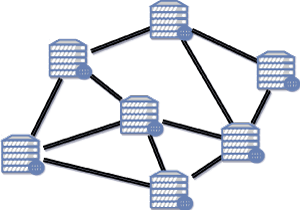 La couche réseau												Ch.4
4 - La couche Internet - Configuration IPv4 des hôtes
Configuration dynamique
La configuration dynamique d’interface réseau est la plus simple
L’ensemble des paramètres IP est délivré par un serveur DHCP (Dynamic Host Configuration Protocol)
Ce serveur DHCP peut être associé au routeur de bordure du réseau local
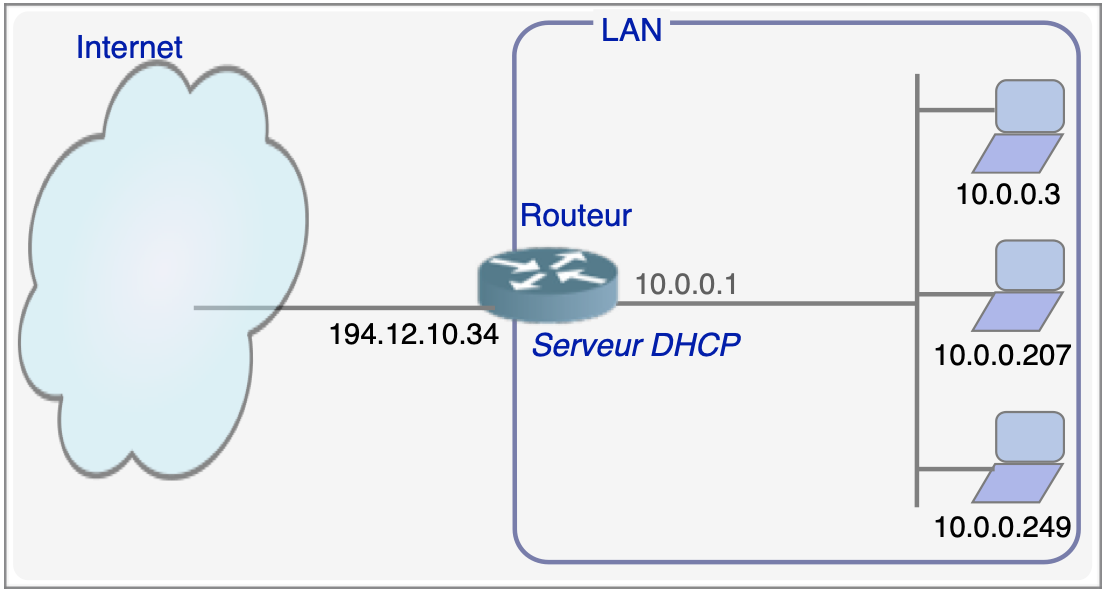 Fig 4.13 - Serveur DHCP associé à un routeur
132
132
[Speaker Notes: Avec la configuration TCP/IP des interfaces réseau, les paramètres IP doivent être renseignés]
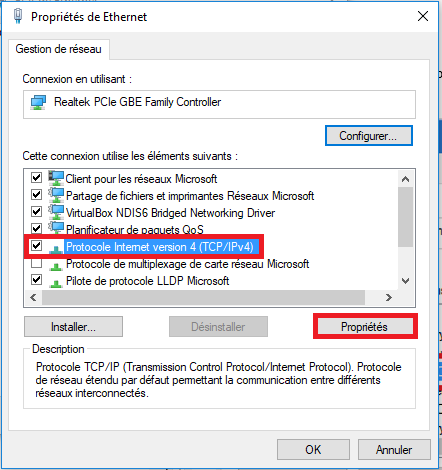 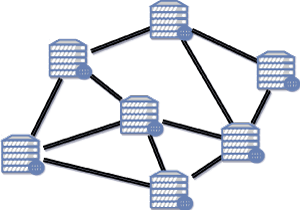 La couche réseau												Ch.4
4 - La couche Internet - Configuration IPv4 des hôtes
Configuration dynamique
Éditez les propriétés de la connexion (interface réseau) a modifier, puis éditez les propriétés de l’élément « Protocole Internet version 4 (TCP/IPv4).
Avec Windows 10, 8.1 ou 7
Lien : https://support.microsoft.com/fr-fr/windows/modifier-les-paramètres-tcp-ip-bd0a07af-15f5-cd6a-363f-ca2b6f391ace
Fig 4.14 - Propriétés de ‘Protocole Internet v4’ sous Windows
133
133
[Speaker Notes: Avec la configuration TCP/IP des interfaces réseau, les paramètres IP doivent être renseignés
2 clics]
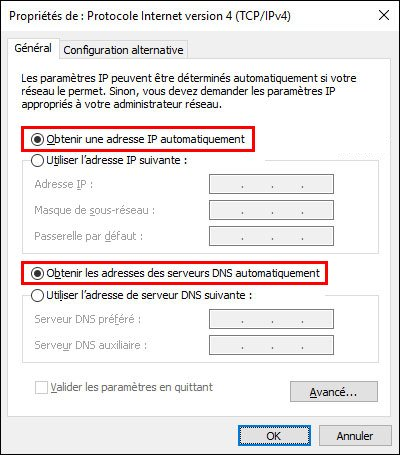 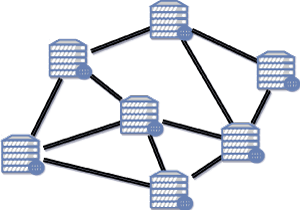 La couche réseau												Ch.4
4 - La couche Internet - Configuration IPv4 des hôtes
Configuration dynamique
Avec Windows 11, 10, 8.1 ou 7
Lien : https://support.microsoft.com/fr-fr/windows/modifier-les-paramètres-tcp-ip-bd0a07af-15f5-cd6a-363f-ca2b6f391ace
Cochez « Obtenir une adresse IP automatiquement » pour utiliser le protocole DHCP.
Éditez les propriétés de la connexion (interface réseau) a modifier, puis éditez les propriétés de l’élément « Protocole Internet version 4 (TCP/IPv4).
Fig 4.14 - Propriétés de ‘Protocole Internet v4’ sous Windows
134
134
[Speaker Notes: Avec la configuration TCP/IP des interfaces réseau, les paramètres IP doivent être renseignés
2 clics]
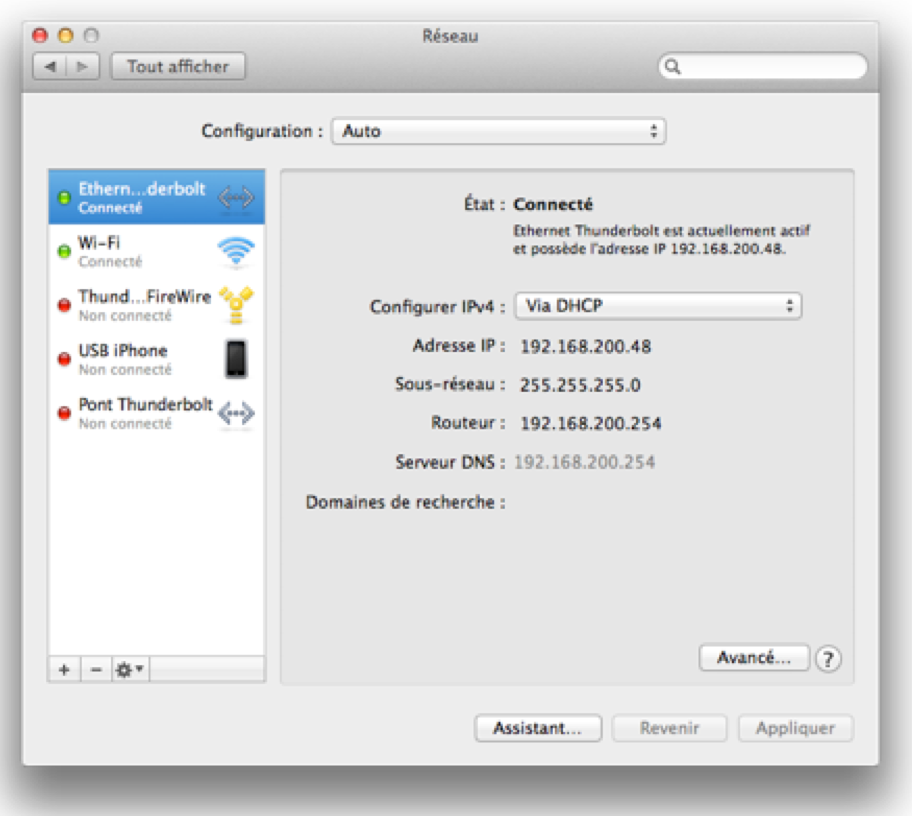 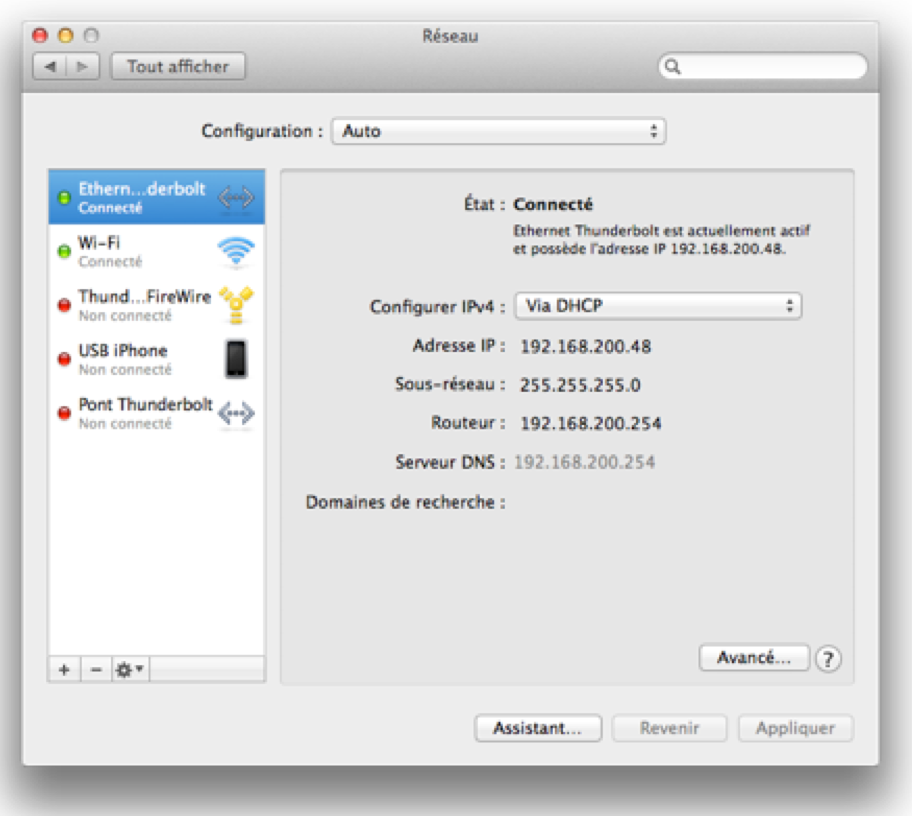 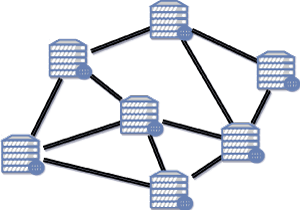 La couche réseau												Ch.4
4 - La couche Internet - Configuration IPv4 des hôtes
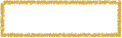 Préférences Système / Réseau / Sélectionner un service de connexion
Configuration dynamique
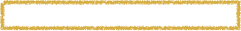 Avec macOS
Lien : support.apple.com/fr-fr/guide/mac-help/mchlp2718/mac
Avec le menu déroulant « Configurer IPv4 », choisir « Via DHCP »
Fig 4.15 - Préférences d’un service de connexion réseau sous macOS
135
135
[Speaker Notes: MacOS Ventura 13 : Réglages système / Réseau
4 clics]
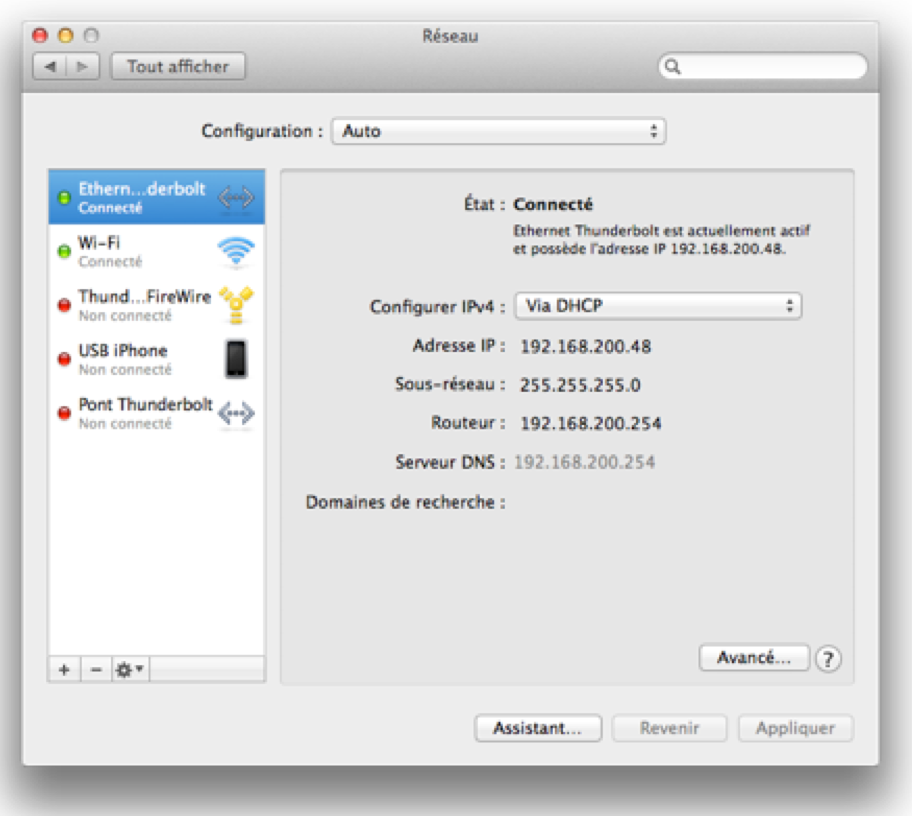 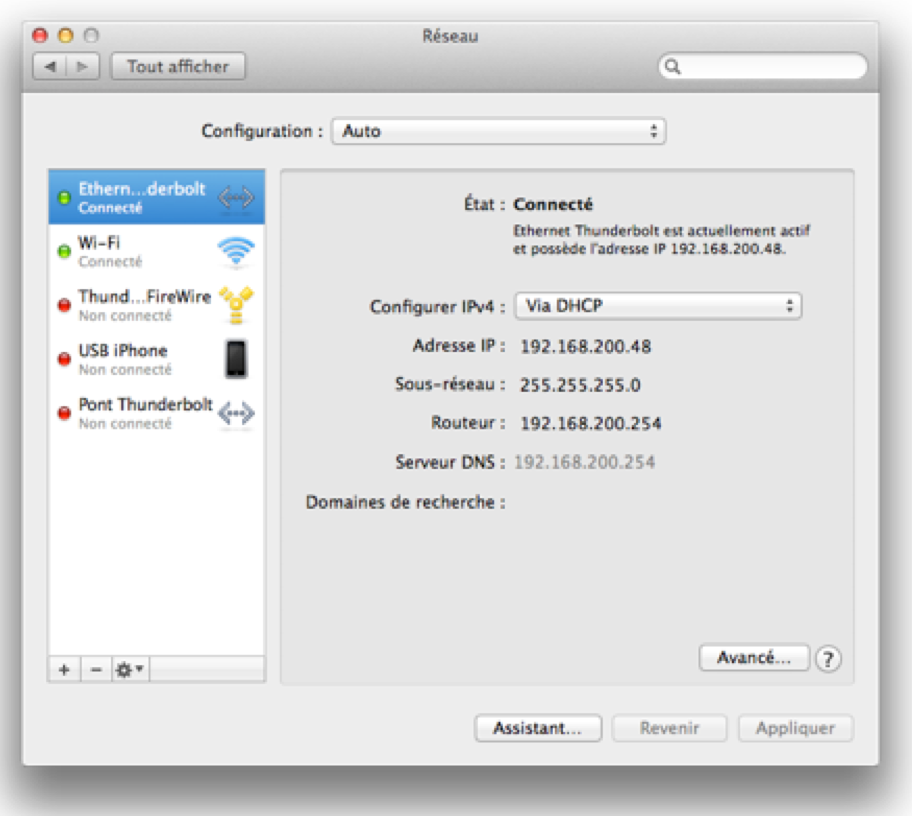 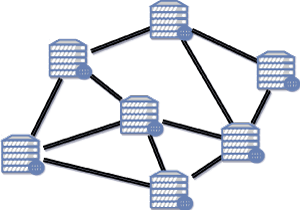 La couche réseau												Ch.4
4 - La couche Internet - Configuration IPv4 des hôtes
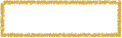 Préférences Système / Réseau / Sélectionner un service de connexion
Configuration dynamique
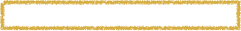 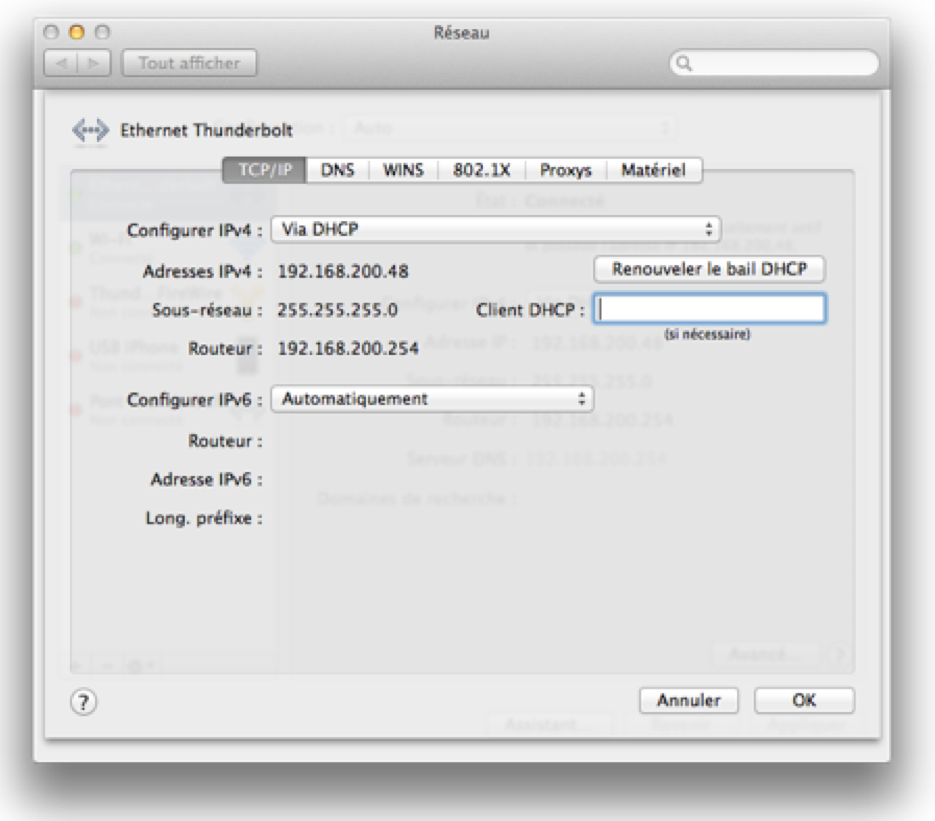 Avec macOS
Lien : support.apple.com/fr-fr/guide/mac-help/mchlp2718/mac
Avec le menu déroulant « Configurer IPv4 », choisir « Via DHCP »
Le bouton « Avancé… » et l’onglet « TCP/IP » donne des réglages avancés
Fig 4.15 - Préférences d’un service de connexion réseau sous OS X
136
136
[Speaker Notes: MacOS Ventura 13 : Réglages système / Réseau
4 clics]
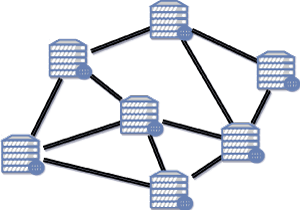 La couche réseau												Ch.4
4 - La couche Internet - Configuration IPv4 des hôtes
Configuration fixe
Avec une configuration fixe, les propriétés de TCP/IP (partie adresse IP) sont réglés avec :
Une adresse IP
Masque de sous-réseau
Passerelle par défaut (adresse IP du routeur où seront envoyés les datagrammes hors de portée d’après le masque)
Nota : d’autres paramètres sont également à renseigner
Adresses de serveurs DNS
…
137
137
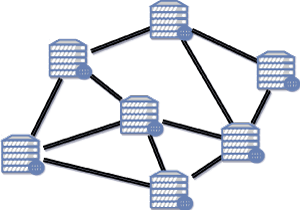 La couche réseau												Ch.4
4 - La couche Internet - Configuration IPv4 des hôtes
Commandes utiles
Unix et Linux
ifconfig 
Afficher les informations des interfaces réseau IP actives
ifconfig -a 
Afficher les informations de toutes les interfaces réseau, actives ou non.

La commande ifconfig est déprécié dans les dernières versions d'Unix. Elle est remplacé par la commande ip, si le paquet iproute2 est installé.
ip addr show ou son alias ip a
quasi-équivalent à ifconfig
138
138
[Speaker Notes: Sur macOS : brew install iproute2mac avant d’utiliser ip addr show
LIG03 22/10/24 ?]
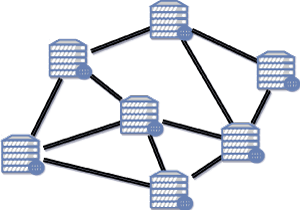 La couche réseau												Ch.4
4 - La couche Internet - Configuration IPv4 des hôtes
Commandes utiles
C:>ipconfig

Configuration IP de Windows

Carte réseau sans fil Connexion réseau sans fil :

   Statut du média. . . . . . . . . . . . : Média déconnecté
   Suffixe DNS propre à la connexion. . . :

Carte Ethernet Connexion au réseau local :

   Suffixe DNS propre à la connexion. . . :
   Adresse IPv6 de liaison locale. . . . .: fe80::89c9:7d53:f73:c8c4%11
   Adresse IPv4. . . . . . . . . . . . . .: 192.168.1.2
   Masque de sous-réseau. . . . . . . . . : 255.255.255.0
   Passerelle [[par défaut]]. . . . . . . . . : 192.168.1.1
Windows
ipconfig










ipconfig /all
Permet d'avoir toutes les caractéristiques des connexions réseaux : adresse IP, adresse MAC…
139
139
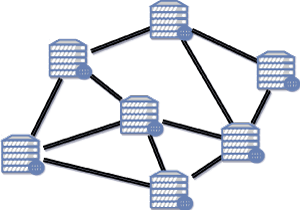 La couche réseau												Ch.4
4 - La couche Internet - Autres protocoles
ICMP - Internet Control Message Protocol
ICMP est le contrôleur de la couche internet
RFC 792
Message de contrôle et d’erreur
Communications entre routeurs
Signalisation de congestion
Mise à jour de table de routage
Un paquet ICMP est encapsulé dans un datagramme IP. 
Un champ type de message (8 bits) et un champ Code d’erreur (8 bits) sont principalement utilisé. Exemples :
Type : 8 ; Code : 0 => demande d’écho (echo-request)
Type : 0 ; Code : 0 => réponse d’écho (echo-reply)
Type 11 : Temps dépassé (un TTL a expiré)
140
140
[Speaker Notes: Montrer la cmd ping]
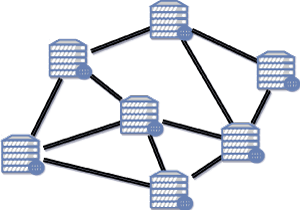 La couche réseau												Ch.4
4 - La couche Internet - Autres protocoles
ARP - Address Resolution Protocol
ARP permet de trouver l’adresse physique (adresse MAC) d’un hôte à partir d’une adresse IP
RFC 826
En chaque station, ARP maintient un cache ARP
A veut émettre une trame Ethernet vers un ordinateur B d’adresse IP ad-ip-b :
Si, pour ad-ip-b, aucune adresse physique n’est indiqué dans le cache ARP
alors A diffuse une requête ARP : Qui est ad-ip-b ?
seul le poste B avec cet adresse répond : je suis à l’adresse ad-ip-b et mon adresse physique est ad-mac-b.
A mets à jour son cache ARP
A peut donc émettre des trames vers l’adresse physique ad-mac-b de B.
141
141
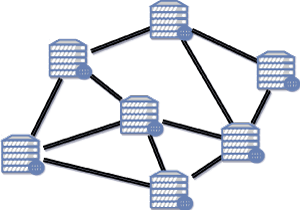 La couche réseau												Ch.4
4 - La couche Internet - Autres protocoles
Les protocoles de routage
Les protocoles suivant font partis de la couche Internet de l’architecture TCP/IP.Nous les avons déjà décrit
RIP (Routing Information Protocol) 
IS-IS (Intermediate system to intermediate system) 
OSPF (Open Shortest Path First)
BGP (Border Gateway Protocol)
142
142
[Speaker Notes: LIG02 - 12/12/2023 Après-midi : 4h (141-93=48 p.) 141/12=11,75]
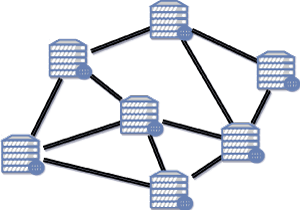 La couche réseau												Ch.4
4 - La couche Internet - Autres protocoles
Exemple de table de routage
Network destination et Netmask (réseau de destination et masque d’adresse) peuvent être écrit en utilisant la longueur du préfixe :
ND = 192.168.0.0  et M = 255.255.255.0 =>  192.168.0.0/24
Pour savoir si une route ND concorde à une adresse de destination D :
D ⋀ M == ND ⋀ M			avec ND Network destination, M Netmask 
Exemple pour 192.168.0.27 : 	192.168.0.27 ⋀ 255.255.255.0 == 192.168.0.0 ⋀ 255.255.255.0
143
143
[Speaker Notes: Revoir la table de routage]
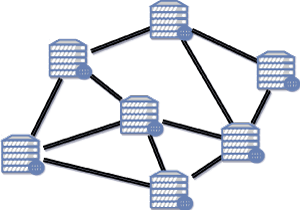 La couche réseau												Ch.4
4 - La couche Internet - Autres protocoles
Les protocoles de routage
Plusieurs réseaux de destination (ND) peuvent concorder. Dans ce cas, la meilleure route sera celle où M sera le plus grand (soit la plus grande longueur de préfixe).
Avec cette même table de routage, quelle est la meilleure route pour la destination 192.168.0.100 ?
144
144
[Speaker Notes: SI03-RS08 - 17/11/2021 - 4h
LIG03 - 22/10/2024 - 3+4h = 7h p.65 à 143 = 78p => 11,1 p/h]
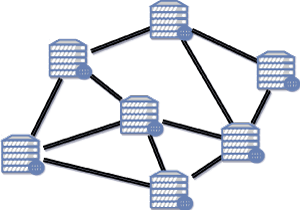 La couche réseau												Ch.4
4 - La couche Internet - IPV6
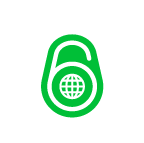 État des lieux
En prévision d’un manque d’adresses IPv4, l’IETF (Internet Engineering Task Force) émet en 1990 un appel à proposition (RFC 1550)
3 propositions sur 21 sont publiées, dont SIPP  (Simple IP Plus), devenu IPv6
IPv6 est adopté en 1998 comme successeur d’IPv4
RFC 2460

IPv4, limité à 4 milliard et quelques adresses a pu survivre :
malgré une forte demande en Asie et pour les nouvelles applications
grace à NAT, NAPT (Network Address & Port Translation) et CIDR (Classless Inter-Domain Routing)
Les besoins des pays en développement, les équipements mobiles et les objets connectés risquent d’accélérer la pénurie.
145
145
[Speaker Notes: 1992, le réseau Internet fut ouvert aux activités commerciales avec le succès que l'on sait. 
4,29 milliard d’adresses IPv4
Stock quasi épuisé
50 % allouées avant CIDR ; répartition très inégale entre les RIR (70% pour la zone américaine)]
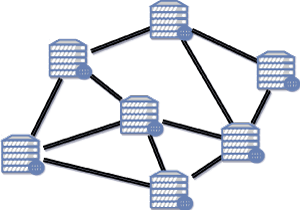 La couche réseau												Ch.4
4 - La couche Internet - IPV6
Les nouveautés
Le nombre d’adresses (2128 au lieu de ~ 232)
Les mécanismes de configuration et de re-numérotation automatique
IPsec, QoS et multicast en natif
En-têtes simplifiés, cascadables et facilitant le routage
146
146
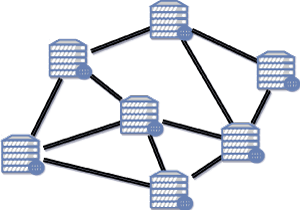 La couche réseau												Ch.4
4 - La couche Internet - IPV6
Adresses IPv6
Une adresse fait 128 bits, soit 16 octets
On utilise une notation hexadécimales :
8 groupes de 2 octets, séparé par « : »
Soit 8 groupes de 16 bits ; soit 8 groupes de 4 chiffres hexadécimaux.
Exemple :
1fff:0000:0a88:85b3:0000:0000:ac1f:8001

Il est possible d’exprimer les 32 derniers bits en décimal pointé :
1fff:0000:0a88:85b3:0000:0000:172.31.128.1

Simplifications ou compressions :
1 à 3 premiers 0 d’un groupe peuvent être omis
	:0000:		<=>		:0:
	:0a88:		<=>		:a88:
147
147
[Speaker Notes: même adresse car 172.31.128.1 = ac1f:8001]
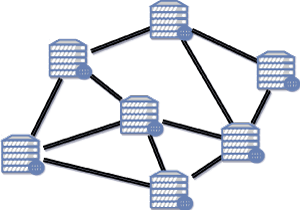 La couche réseau												Ch.4
4 - La couche Internet - IPV6
Adresses IPv6
Simplifications ou compressions (suite) :
1 suite unique de groupes de 16 bits tous à 0 peut être omise
	:0000:0000:		<=>		::

Par exemple :
2001:0db8:39d9:e6c0:0001:0000:0000:0002
	se simplifie en :
2001:db8:39d9:e6c0:1::2
Une adresse IPv4 :
::ffff:193.31.20.46 (correct depuis 2006)
::193.31.20.46 (obsolète)

Dans une URL, une adresse IPv6 est encadrée par [] :
https://[2001:db8:39d9:e6c0:1::2]/index.php
https://[2a01:e35:39d9:a1:9e1::b]:8080/index.php
148
148
[Speaker Notes: https://[2a01:e35:39d9:e6c0:1::2]:8080/index.php]
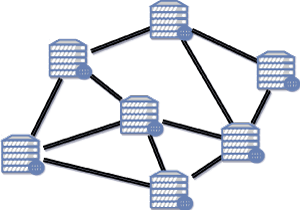 La couche réseau												Ch.4
4 - La couche Internet - IPV6
Sous-réseaux IPv6
On utilise le préfixe et non un masque de sous-réseau
Exemple :
Le sous réseau
		2001:db8:1:1a0:: / 59
admet les adresses	entre :
		2001:db8:1:1a0::et
		2001:db8:1:1bf:ffff:ffff:ffff:ffff
car
		59d = 7x8 + 3 bits
		M = ffff:ffff:ffff:ffe0:: 		a0h ≡ 1010’0000b 		bfh ≡ 1011’1111b 
Le préfixe par défaut a une longueur de 64
149
149
[Speaker Notes: On préfère utiliser des longueurs de préfixe multiples de 4 (On préfère 60 à 59)]
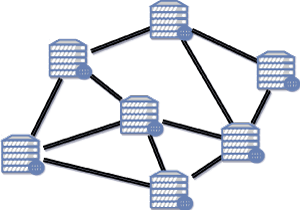 La couche réseau												Ch.4
4 - La couche Internet - IPV6
Blocs d’adresses IPv6
Les adresses 2000::/3 sont les adresses routables  sur internet (Global Unicast)
Les autres adresses ne peuvent être utilisées que sur un réseau local, ou par un accord privé de routage mutuel.
Parmi 2000::/3  on trouve :
Le bloc 2001::/16  est ouvert la la réservation depuis 2001
Les adresses 6to4 avec le bloc 2002::/16  utilisé pour acheminer du trafic IPv6 sur des réseaux IPv4
Les adresses du 6bone avec le bloc 3ffe::/16  utilisé pour une ancienne expérimentation d’interconnexion de réseaux IPv6
Les autres sont réservés pour des usages ultérieurs
150
150
[Speaker Notes: 2000::/3  soit de 2000::/16 à 3fff::/16 
			soit toutes les adresses débutant par 2 ou 3 
												(0010b ou 0011b)
			1/8e de l’espace d’adressage total d’IPv6
2001::/16 soit de 2001::/16 à 2001:ffff:ffff:ffff::/64]
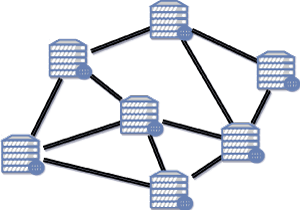 La couche réseau												Ch.4
4 - La couche Internet - IPV6
Blocs d’adresses IPv6
Unique Local Addresses : Les adresses fc00::/7 sont des adresses privées, non routables sur internet (comme 10.0.0.0/8, etc.)
Link-Local Addresses : Les adresses fe80::/10 sont des adresses de lien local, non routables, pour la configuration automatique
Les adresses fe80::/64 sont des adresses locales de lien, non routables sur internet, unique sur un lien

IPv4-Mapped : Les adresses ::ffff:0:0/96 sont des adresses IPv6 mappant IPv4, pour représenter des adresses IPv4 dans des applications IPv6
Loopback : Adresse de bouclage, alias « localhost »  ::1 
Unspecified : L’adresse indéterminée ::/128 est utilisée pendant l’initialisation d’une machine
151
151
[Speaker Notes: fc00::/7      de fc00:: à ffff:ffff:ffff:ffff:ffff:ffff:ffff:ffff
fe80::/10    de fe80:: à febf:ffff:ffff:ffff:ffff:ffff:ffff:ffff
Comme ad. privées ipv4  10/8, 172.16/12 et  192.168/16]
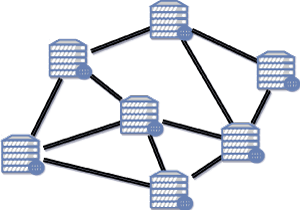 La couche réseau												Ch.4
4 - La couche Internet - IPV6
Réservation d’adresses IPv6
Les adresses IPv6 (comme les adresses IPv4) sont distribuées par blocs par l’IANA  (Internet Assigned  Numbers Authority) aux RIR (Regional Internet Registries)

Les RIR sont 5 :
RIPE-NCC pour l’Europe et le Moyen-Orient
ARIN : Amérique du Nord
APNIC : Asie & Pacifique
LACNIC : Amérique latine et Caraïbes
AfriNIC : Afrique
Un RIR distribue des ressources internet comme les adresses IPv4 et IPv6.

Les membres du RIPE-NCC sont des LIR (Local Internet Registries)
Plus de 300 LIR français (opérateurs télécoms, FAI, hébergeurs, etc.)
152
152
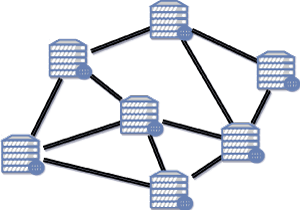 La couche réseau												Ch.4
4 - La couche Internet - IPV6
Utilisation d’IPv6
Voir https://6lab.cisco.com/stats/
Renater était le premier réseau français à utiliser IPv6
La majorité des FAI disposent de ressources internes IPv6 et peuvent proposer des connexion IPv6 à leurs clients professionnels
La France est assez bien placée au niveau mondial pour le déploiement d'IPv6, malgré une faible motivation des FAI et des opérateurs fixes et mobiles à proposer des offres IPv6 grand public à leurs abonnés. 
L’Allemagne et des USA sont en bonne progression
Les systèmes d’exploitation actuels sont compatibles. Voir :fr.wikipedia.org/wiki/Support_de_l%27IPv6_par_système_d%27exploitation
153
153
[Speaker Notes: / CAI-RS07-SI02 : 26/11/2020 13h30 - 17h30 ; de p.115 à p.147]
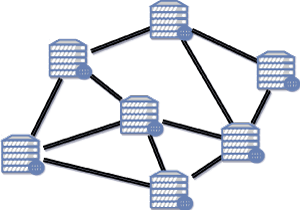 La couche réseau												Ch.4
4 - La couche Internet - IPV6
Les atouts d’IPv6
IPv6 permet principalement de résoudre le problème de la pénurie d’adresses
Adressage hiérarchique 
L’adressage hiérarchique permet de réduire considérablement les entrées dans les tables de routage. 
En effet, l’agrégation se faisant par opérateur, le nombre de préfixes échangés dans l’Internet entre les différents AS (Autonomous System) est donc plus petit.
Autoconfiguration 
Les stations finales peuvent obtenir une adresse en utilisant le mécanisme d’autoconfiguration qu’intègre IPv6. 
Ceci allège les tâches d’un administrateur de réseau important.
Mobilité et IPsec
La mobilité IP et IPsec sont intégrés nativement dans la pile protocolaire IPv6. 
Il n’est pas nécessaire de déployer des équipements ou des mécanismes supplémentaires pour les mettre en œuvre.
154
154
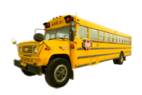 La couche transport 													     Ch.5
1 - Préambule
Contenu du chapitre
Une lettre ou un appel ?
Transport de données entre un client et un serveur à travers UDP et TCP avec le modèle datagramme, et les approches connecté et non connecté. Gestion et utilisation de l’API socket.
155
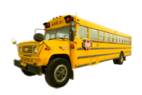 La couche transport 													     Ch.5
2 - Objectifs de la couche transport
Introduction
C’est une couche clé du modèle en couche, car à la frontière entre les fournisseurs et les utilisateurs de la transmission de données
Couche transport
———————————
Couche réseau
Client (utilisateur)
———————————————————
Opérateur réseau (transporteur)
Fig 5.1 - Interface Couche transport / couche réseau
156
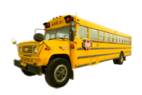 La couche transport 													     Ch.5
2 - Objectifs de la couche transport
Introduction
Les couches inférieures agissent sur les machines intermédiaires, alors que la couche transport est une vrai couche de bout en bout
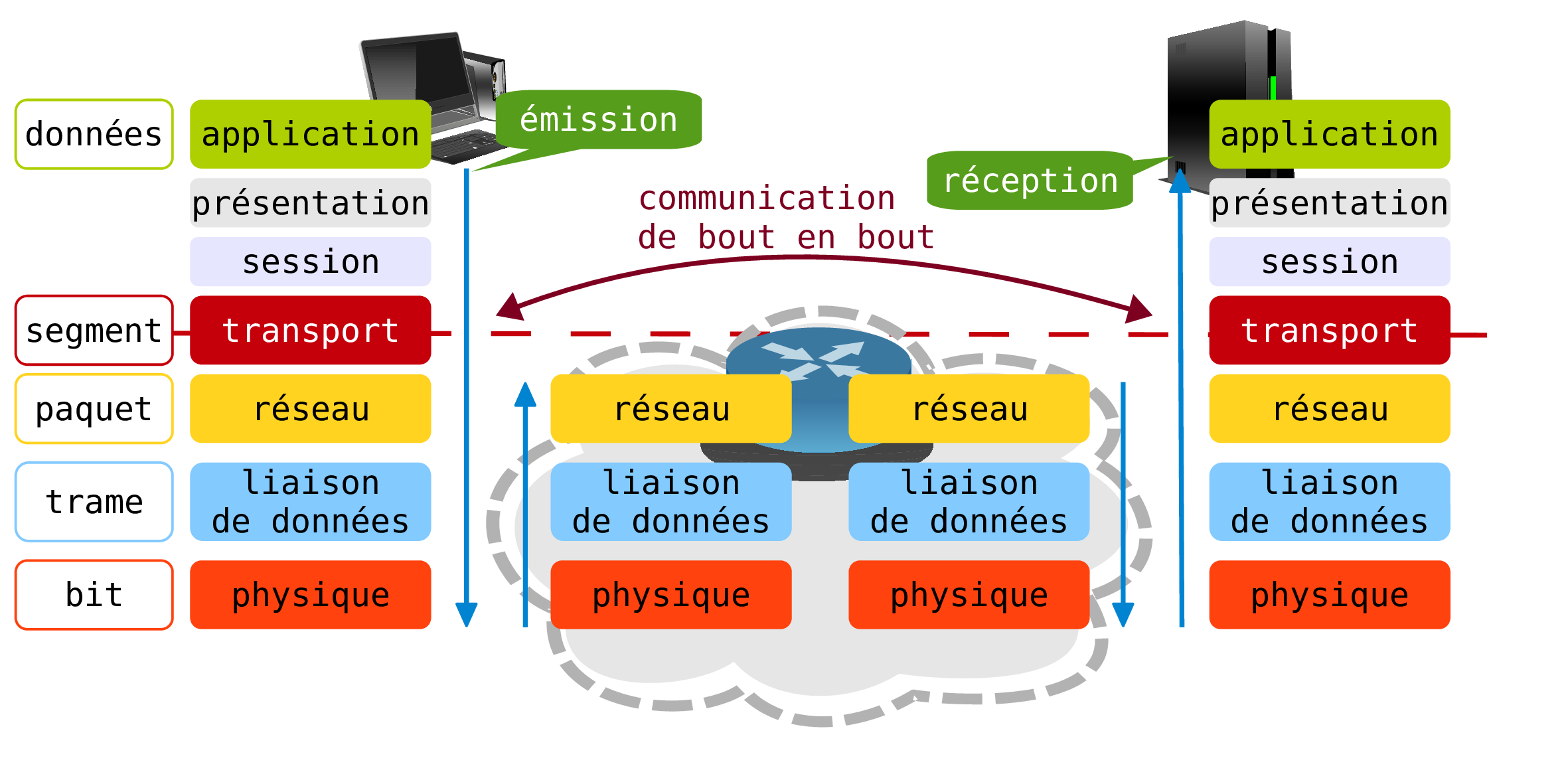 Fig 5.2 - Place de la couche transport dans le modèle OSI
157
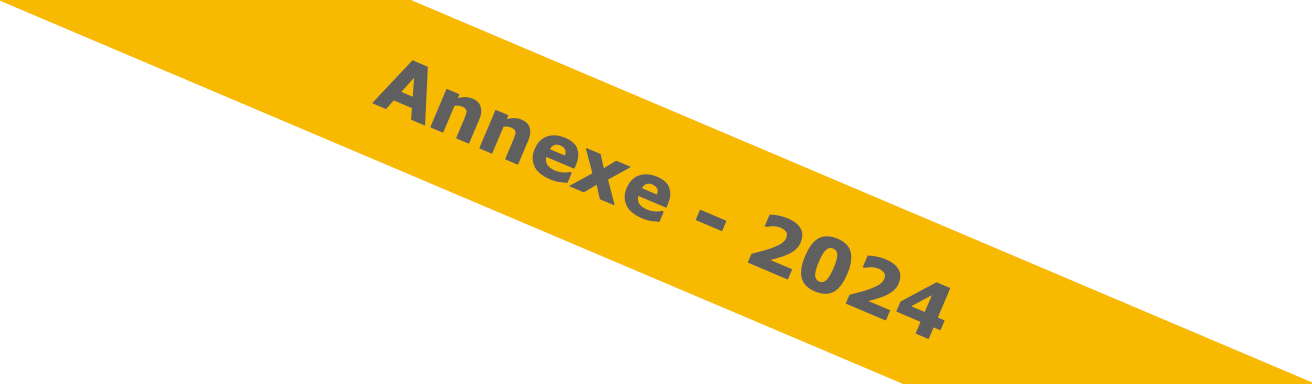 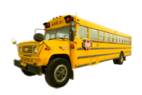 La couche transport 													     Ch.5
2 - Objectifs de la couche transport
Le service de transport
L’objectif de la couche transport est de fournir à l’utilisateur un service de transport 
efficace
fiable ou économique
Indépendamment de la nature du ou des réseaux utilisés

L’entité de transport est la partie logicielle qui assure ces services. Elle est intégrée au système d’exploitation (ou dans un paquetage de bibliothèque).
Types de services
Services avec connexion
Services sans connexion
158
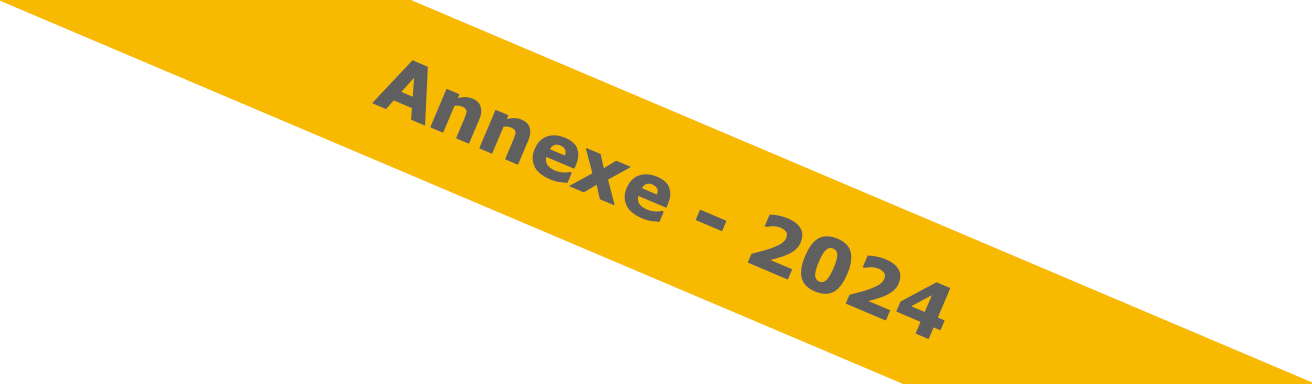 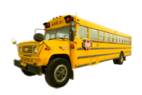 La couche transport 													     Ch.5
2 - Objectifs de la couche transport
La qualité de service
QoS (Quality of Service) ; elle est liée à différents paramètres :
temps d’établissement de la connexion
probabilité d’échec de la connexion
débit de la liaison
temps de transit (latence)
taux d’erreur résiduel
protection (contre écoutes, intrusions, etc.)
priorité
résiliation (probabilité que la couche transport provoque elle même une déconnexion)
Négociation d’options 
L’utilisateur indique les valeurs souhaitées et minimales 
la couche transport propose ces options à la machine distante qui indique ses contre-propositions.
159
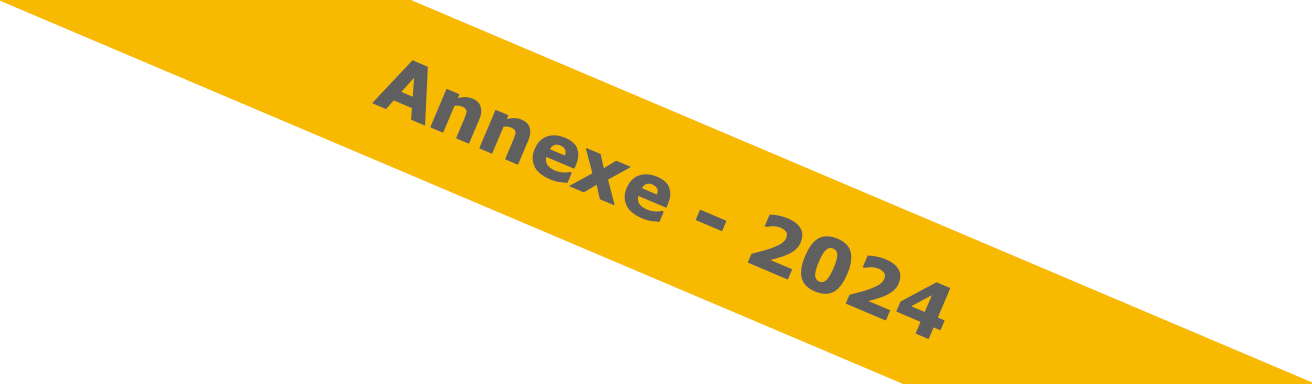 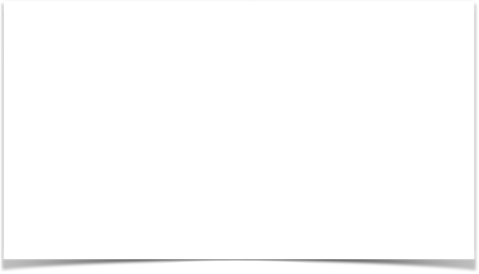 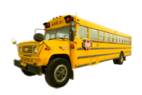 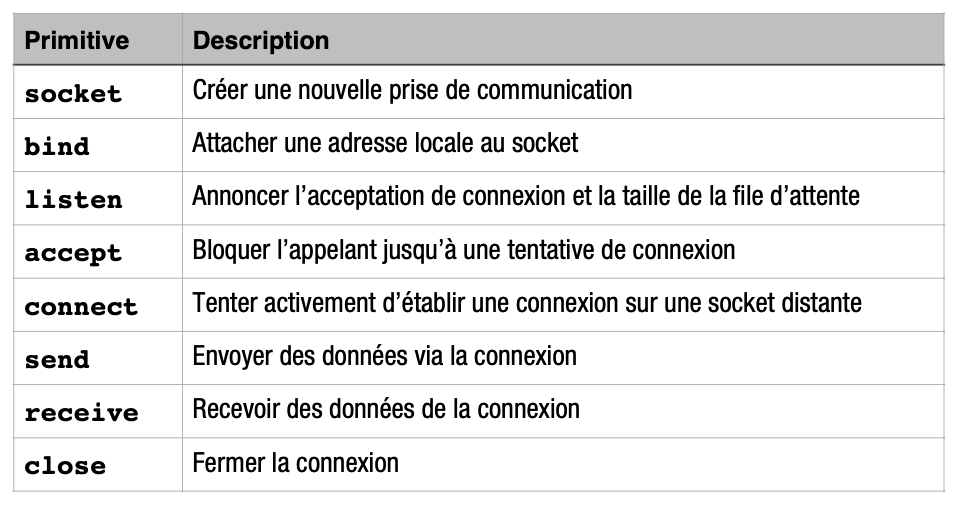 La couche transport 													     Ch.5
2 - Objectifs de la couche transport
Les primitives de service
Elles permettent l’accès aux services de transport.
Il s’agit des primitives d’une API (Application Programming Interface)
Elles sont utilisées par les développeurs d’applications afin de, par ex. :
Établir une connexion
Utiliser et exploiter cette connexion
Libérer la connexion
Exemple de l’interface de connexion par socket pour TCP dans l’UNIX de Berkeley. Voir par ex.
Package java.net
inetdoc.net/pdf/socket-c.pdf
Fig 5.3 - Primitives de socket
160
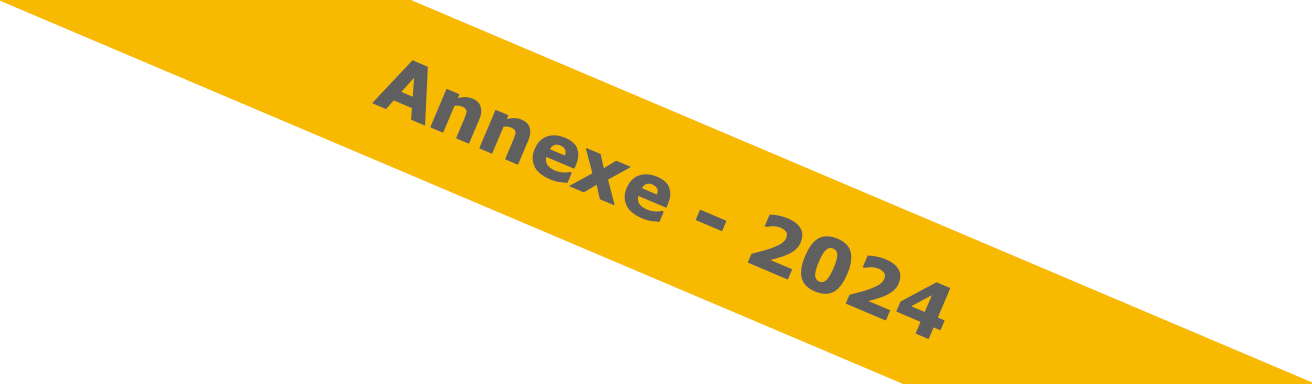 Protocole 
de transport
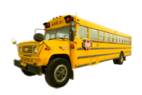 Couche session
TSAP
TSAP
La couche transport 													     Ch.5
3 - Les protocoles de transport
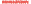 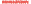 Entité de transport
Entité de transport
Couche transport
TPDU
Généralités
Transport Protocol Data Unit
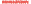 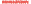 Comme pour la liaison de données, le protocole de transport fiable a un rôle de contrôle d’erreurs, de séquencement et de flux. Mais l’environnement est très différent.
Couche réseau
NSAP
NSAP
Fig 5.4 - Protocole de transport
161
[Speaker Notes: Au niveau de la couche transport, une entité de transport d’une station A dialogue avec une entité de transport d’une station B.
Elle utilise un protocole de transport pour ce dialogue.
Un TPDU, Transport Protocol Data Unit, est échangé lors un échange de A vers B
La couche session accède aux services de l’entité de transport via TSAP, Transport Service Access Point
L’entité de transport  accède aux service de la couche réseau via NSAP, Network Service Access Point]
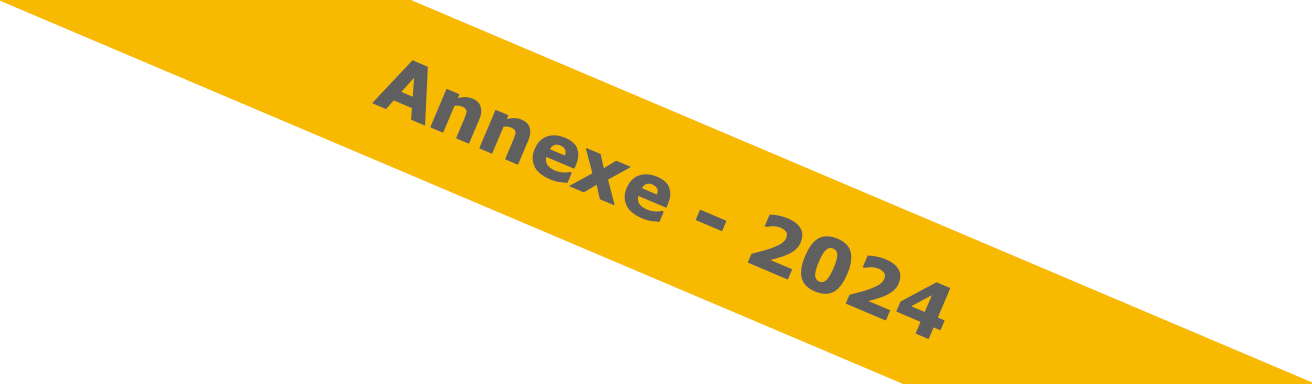 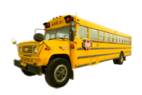 La couche transport 													     Ch.5
3 - Les protocoles de transport
Généralités
En liaison de données, l’entité paire est située de l’autre côté de la ligne physique

Pour la couche transport :
L’adresse de l’entité destinataire doit être spécifié (TSAP)
Le sous-réseau peut emmagasiner des paquets qui réapparaissent subitement après (mode datagramme)
La gestion du flux et celle du séquencement seront adaptées au fait que le couche transport gère un nombre important et fluctuant de connexions.
162
[Speaker Notes: TSAP : déf. page suivante]
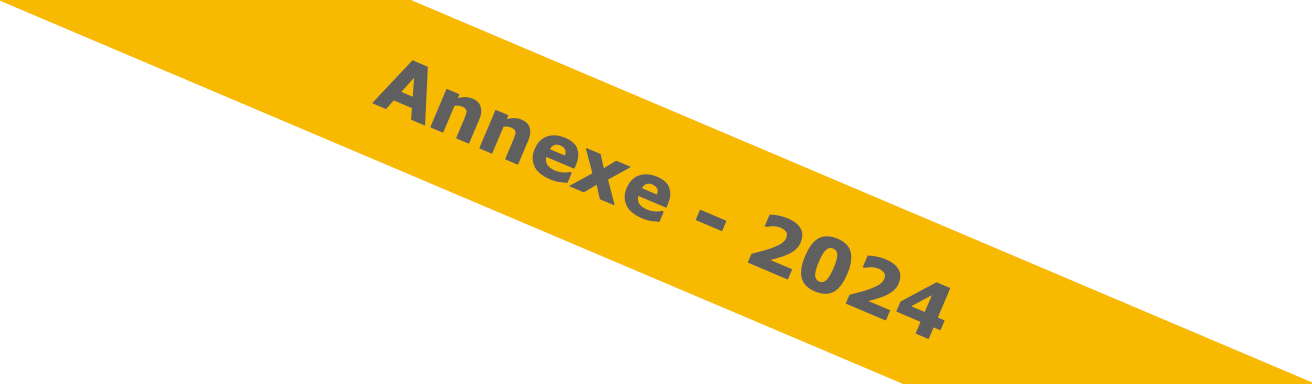 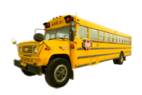 La couche transport 													     Ch.5
3 - Les protocoles de transport
Adressage
Pour l’envoi d’un message ou pour établir une connexion, on doit spécifier à qui s’adresser.
Il s’agit de définir les points d’accès au service de transport 
TSAP, Transport Service Access Point
Pour internet, un TSAP est une adresse de socket (adresse IP + n° de port)
En général, le TSAP est lié à un service (fourni par un serveur)
Comment le déterminer ?
Le TSAP est fixe et connu de la source
La source appelle un annuaire (un service de noms) pour connaitre l’adresse du service à partir de son nom
Avec un protocole de pré-connexion : 
Un serveur de processus agit comme délégué (proxy) des serveurs peu utilisées
Il écoute un ensemble de ports en attente de connexion
Suivant le service demandé par la source lors de la connexion le délégué active le serveur et lui transmet la connexion
163
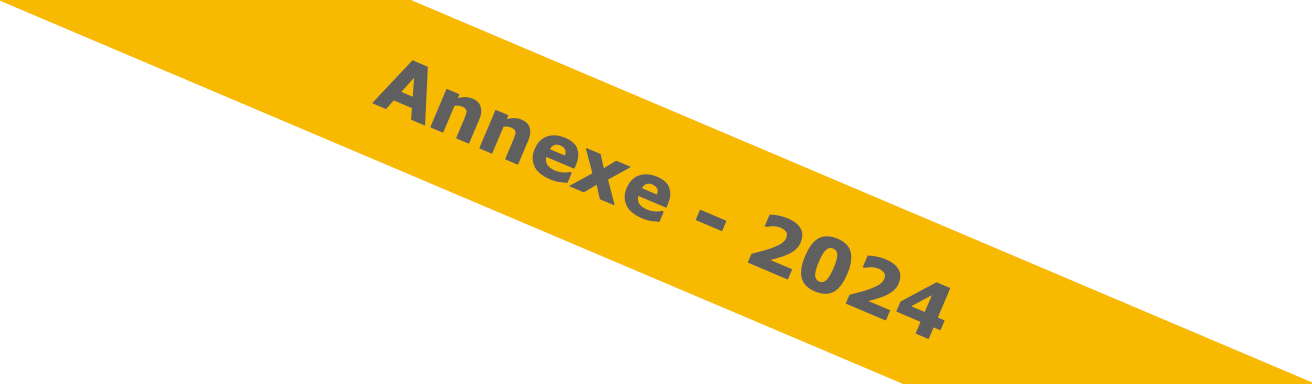 A
B
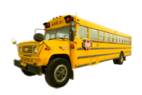 La couche transport 													     Ch.5
3 - Les protocoles de transport
CR (séq=x)
Établissement d’une connexion
Une connexion entre deux hôtes est réalisée en trois étapes ; la méthode se nomme three-way handshake
Les numéros de séquence x et y sont choisis  de façon aléatoire
A envoie CR, Connection Request
B envoie Ack, Acknowledgement (accusé de réception)
A envoie des données
ACK (séq=y, ack=x)
Données (séq=x, ack=y)
Fig 5.5 - Three-way handshake
164
[Speaker Notes: Avec TCP, CR => SYN à un ; ACK => SYN et ACK à un ; puis A envoie ACK avec les données]
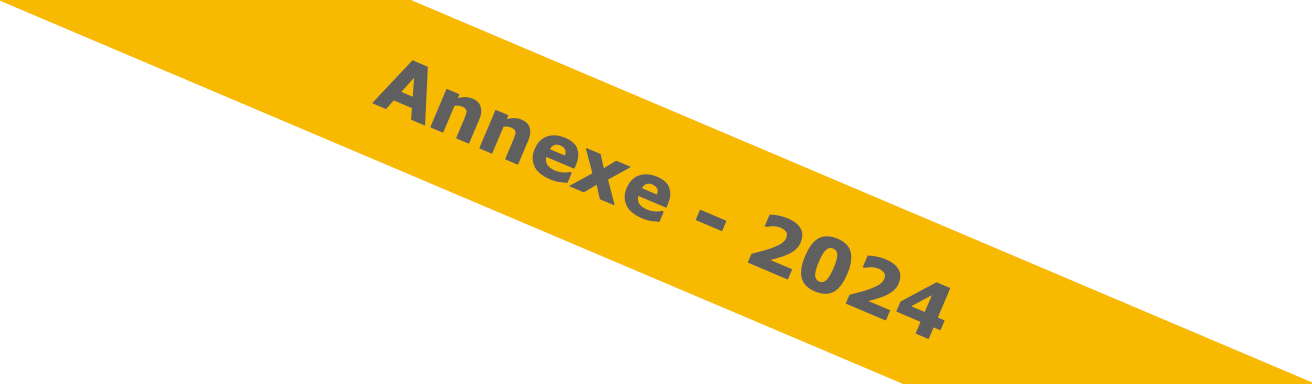 A
B
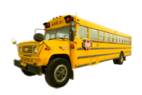 La couche transport 													     Ch.5
Démarrer timer
DR
3 - Les protocoles de transport
Libération d’une connexion
Démarrer timer
DR
Une libération asymétrique implique un risque de perte de données

On préfère donc une libération symétrique
Chaque hôte envoi un « Disconnection request » et arme un temporisateur
La figure correspond à une libération normale
Une déconnexion sera, au pire, réalisé à l’expiration d’un tempo-risateur (en cas de perte d’un des messages)
Déconnexion
ACK
Déconnexion
Fig 5.6 - Libération de connexion
165
[Speaker Notes: SI03-RS08 - 18/11/2021 matin 2h]
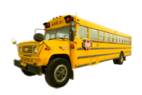 La couche transport 													     Ch.5
4 - La couche Transport dans Internet
Préambule
Les deux principaux protocoles de la couche transport de l’architecture TCP/IP sont :
TCP (Transmission Control Protocol) propose un service fiable orienté connexion
UDP (User Datagram Protocol) est un protocole plus simple, non fiable et sans connexion
On trouve également :
QUIC :  nouveau protocole de transport utilisant TLS/SSL et UDP.
RTP (Real-Time Transport Protocol) permet le transport de données soumises à des contraintes de temps réel, tels que des flux média audio ou vidéo. 
Il utilise en fait UDP et il permet le transport de média pour les services de la voix sur IP, de vidéo conférence et de streaming.
RTP, protocole de transport, est toujours associé à un protocole de niveau Application comme SIP, Session Initiation Protocol (VoIP ou vidéo conférence) ou RTSP, Real Time Streaming Protocol.
166
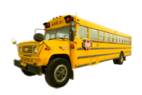 La couche transport 													     Ch.5
4 - La couche Transport dans Internet
TCP - Introduction
Conçu pour traiter des flots de données de bout-en-bout, de manière fiable, sur un ensemble de réseaux non fiables.
TCP s’adapte dynamiquement aux variations de paramètres des réseaux (topologie, largeur de bande, délais de transmission, taille de paquets…)
Résistant aux pannes de la couche réseau et aux pertes de datagrammes.
167
A
B
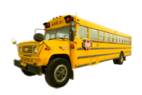 La couche transport 													     Ch.5
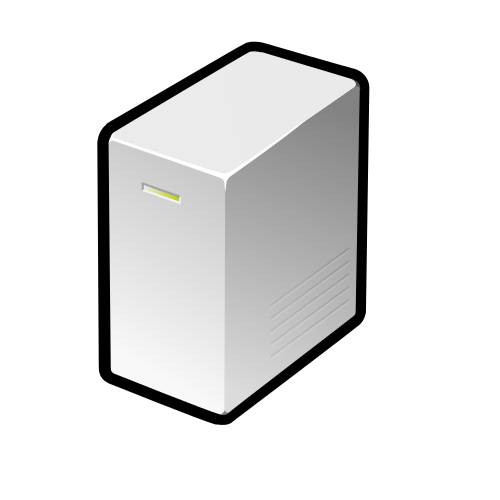 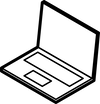 4 - La couche Transport dans Internet
adresse IPA :  port A
adresse IPB :  port B
Protocole (TCP | UDP)
Le service TCP
Notion de socket
 les connexions TCP sont bidirectionnelles, en mode point à point entre deux adresses de sockets 
Un socket est définie par l'association de :
Protocole (UDP ou TCP) 
Adresse IP de la source 
Port de la source 
Adresse IP de destination 
Port de destination 

On peut considérer un socket comme une « prise réseau »
168
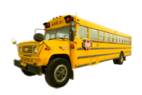 La couche transport 													     Ch.5
4 - La couche Transport dans Internet
Le service TCP
Un numéro de port fait 16 bits
Certains numéros ( < 1024) sont réservés et liés à des services (Well known ports)
20 : 	FTP (data) 
21 : 	FTP (control)
22 : 	SSH
23 : 	Telnet
25 : 	SMTP
80 : 	HTTP
993 :	IMAPS
Voir le fichier unix /etc/services
Les ports référencés permettent à une application cliente d'identifier une application et un service sur un système distant (un serveur).
169
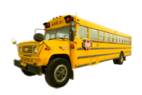 La couche transport 													     Ch.5
4 - La couche Transport dans Internet
Le service TCP
Groupement de données.
La délimitation des messages délivrés par un processus n’est généralement pas conservée.
TCP traite des flots d'octets et attends, avant de transmettre des données, que le buffer d’émission soit plein.

Dans l’en-tête de TCP un drapeau, PUSH, peut-être utilisé par une application afin que les données soient délivrées immédiatement.
Cela est notamment utilisé avec l’action de la touche « Entrée » d’un terminal virtuel.
170
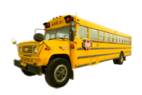 La couche transport 													     Ch.5
4 - La couche Transport dans Internet
Le protocole TCP
Les échanges sont sous forme de segments 
Un segment :
Un en-tête de 20 octets
Un en-tête optionnel
Des données optionnelles 
La taille maximum d’un segment est de 65 535 octets (charge utile max. pour IP) 
Les données traitées par TCP sont fragmentées en segment de la taille de MTU (Maximum Transfer  Unit), 
unité de transfert maximale
caractéristique d’un réseau
171
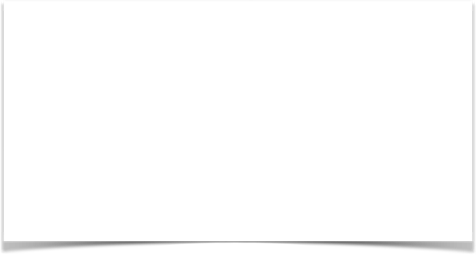 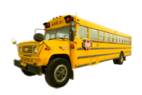 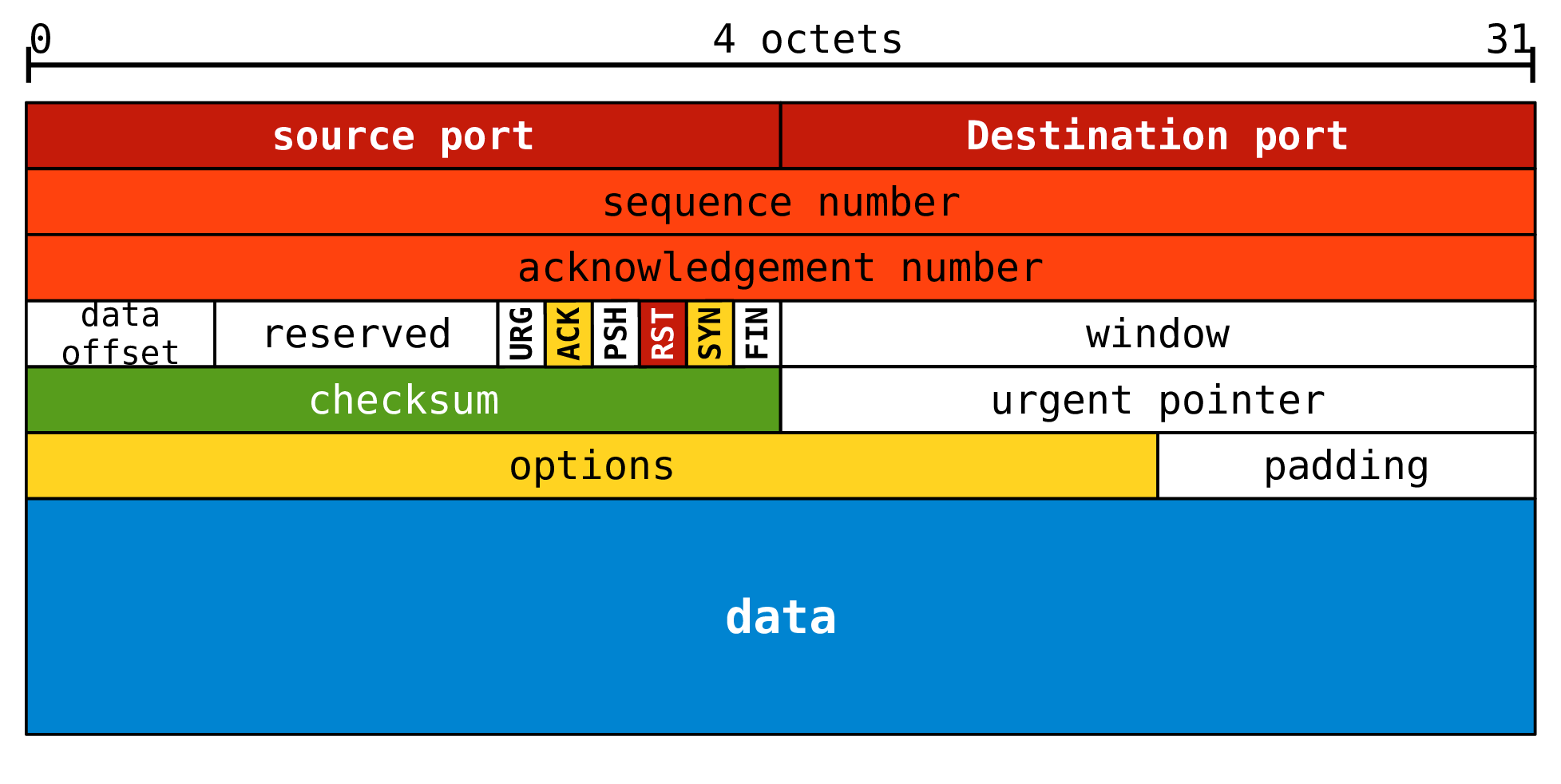 La couche transport 													     Ch.5
4 - La couche Transport dans Internet
L’en-tête TCP
source port: Port source (16 bits) 
destination port: Port destination (16 bits)
sequence number: N° de séquence (32 bits) ; n° du premier octet envoyé
acknowledgement number: N° d’accusé de réception (32 bits) ; n° du prochain octet attendu)
data offset: Longueur d’en-tête (4 bits) ; nombre de mots de 32 bits de l’en-tête
reserved: Réservé (6 bits) ; non utilisés
Fig 5.7 - Format d’un segment TCP
172
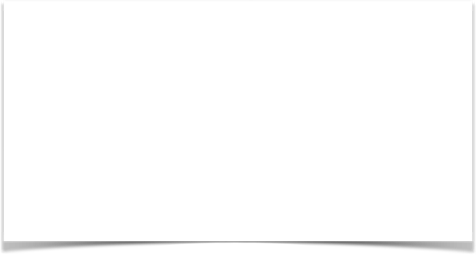 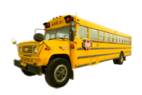 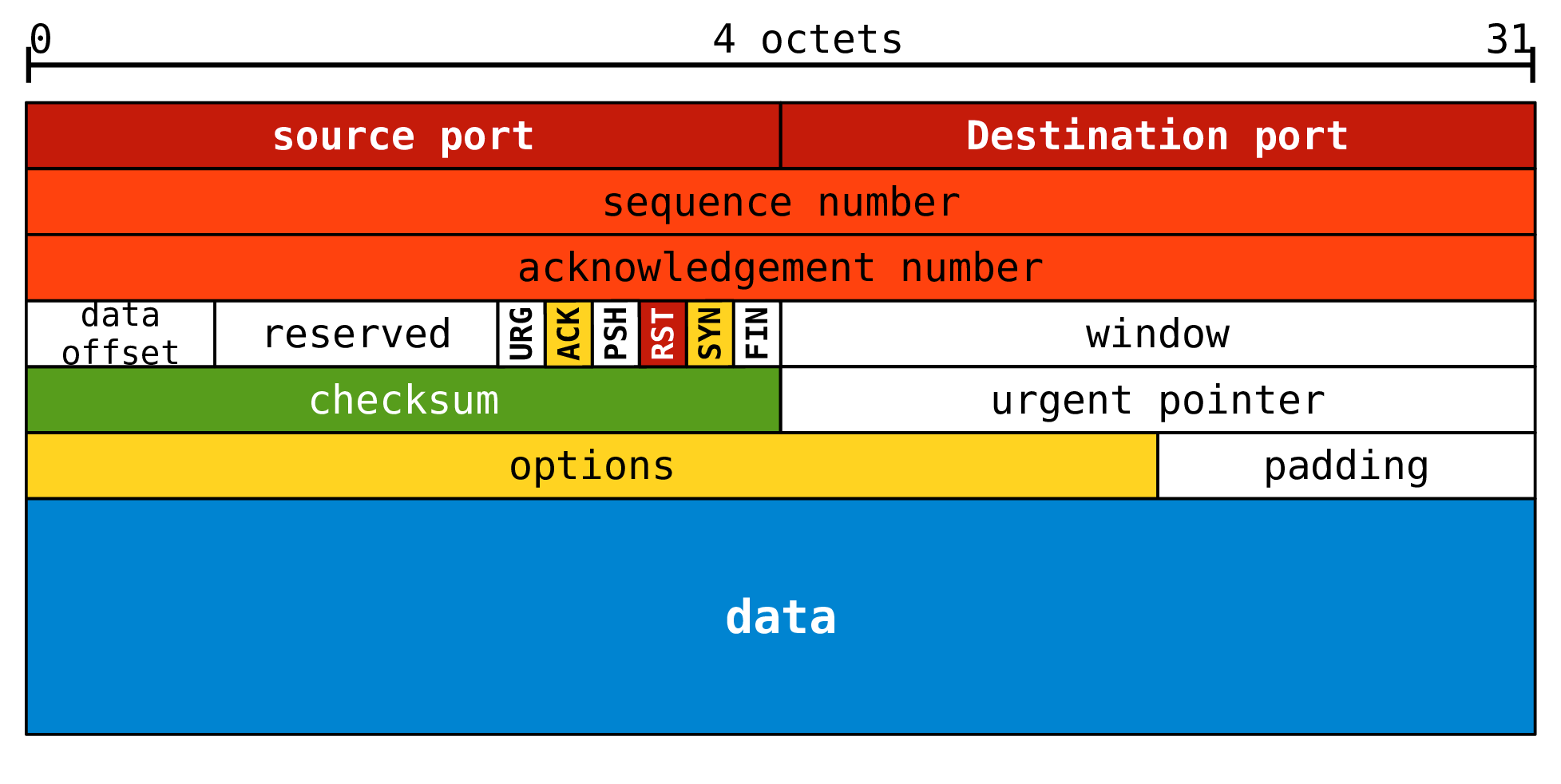 La couche transport 													     Ch.5
4 - La couche Transport dans Internet
L’en-tête TCP
6 drapeaux d’un bit : 
URGent
ACK à 1 si n° d’AR valide (à 0 => AR négatif)
PUSH ne pas bufferiser les données
RST à 1 si problème et reset de la connexion nécessaire ou si refus de tentative de connexion
Fig 5.7 - Format d’un segment TCP
SYN pour l’établissement de la connexion
SYN = 1 et ACK = 0  => CONNECTION REQUEST 
SYN = 1 et ACK = 1  => CONNECTION ACCEPTED
FIN à 1 pour libérer la connexion
173
[Speaker Notes: CAI-RS09-SI04 13/12/2022 aprem 4h. Revoir page 168.]
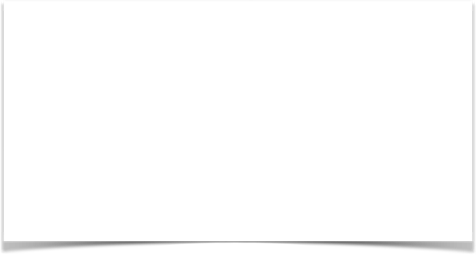 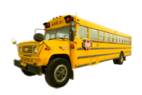 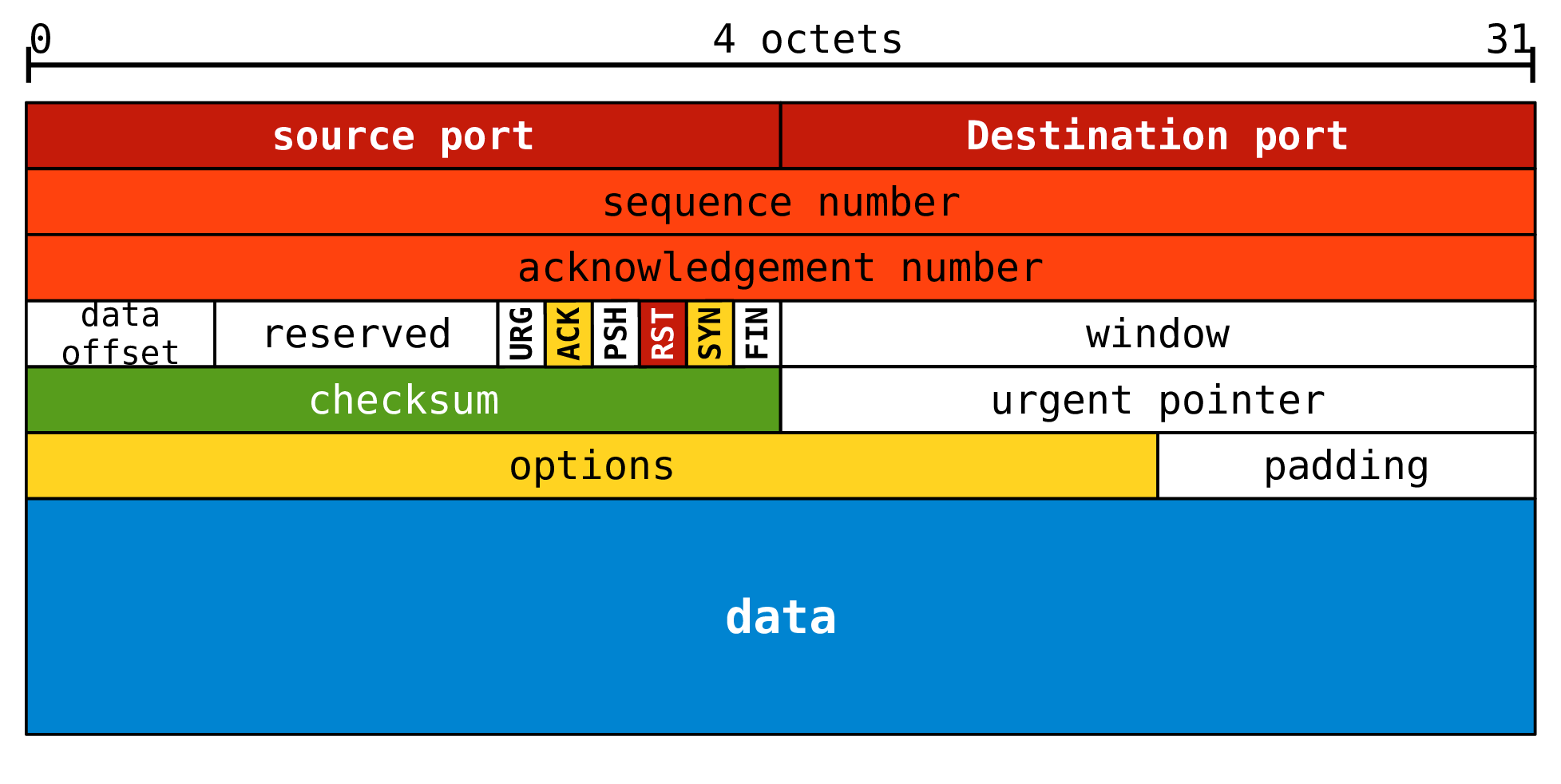 La couche transport 													     Ch.5
4 - La couche Transport dans Internet
L’en-tête TCP
window: Taille fenêtre (16 bits) ; taille de la fenêtre d’antici-pation = nombre d’octets autorisés à être reçu
checksum: Total de contrôle (16 bits) ; sur l’en-tête, les données et un pseudo en-tête
Fig 5.7 - Format d’un segment TCP
urgent pointer : Pointeur d’urgence (16 bits) ; utilisé si URG=1 pour indiquer le décalage en octets par rapport au n° de séquence 
options + padding : Options + bourrage (0 ou un multiple de 32 bits)
Négociation de la taille du MTU en phase de connexion (536 par défaut)
Négociation d’un facteur d’échelle de la taille de la fenêtre d’anticipation
etc.
174
Client
Serveur
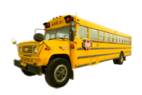 La couche transport 													     Ch.5
Socket
Socket
SYN ; Seq=x
Listen
Connect
4 - La couche Transport dans Internet
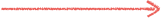 Accept
Gestion de la connexion TCP
SYN/ACK ; Ack=x+1, Seq=y
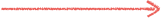 Connexion établie
Établissement de connexion avec une poignée de main en trois étapes (Three ways handshake) :		❶  ❷  ❸
Avec la primitive LISTEN, le serveur réalise une ouverture passive d’un port
❶  Avec la primitive CONNECT, un client réalise demande de SYNchronisation au serveur, via une ouverture TCP active, en indiquant :
ACK ; Ack=y+1, Seq=x+1
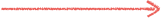 Connexion établie
Fig 5.8 - Connexion TCP en 3 étapes
l’adresse socket du serveur (@IP + n° de port)
le MTU, taille maximum des segments TCP
quelques données utilisateurs (ex. identifiant + mot de passe)
CONNECT => SYN=1 ; ACK=0 ; Seq=x
175
[Speaker Notes: voir : 
Comprendre les caractéristiques du TCP sous CCNA 200-301 - Vidéo Tuto   https://www.youtube.com/watch?v=lV2B50mTGtM]
Client
Serveur
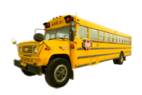 La couche transport 													     Ch.5
Socket
Socket
SYN ; Seq=x
Listen
Connect
4 - La couche Transport dans Internet
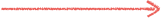 Accept
Gestion de la connexion TCP
SYN/ACK ; Ack=x+1, Seq=y
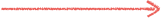 Connexion établie
Le serveur vérifie que le port demandé est en écoute ; dans ce cas, TCP passe le segment entrant et l’application :
❷  accepte la demande de connexion avec la primitive ACCEPT par le retour d’un AR avec SYN=1 ; ACK=1 ; Seq=y
ou refuse la demande de connexionRejet => RST=1
ACK ; Ack=y+1, Seq=x+1
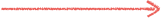 Connexion établie
Fig 5.8 - Connexion TCP en 3 étapes
❸  Le client qui reçoit SYN/ACK du serveur a sa connexion établie et il retourne un AR :
=> retour d’un AR avec ACK=1 ; ack=y+1
Le serveur reçoit le ACK et la connexion est établie sur le serveur.
176
Client
Serveur
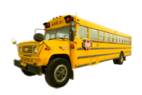 La couche transport 													     Ch.5
Socket
Socket
SYN ; Seq=x
Listen
Connect
4 - La couche Transport dans Internet
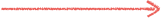 Accept
Gestion de la connexion TCP
SYN/ACK ; Ack=x+1, Seq=y
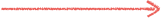 Connexion établie
Si on résume, cette connexion TCP en trois étapes est donc réalisée avec :
❶  SYN=1
❷  SYN=1 ; ACK=1
❸ ACK=1
ACK ; Ack=y+1, Seq=x+1
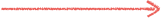 Connexion établie
Fig 5.8 - Connexion TCP en 3 étapes
Voir ‘Comprendre les caractéristiques du TCP sous CCNA 200-301 - Vidéo Tuto  d’Alphorm’ :  https://www.youtube.com/watch?v=lV2B50mTGtM
177
Client
Serveur
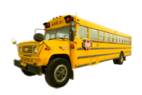 La couche transport 													     Ch.5
Connexion établie
Connexion établie
FIN ; Seq=x
4 - La couche Transport dans Internet
Close
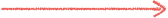 Informer l'application
ACK ; Ack=x+1
Gestion de la connexion TCP
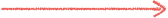 Close
FIN ; Seq=y, Ack=x+1
La libération de la connexion nécessite 2 FIN et 2 ACK
Une partie, A, exécute une primitive CLOSE
Il envoie FIN à B et arme un temporisateur 
B reçoit FIN ; il acquitte  (ACK=1) et arme un temporisateur
B envoie FIN à son tour
A acquitte le FIN de B et ferme la connexion
B reçoit le ACK de A et ferme la connexion
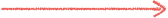 Connexion fermée
ACK ; Ack=y+1
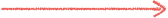 Connexion fermée
Fig 5.9 - Libération de connexion TCP
Une des parties qui trouve un temporisateur expiré ferme sa connexion
178
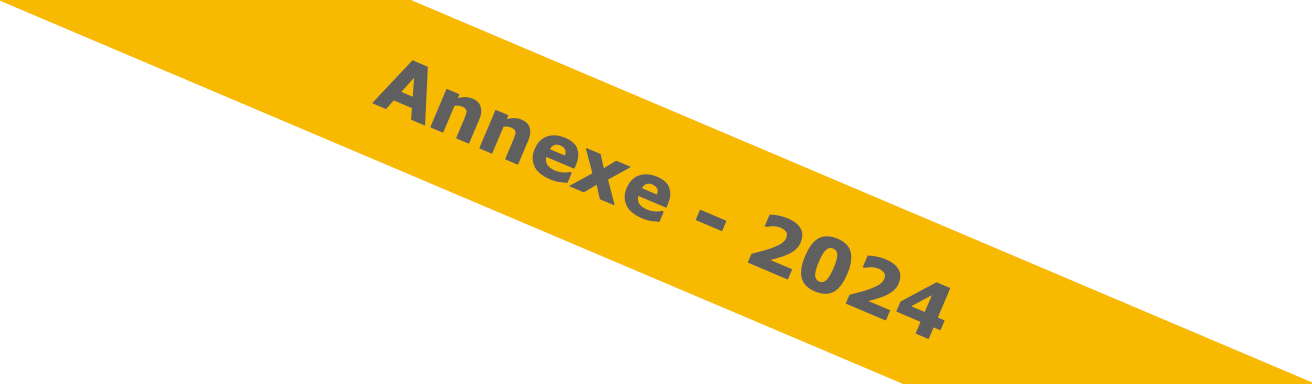 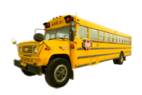 La couche transport 													     Ch.5
4 - La couche Transport dans Internet
Fenêtre d’anticipation TCP
Lié aux contrôle de flux et de congestion.
TCP utilise un mécanisme de fenêtre d’anticipation (ou fenêtre glissante) pour optimiser la communication. 
Cela va résoudre par ex. le problème où le récepteur est plus lent que l’émetteur.
TCP gère un mécanisme de fenêtre d’anticipation de taille variable avec le champ window.
Tant que le champ taille de fenêtre window = 0
Le récepteur indique que son tampon de réception est plein
Cela bloque l’émetteur 
Le récepteur indique avec ce champ combien d’octets, window, il peut accepter
La taille augmente de Nlu lorsque l’application a lu Nlu octets
La taille diminue de Némis , nombre d’octet émis par l’émetteur, avec Némis <= window.
179
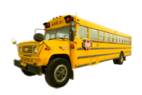 La couche transport 													     Ch.5
4 - La couche Transport dans Internet
À voir :
Comprendre les caractéristiques du TCP sous CCNA 200-301 - Vidéo Tuto
180
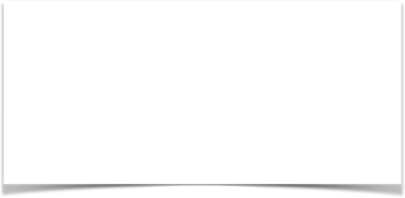 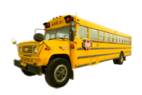 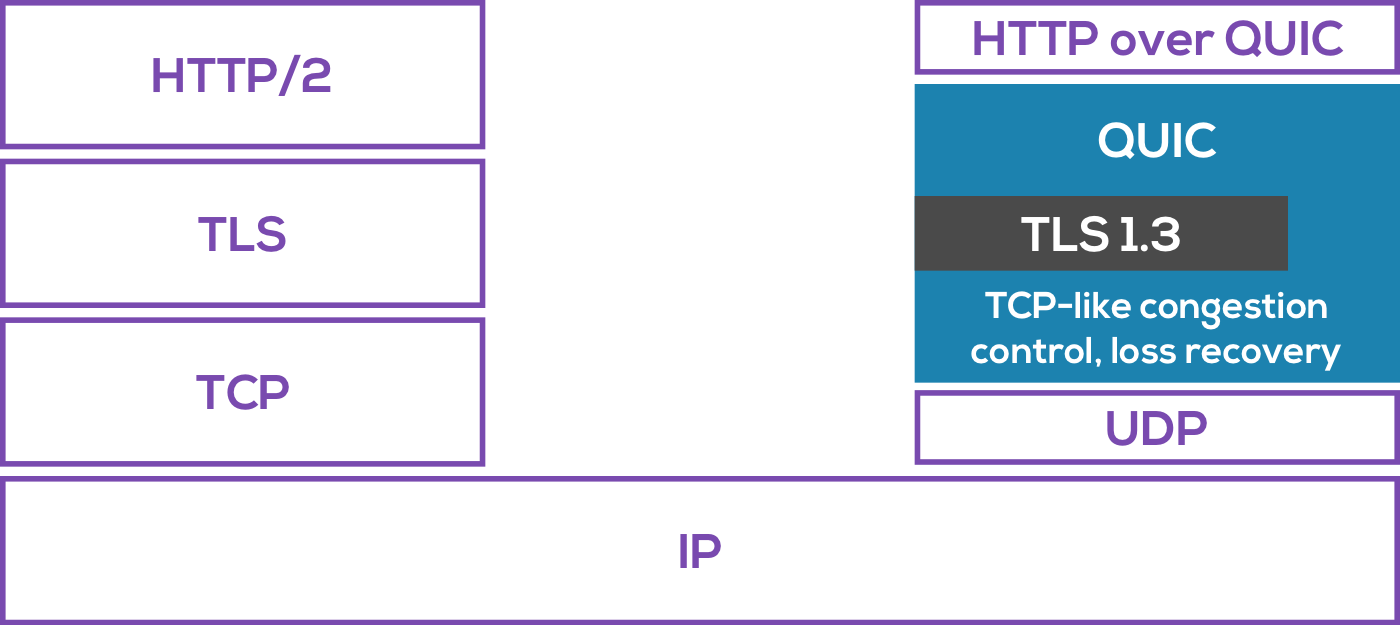 La couche transport 													     Ch.5
4 - La couche Transport dans Internet
UDP : User Datagram Protocol
Service en mode non connecté
Les applications utilisent UDP pour encapsuler des données et pour les envoyer sans établir de connexion
UDP est dédié à des applications :
client-serveur ; ex. DNS (Domain Name System)
en mode dialogue, avec des couples de demande / réponse
de streaming (lecture en continu)
jeux en réseau…

QUIC est un protocole de transport qui utilise UDP.
QUIC intègre TLS 1.3, Transport Layer Security 1.3 
HTTP/3 s’appuie sur QUIC
181
[Speaker Notes: LIG02 23/01/2024 - 3h matin]
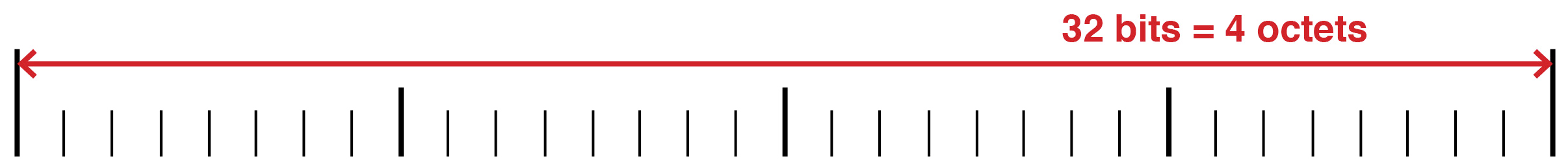 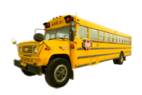 La couche transport 													     Ch.5
Port source
Port destination
4 - La couche Transport dans Internet
Longueur segment
Total de contrôle
UDP : User Datagram Protocol
En-tête de 8 octets
4 champs de 16 bits
Port source et destination
idem TCP
Longueur du segment en octets, en-tête inclus. 
Total de contrôle (ou 0 s’il n’est pas calculé)comme TCP, sur :
Pseudo en-tête IP (adresse source, adresse destination, protocole, taille UDP)
En-tête UDP
Données
Fig 5.10 - L’en-tête UDP
182
[Speaker Notes: Quelle est la valeur minimum pour « Longueur segment » ?
Quelle est la valeur maximum pour « Longueur segment » ?
! de 8 octets à 2^16 (65536 octets)]
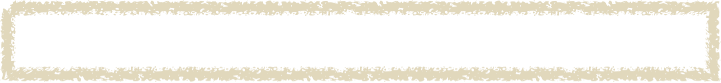 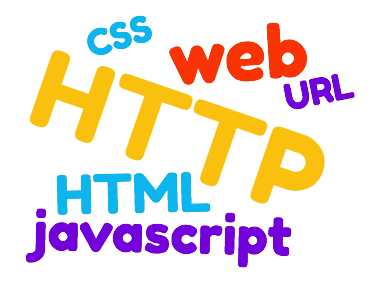 La couche application de TCP/IP 					       Ch.6
1 - Rappel
Couche application

Cette couche regroupe les niveaux session, présentation et application du modèle OSI. Elle contient les protocoles de haut-niveau utilisés par les logiciels pour leur besoin de communication.
Exemples de protocoles :
Transfert de fichiers : FTP, File Transfer Protocol ; SFTP, Secure File Transfer Protocol… 
Messagerie électronique : SMTP, Simple Mail Transfer Protocol ; POP3, Post Office Prot.; IMAP, Internet Message Access Prot. ; MIME, Multipurpose Internet Mail Extensions…
Messagerie instantanée : XMPP, Extensible Messaging and Presence Protocol, alias Jabber ; IRC, Internet Relay Chat…
Travaux à distance : Telnet ; ssh, Secure shell
Consultation et gestion d’annuaires : LDAP, Lightweight Directory Access Protocol
Standards et outils du web : HTTP, HyperText Transfer Prot. ; URI, Uniform Resource Identifier ; HTML, HyperText Markup Language ; CGI, Common Gateway Interface…
Traduction de nom de domaine en adresse IP : DNS, Domain Name System 
Autres : NFS, Network File System ; SNMP, Simple Network Management Protocol ; DHCP, Dynamic Host Configuration Protocol ; etc.
183
[Speaker Notes: On va se restreindre pour UTC505 à DNS et aux standards du web : HTTP, URL, HTML…]
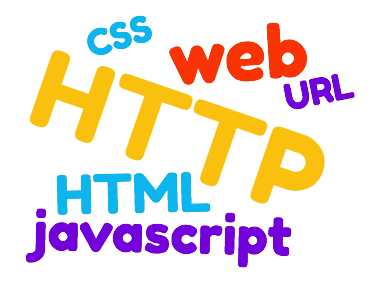 La couche application de TCP/IP 					       Ch.6
2 - Introduction à DNS
DNS, Domain Name System

DNS, Système de Nom de Domaine, correspond à différentes notions :
Une base de données répartie, grâce à un grand nombre de serveurs de noms qui communiquent entre eux.
Un protocole, de niveau application, qui utilise UDP pour le transport
Le port 53 est utilisé par convention.
DNS est un service de nommage standard sur internet (RFC 1033 à 1035).
Un des objectifs est donc de retrouver l’adresse IP d’une machine à partir de son nom de domaine.

Nom de domaine

Un nom de domaine est composé d’un domaine de haut-niveau, TLD, Top Level Domain, précédé de un ou plusieurs sous domaines.
On distingue 
les gTLD, generic Top Level Domain (ex.: .com, .net, .org, .paris, .guru…)
les ccTLD, country code Top Level Domain (ex.: .fr, .uk, .jp, .nl, .eu, .us…)
184
[Speaker Notes: Parmi les gTLD, il y a des new TLD (.paris, .sncf, .sport, etc.)]
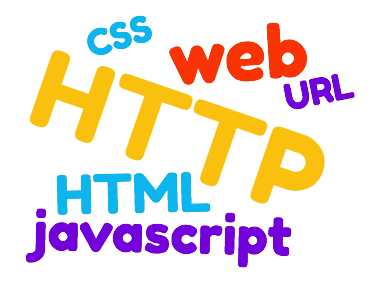 La couche application de TCP/IP 					       Ch.6
2 - Introduction à DNS
Nom de domaine, suite…

Chaque sous-domaine est validé et enregistré auprès du domaine supérieur.
Exemple :
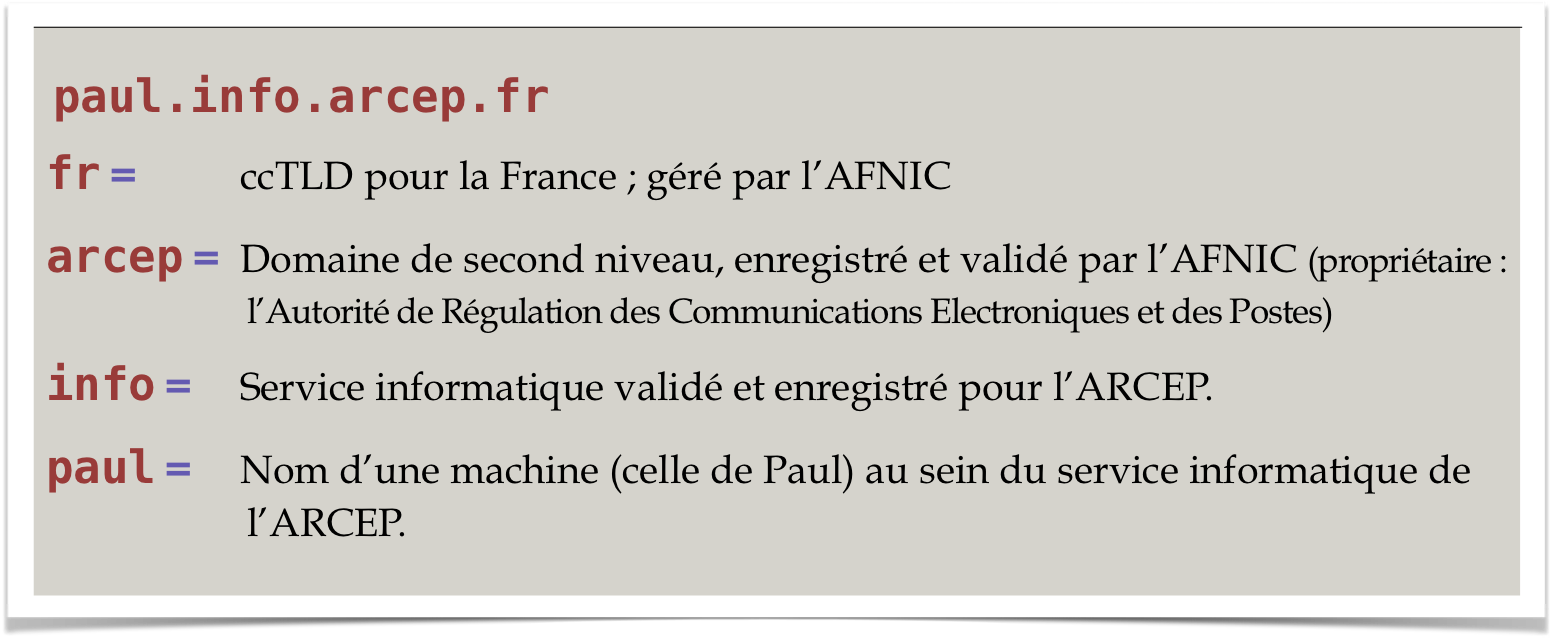 185
[Speaker Notes: arcep : SLD, Second Level Domain]
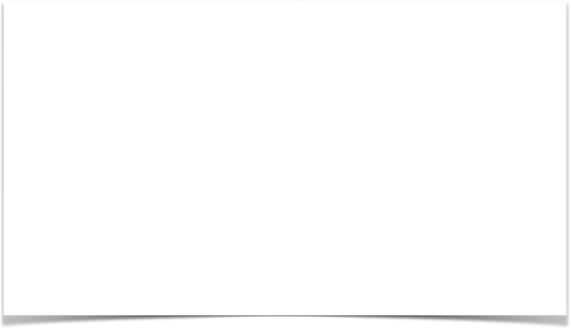 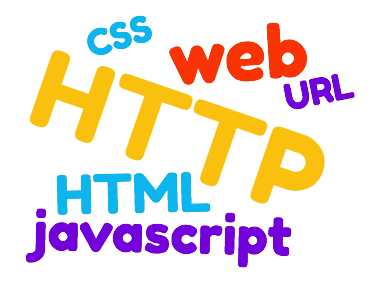 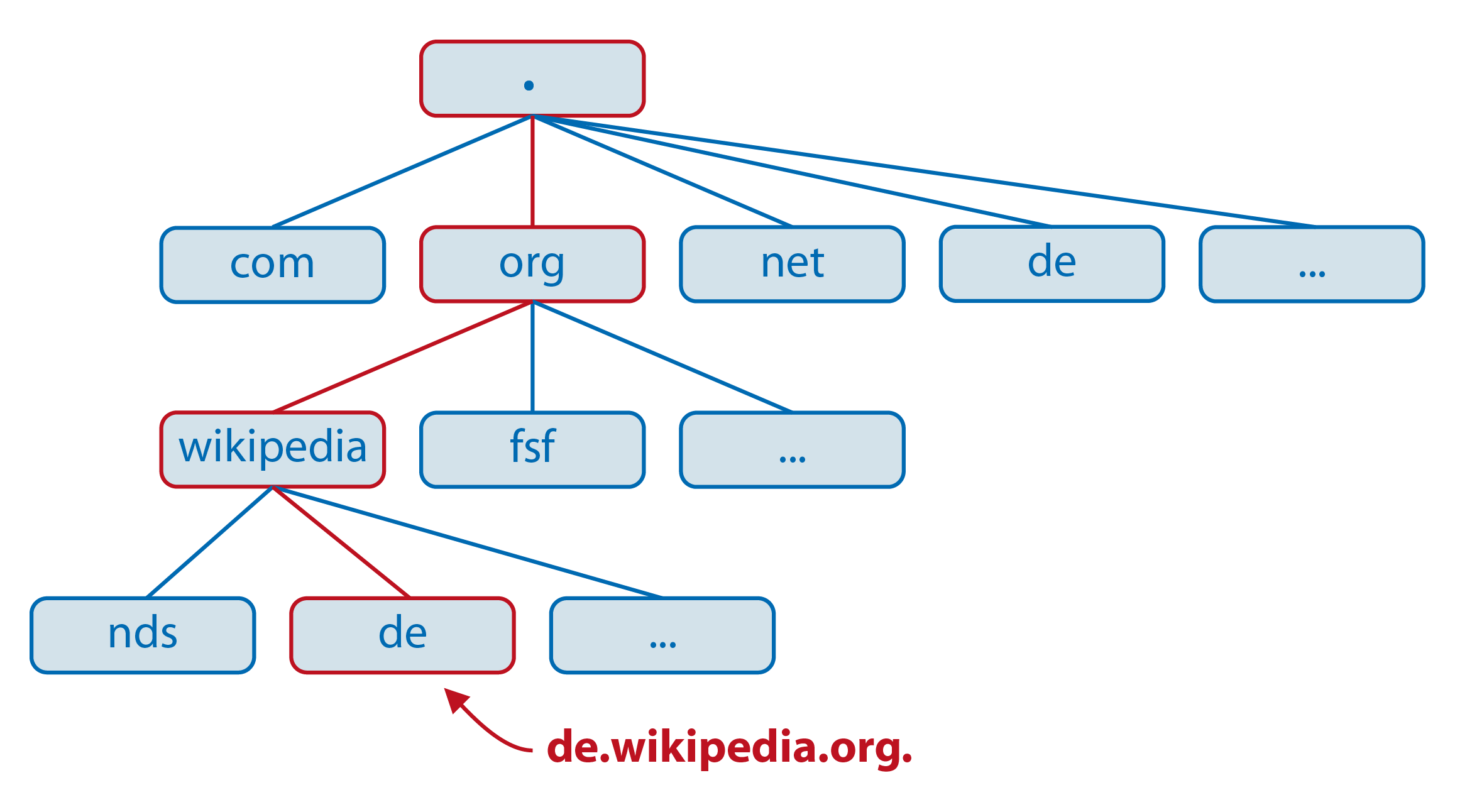 La couche application de TCP/IP 					       Ch.6
2 - Introduction à DNS
Nom de domaine, suite…

FQDN, Fully Qualified Domain Name est un nom de domaine écrit de façon absolue. Il se termine par un point final qui représente la racine.
Exemple : La hiérarchie du domaine  de.wikipedia.org.
Avec un
point final !
Fig 6.1 - La hiérarchie du FDQN de.wikipedia.org.
186
[Speaker Notes: 2 clics]
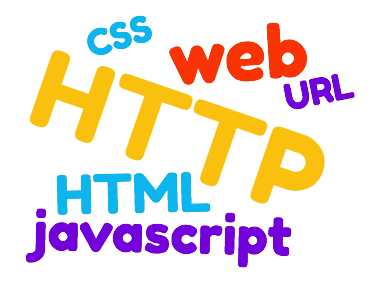 La couche application de TCP/IP 					       Ch.6
2 - Introduction à DNS
Enregistrement de ressources

Un enregistrement de ressources, resource record, se compose de cinq éléments :
	Nom de domaine	;	Durée de vie	;	Classe	;	Type	;	Valeur

	^		^		^		^		^
	|		|		|		|		|

	FQDN		en secondes		IN				en fonction du type



A = Address Record : la valeur est l’adresse IPv4 du nom de domaine
AAAA = Address Record : la valeur est l’adresse IPv6 du nom de domaine
MX = Relai de messagerie
SOA = Start of Authority : serveur principal d’une zone
NS = Serveur de noms
CNAME = nom canonique : Alias de nom de domaine
PTR = Pointeur
HINFO = description de l’hôte
TXT = Texte de commentaire
…
187
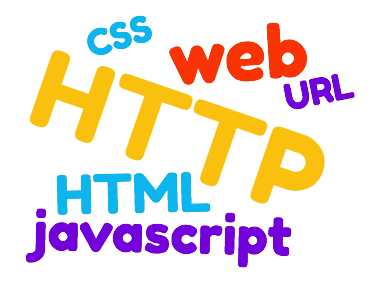 La couche application de TCP/IP 					       Ch.6
2 - Introduction à DNS
Enregistrement de ressources, suite

Exemple :
Nom de domaine	Durée de vie	Classe	Type	Valeur

fr.wikipedia.org.	575	IN	CNAME	text.wikimedia.org.
text.wikimedia.org.	1522	IN	CNAME	text.esams.wikimedia.org.
text.esams.wikimedia.org.	2193	IN	A	91.198.174.232

Voir les commandes  dig,  nslookup et  host
dig fr.wiktionary.org
dig mx fr.wiktionary.org
host fr.wiktionary.org
188
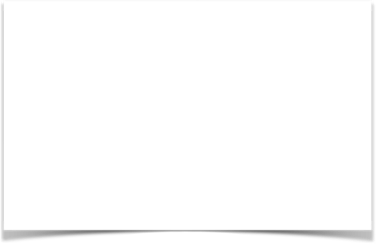 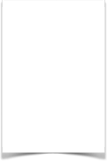 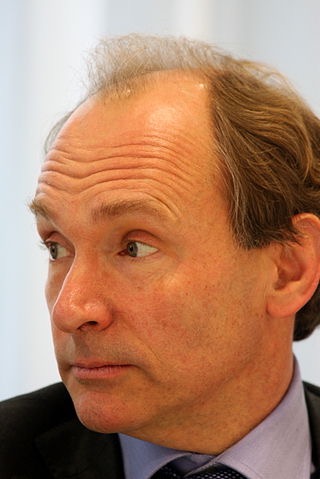 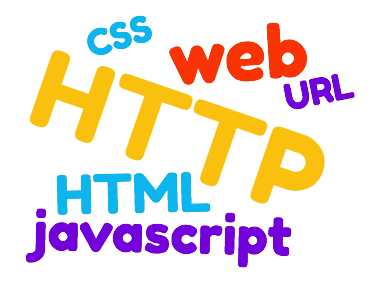 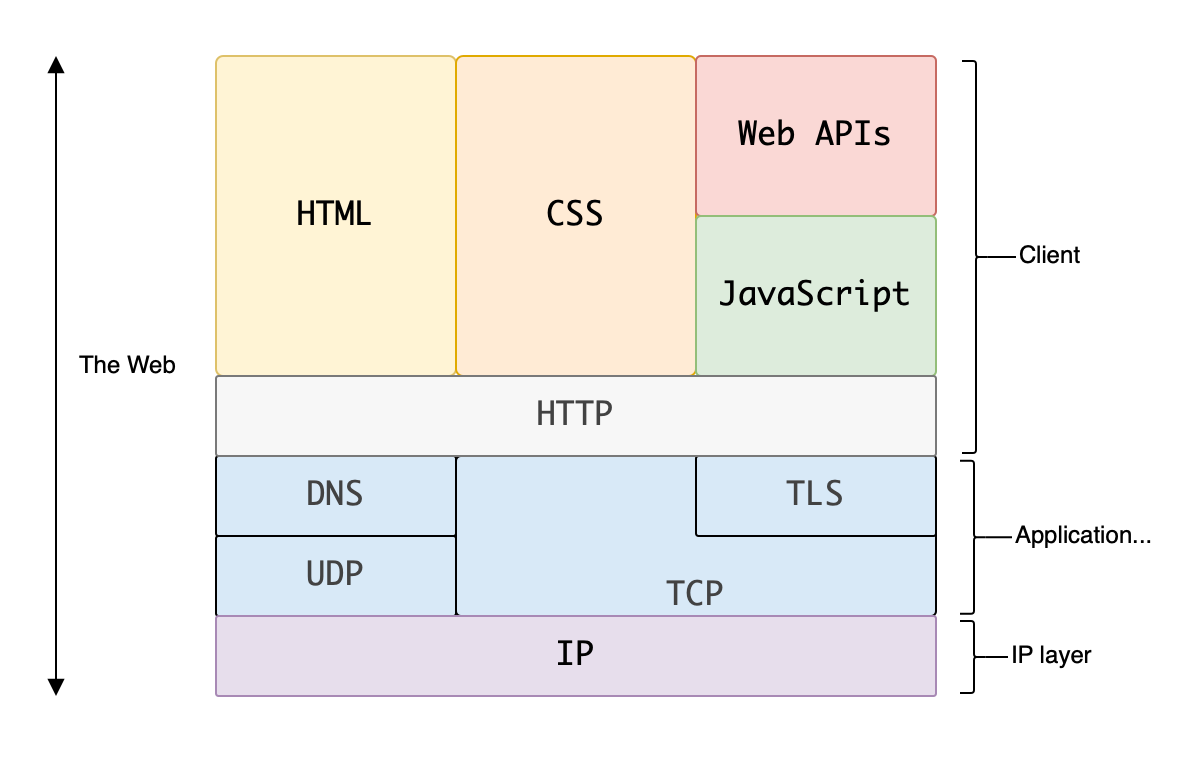 La couche application de TCP/IP 					       Ch.6
3 - HTTP
HTTP, Hypertext Transfer Protocol

Le web ; WWW, World Wide Web
Créé par Tim Berners-Lee au CERN (Conseil Européen pour la Recherche Nucléaire)
Le web repose principalement sur les standards :
HTML, HyperText Markup Language
URL, Uniform Resource Locator.
HTTP, Hypertext Transfer Protocol
CGI, Common Gateway Interface
…

HTTP est :
Simple ; les messages sont lisibles
Extensible
Sans état : pas de lien entre deux requêtes qui sont effectuées
Fig 6.2a - Tim Berners-Lee
Fig 6.2b - Couches liées au web
https://developer.mozilla.org/en-US/docs/Web/HTTP/Overview
189
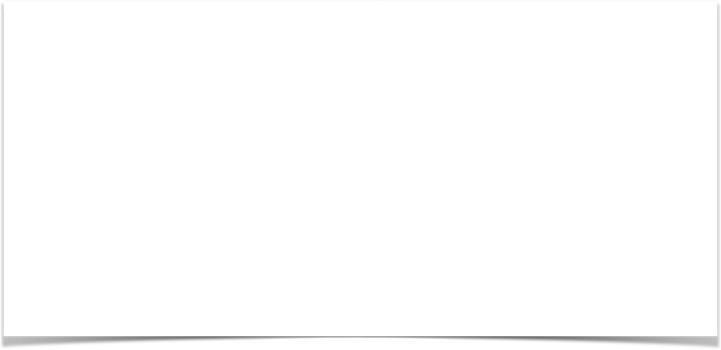 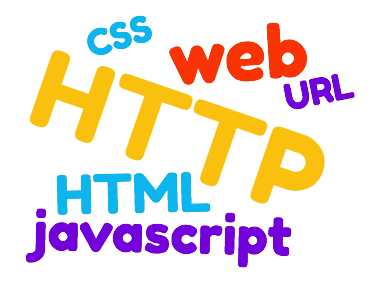 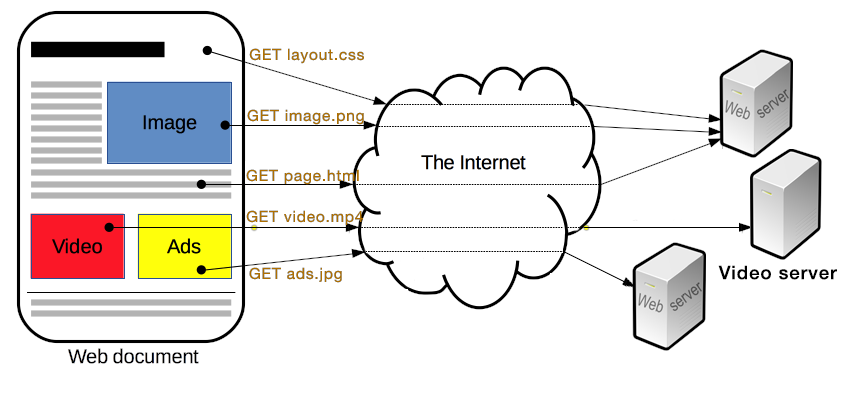 La couche application de TCP/IP 					       Ch.6
3 - HTTP
HTTP, Hypertext Transfer Protocol 

HTTP est un protocole qui permet de récupérer des ressources telles que des documents HTML et des éléments qui composent ces documents.
Fig 6.3 - Requêtes pour récupérer des ressources d’un document web
190
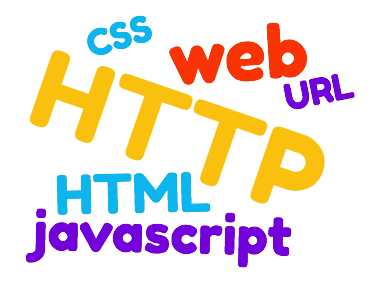 La couche application de TCP/IP 					       Ch.6
3 - HTTP
HTTP, Hypertext Transfer Protocol 

HTTP est un protocole qui permet de récupérer des ressources telles que des documents HTML. 
À la base de tout échange de données sur le Web. 
Protocole de type client-serveur :
les requêtes sont toujours initiées par le client (agent utilisateur, ou son proxy), par ex. un navigateur web, un robot web [bot], etc.
Un document complet est composé de différents sous-documents qui sont récupérés, par exemple :
du texte (html), 
des descriptions de mise en page (css), 
des images (png, jpeg…), 
des vidéos (mp4…), 
des scripts (js) 
et bien plus.
Les ressources sont identifiées par leur URL, Uniform Resource Locator.
Les URL et les URN, Uniform Resource Name sont des sous-ensembles des URI, Uniform Resource Identifier.
191
[Speaker Notes: les requêtes sont toujours initiées par le client (agent utilisateur, ou son proxy), par ex. un navigateur web, un robot web [bot], etc. : Sauf à partir de HTTP/3]
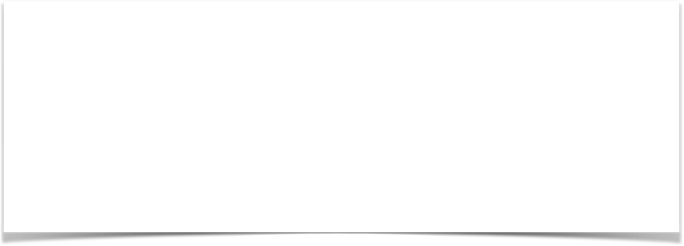 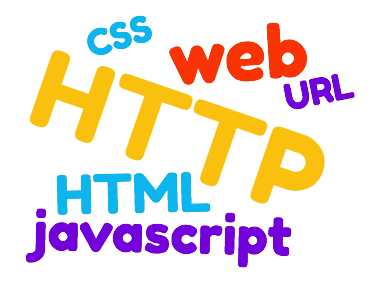 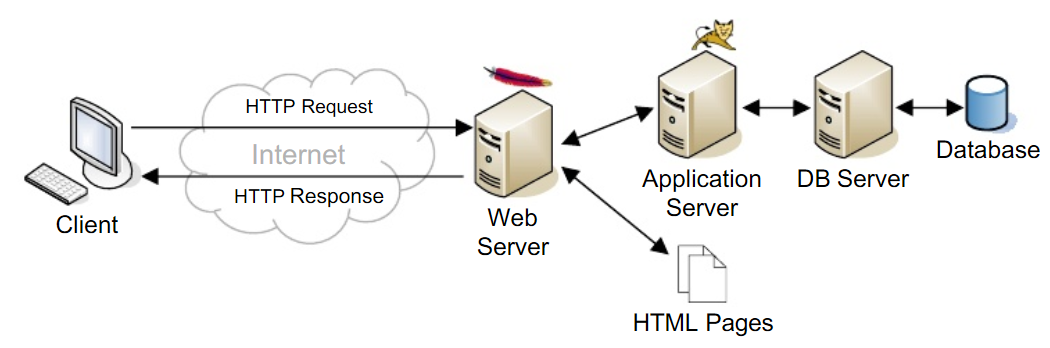 La couche application de TCP/IP 					       Ch.6
3 - HTTP
HTTP, Hypertext Transfer Protocol, suite

Chaque requête individuelle est envoyée au serveur, qui la traite et fournit une réponse. Le serveur peut être composé de :
load balancing : un ensemble de serveurs pour répartir la charge
N-Tier Architecture : architecture complexe où le serveur web utilise un serveur d’application, lui même client d’autres serveurs (base de données, etc.)
Fig 6.4 - Architecture N-Tier
192
[Speaker Notes: LIG03 : 19/11/2024 - 4h - p.138  à p.192 (54 p = 13,5p./h)]
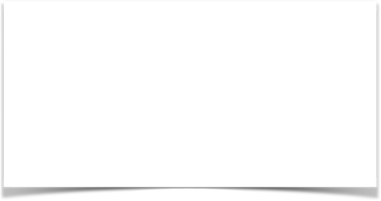 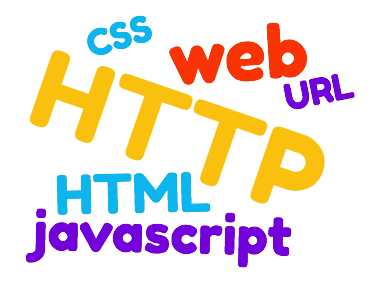 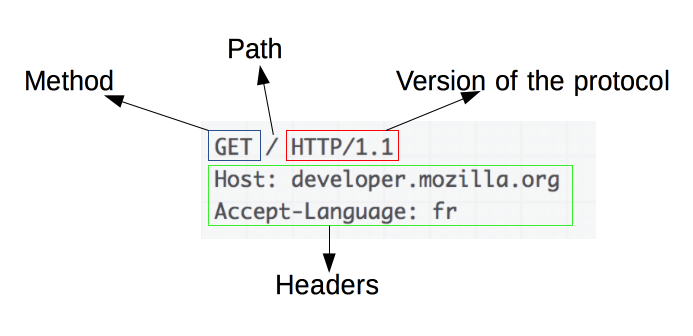 La couche application de TCP/IP 					       Ch.6
3 - HTTP
Flux HTTP

Lorsqu'un client veut communiquer avec un serveur il réalise les étapes suivantes :
Résolution du nom de domaine défini dans l’URL => adresse IP du serveur (@IP_serveur)
Ouverture d’une connexion TCP. Par défaut sur @IP_serveur:80 ou @IP_serveur:443
Cette connexion sera utilisée pour plusieurs requêtes/réponses.
Le client envoie la 1re requête HTTP. Par ex.
GET /index.html HTTP/1.1
Host: developer.mozilla.org
Accept-Language: fr
La méthode HTTP peut être :
GET
HEAD
POST
etc.
Le chemin d’accès de la ressource,Path, fait partie de l’URL.
Fig 6.5 - Requête HTTP
193
[Speaker Notes: DNS : Qui est developer.mozilla.org ?]
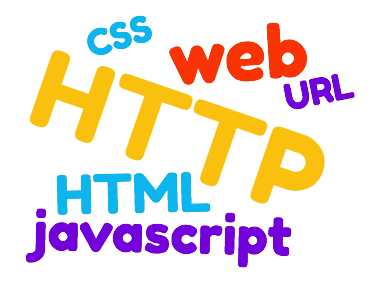 La couche application de TCP/IP 					       Ch.6
3 - HTTP
Flux HTTP, suite

Le client lit la réponse du serveur. Par ex. 
HTTP/1.1 200 OK
Date: Sat, 09 Oct 2010 14:28:02 GMT
Server: Apache
Last-Modified: Tue, 01 Dec 2009 20:18:22 GMT
ETag: "51142bc1-7449-479b075b2891b"
Accept-Ranges: bytes
Content-Length: 29769
Content-Type: text/html

<!DOCTYPE html... (les 29769 octets de la page web
demandée)

La réponse comprend la version du protocole, un code de status (200, 404, 500…), un message de statut (OK, Not found, Internal server error,…), les en-têtes HTTP, puis un éventuel corps avec la ressource demandée.
194
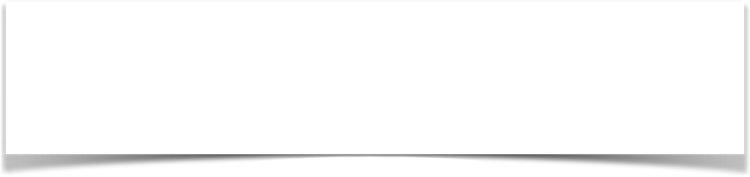 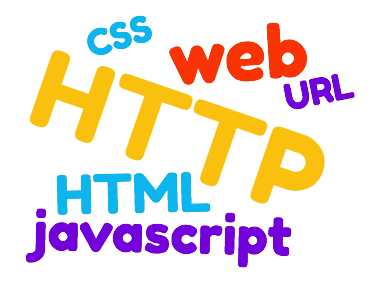 https://altavista.digital.com:8080/find.pl?q=url&lang=fr

	———————	––––––––––––––––––––––––––	—————	––––––––––––––––––––––––––
	Protocole	Nom de domaine	Port	Accès à la ressource
La couche application de TCP/IP 					       Ch.6
3 - HTTP
Les standards du web

URL, Uniform Resource Locator, Format de nommage de ressources ; adresse réticulaire ; (usuellement) adresse web
Une URL se décompose en général en quatre principales parties :






Le nom du protocole (http ; https ; ftp ; file ; mailto ; news...), suivi par « : »
Le nom du serveur : le nom de domaine du serveur, précédé par « // »
le nom de domaine est composé de sous-domaines optionnels, d’un domaine de 2e niveau et d’un domaine de 1er niveau (TLD, Top Level Domain)
195
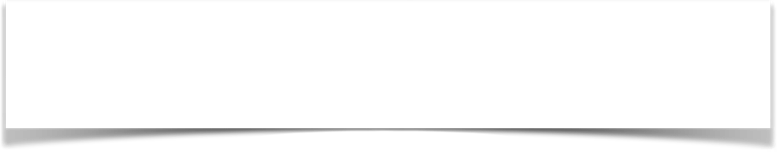 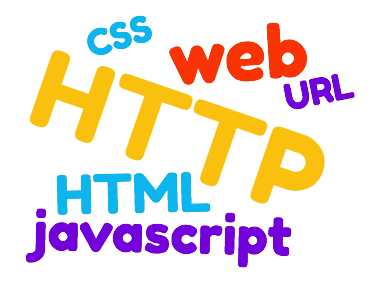 https://archive.digital.com:8080/seq/find.php?q=url&lg=fr

		–––––––  ––––––––  –—––	  	––––– ––––––––– ––––––––––––– 
	Sous-domaine domaine 2e niv.  TLD		Chemin       page       chaine de requête
	———————	––––––––––––––––––––––	—————	–––––––––––––––––––––––––––––
	Protocole	Nom de domaine	Port	Accès à la ressource
La couche application de TCP/IP 					       Ch.6
3 - HTTP
Les standards du web

URL, Uniform Resource Locator, suite…

(en option) Le numéro de port TCP ; pour HTTP, le n° de port par défaut est 80 (et 443 pour HTTPS)
L’accès à la ressource ; tous ses éléments sont optionnels :
le chemin absolu sur le service contenant la page web. Il commence par « / ». Par défaut, « / ».
la page web. 
Une chaine de requête, précédée de « ? », se compose en général de paramètres ‘clé=valeur’ séparés par « & ».
Voir : Anatomie d'une URL
196
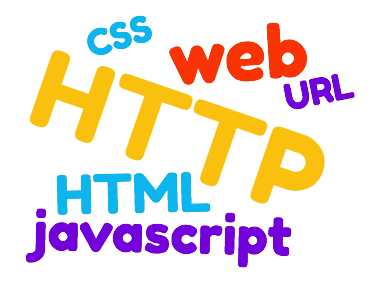 La couche application de TCP/IP 					       Ch.6
3 - HTTP
Les standards du web

HTML, HyperText Markup Language, langage de balisage d’hypertexte
Beaucoup de versions depuis 1989. Aujourd’hui : HTML 5.
C’est le langage de description de page web, constitué de balises et interprété par le navigateur. 
HTML est lié à la structure d’une page web.
Ex. : utc505.seancetenante.com/minimum/page-simple.html

CSS, Cascading Style Sheets, Feuille de styles en cascade
Langage permettant la mise en page et la présentation du contenu de pages web.

JavaScript
JavaScript est un langage de script, favorisant la programmation événementielle et interagissant avec le DOM, Document Object Model. DOM décrit la structure et le contenu des pages web.
JavaScript est utilisé coté client (client side scripting), mais parfois aussi coté serveur (server side scripting).
197
[Speaker Notes: HTML 5.0, normalisé en octobre 2014]
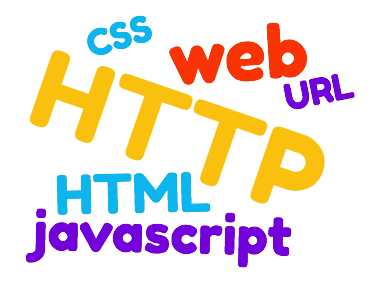 La couche application de TCP/IP 					          Ch.6
3 - HTTP
Les standards du web

CGI ; Scripts coté serveur
CGI , Common Gateway Interface  (littéralement : Interface de passerelle commune...)
Avec les formulaires (depuis HTML 2.0, en 1995), il est devenu nécessaire de construire coté serveur des pages web dynamiques, générées en fonction de données saisies par l’utilisateur.
Scripts coté serveurs ; Server side scripting
Les CGI sont des programmes compilés ou (très souvent) interprétés. Les langages serveur suivants sont populaires :
PHP (PHP HyperText Preprocessor)
Python
javascript (avec Node.js)
198
[Speaker Notes: Et aussi : ASP, Active Server Pages ; Perl ; Ruby ; JSP, Java Server Pages
Page suivante = Ch. 7 Introduction à la sécurité]
Introduction à la sécurité 							          Ch.7
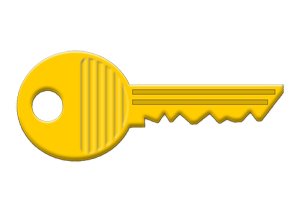 1 - Sureté et sécurité
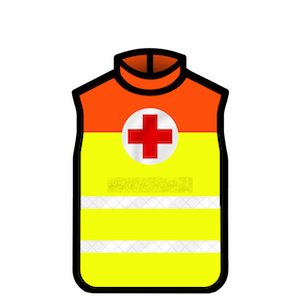 Sureté de fonctionnement (safety)
Cela concerne les moyens utilisés pour éviter les dysfonctionnementsdu système. 
Les risques sont :
Panne ou défaillance d’équipements de traitements
Perte d’information par dysfonctionnement de mémoire de masse
Défaut des équipements réseau
Panne de la fourniture d’énergie
Incendie et inondation
Vols et vandalisme

Par exemple, pour la sécurisation de système de stockage :
On évite les attachements directs de disques-dur aux serveurs (DAS, Direct Attached System), pour préférer les systèmes :
NAS, Network Attached Storage : système de stockage mutualisé sur le réseau local
SAN, Storage Area Network : Réseau haute disponibilité dédié au stockage.
199
Introduction à la sécurité 							          Ch.7
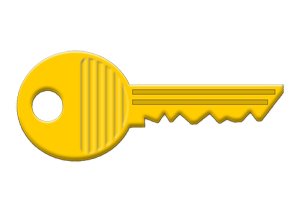 1 - Sureté et sécurité
Sureté de fonctionnement (safety)

Pour la sécurisation de l'accès au réseau :
Redondance des liens obtenue par maillage du réseau
doublement des raccordements au réseau de l'opérateur
ou utilisation d'un lien de secours
ou choix de multiples opérateurs :
avec équilibrage de charge en fonctionnement normal
en cas de rupture d'un lien, utilisation du lien restant (fonctionnement en mode dégradé).
Contre les défaillances du réseau électrique :
Un onduleur off-line protège un poste de travail (ou un serveur)
Un onduleur on-line alimente en permanence un réseau de distribution électrique local dédié aux moyens informatiques
On tient compte d'une autonomie d'environ 20 mn pour ces onduleurs
Si nécessaire, un groupe électrogène va se substituer au fournisseur d'énergie défaillant.
200
Introduction à la sécurité 									     Ch.7
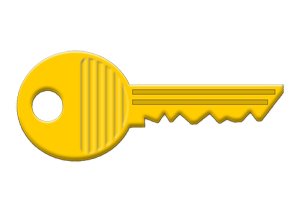 1 - Sureté et sécurité
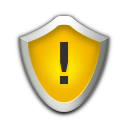 Sécurité (security)

Cela regroupe les moyens et mesures prises pour mettre le système à l’abri de toute agression.

La sécurité informatique vise cinq grands objectifs :
➀ L’Intégrité : garantir que les données sont bien celles que l’on croit être.
➁ Disponibilité : maintenir le bon fonctionnement du système d’information et garantir d’accès aux services et aux ressources.
➂ Authentification : assurer l’identité d’un utilisateur.
➃ La confidentialité : assurer que seules les personnes autorisées aient accès aux ressources échangées (cela nécessite authentification et d’autorisation d’accès).
➄ Non-répudiation : garantir qu’aucun partenaire ne pourra nier une transaction.
201
Introduction à la sécurité 							          Ch.7
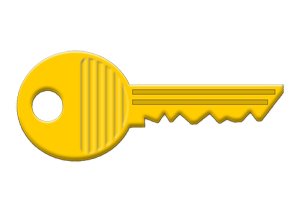 1 - Sureté et sécurité
Sécurité (security)

Ceci est à mettre en opposition respectivement aux menaces, risques ou attaques suivants :
➀ Altération de données ; injection de données.
➁ Pannes matérielles ou logicielles ; congestion ; déni de service.
➂ Usurpation d’identité.
➃ prendre connaissance de données sans y être habilité.
➄ désaveu.
Comment ?
➀ Calcul d’une somme de contrôle ou d’un résumé de message (fonction de hashage).
➁ Système à tolérance de pannes ; redondance.
➂ Système d’authentification (Échange de mot de passe, utilisation d’une clé, etc.) et droit d’accès (ACL, Access Control List).
➃ Chiffrement de données (cryptographie) ; contrôle d'accès.
➄ Utilisation d’un tiers de confiance (Notaire) qui enregistre et authentifie les transactions.
202
Introduction à la sécurité 							          Ch.7
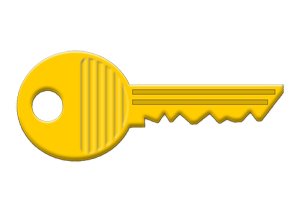 1 - Sureté et sécurité
Origine des risques

Physique :
Désastre naturel (inondation, séisme, incendie)
Intempéries
Panne matérielle
Panne du réseau
Coupure électrique

Origine humaine :
Erreur de conception (du logiciel, mauvais dimensionnement...)

Attaque avec accès physique :
Coupure de l'électricité
Extinction manuelle d’ordinateur ou d’équipement
Vandalisme
Vol (ordinateurs ou disques durs)
Écoute du trafic sur le réseau
203
Introduction à la sécurité 							          Ch.7
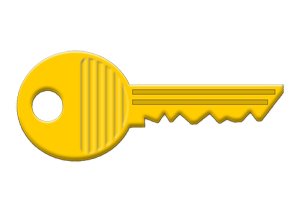 1 - Sureté et sécurité
Origine des risques
Interception de communications
Vol de session (session hijacking)
Usurpation d’identité (Ex. : IP spoofing)
Détournement ou altération de messages
Dénis de service
Inondation
Perturbation des connexions
Intrusion
Balayage de ports
Élévation de privilèges (par débordement de tampon par ex.)
Chevaux de Troie, vers et virus
Trappe (backdoor) ; porte dérobée dans un logiciel
Ingénierie sociale
Phishing, hameçonnage : escroquerie par e-mail, par téléphone ou site web falsifié en vue d'une arnaque ou pour obtenir des renseignements personnels ou des mots de passe.
204
Introduction à la sécurité 							          Ch.7
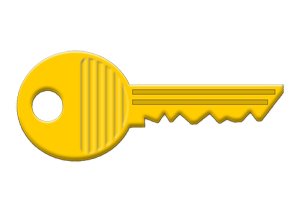 1 - Sureté et sécurité
Politique de sécurité
C’est un document de référence dans une entreprise qui fixe des règles, procédures et bonnes pratiques pour assurer un niveau de sécurité conforme aux besoins.
Sensibilisation des utilisateurs à la sécurité informatique
Organisation de la sécurité : SOC, Security Operations center : équipe en charge d’assurer la sécurité de l’information
Surveillance des événements de sécurité (SEM) 

Méthodes
MÉHARI (Méthode harmonisée d'analyse des risques) du CLUSIF (Club de la Sécurité de l'Information Français)
EBIOS (Expression des Besoins et Identification des Objectifs de Sécurité) de l'Agence nationale de la sécurité des systèmes d'information (ANSSI).
la méthode OCTAVE (Operationally Critical Threat, Asset, and Vulnerability Evaluation), développée par l'Université de Carnegie Mellon (USA)
Gestion des risques informatiques : Normes ISO 27000 :
Systèmes de management de la sécurité de l'information Vue d'ensemble et vocabulaire.
205
[Speaker Notes: ISO/IEC 27000:2018 = Technologies de l'information — Techniques de sécurité — Systèmes de management de la sécurité de l'information — Vue d'ensemble et vocabulaire]
Introduction à la sécurité 							          Ch.7
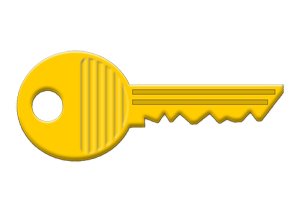 1 - Sureté et sécurité
Exemples d’attaques
Fraude au président (Pathé) 
Le groupe de cinéma Pathé a été victime d'une attaque de phishing avancée de type "Whaling" entrainant une escroquerie de près de 19 millions d’euros.
Des pirates se sont fait passer pour des dirigeants de l'entreprise auprès de sa filiale localisée aux Pays-Bas. 
Pathé a été la cible d'un groupe de fraudeurs professionnels qui, grâce à une communication raffinée, a réussi à gagner la confiance de certains collaborateurs.
Plusieurs collaborateurs ont ainsi été contactés afin de procéder à des virements d'argent importants pour un total de 19,2 millions d’euros.
Des emails, envoyés au directeur financier de Pathé aux Pays-Bas et à la directrice de Pathé Pays-Bas exigeaient ainsi des transferts d'argent dans le but de mener une importante acquisition à Dubaï.
206
Introduction à la sécurité 							          Ch.7
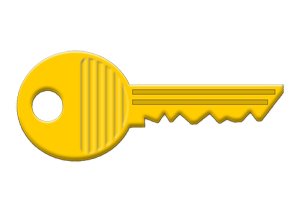 1 - Sureté et sécurité
Exemples d’attaques
Cyberattaque NotPetya 
Troisième cyberattaque en moins de deux mois après WannaCry et Adylkuzz, en juin 2017.
C’est un logiciel malveillant de type wiper (il détruit les données), mais apparait sous la forme d'un rançongiciel (ransomware).
Il touche toutes les versions de Microsoft Windows, de Windows XP à Windows 10
Comme WannaCry, il utilise pour se propager la faille de sécurité EternalBlue volée à la NSA par un groupe de pirates informatiques The Shadow Brokers.
Cette faille de sécurité de Windows a été corrigée par Microsoft en mars 2017, mais beaucoup d'entreprises n'ont pas mis à jour leur système d'exploitation, d'où cette cyberattaque mondiale.
Sur un écran noir avec un texte écrit en rouge et en anglais, le message suivant s'affiche à chaque démarrage de l'ordinateur :
Ooops, vos fichiers ont été chiffrés. Si vous voyez ce message, vos fichiers ne sont plus accessibles, car ils ont été chiffrés. Peut-être que vous recherchez un moyen de récupérer vos fichiers, mais ne perdez pas votre temps. Personne ne peut récupérer vos fichiers sans notre service de déchiffrement.
207
Introduction à la sécurité 							          Ch.7
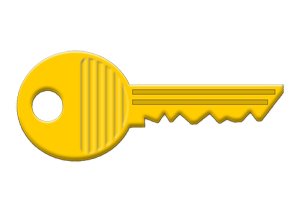 2 - Bonnes pratiques de sécurité personnelle
Adopter une politique de mot de passe rigoureuse
Un mot de passe doit contenir au moins 12 caractères, incluant des majuscules, des minuscules, des chiffres, et des caractères spéciaux.
Éviter les mots communs et des informations personnelles (la date de naissance, etc.)
Utiliser des mots de passe uniques pour chaque compte.
Renouveler les mots de passe tous les 90 jours ou immédiatement en cas de compromission
Ne jamais partager ses mots de passe.
Utiliser un gestionnaire de mots de passe pour stocker et générer des mots sécurisés.
Activer l'authentification multifacteur (MFA, Multi-Factor Authentication).
Réaliser des audits réguliers pour vérifier la sécurité des mots de passe.
Former le personnel sur les bonnes pratiques et les risques liés à la gestion des mots de passe.
208
Introduction à la sécurité 							          Ch.7
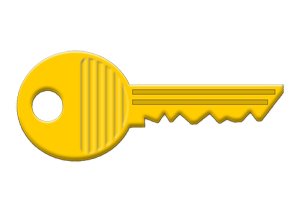 2 - Bonnes pratiques de sécurité personnelle
Sauvegarder ses données régulièrement
Utiliser un service de stockage en ligne (pCloud, kDrive, Google Drive, etc.)
Sauvegardes sur un disque dur externe.
Sauvegardes sur un NAS, Network Attached Storage.

Faire ses mises à jour régulièrement
Identifiez l’ensemble de vos appareils et logiciels utilisés.
Lorsque l’on vous propose une mise à jour, faites-la immédiatement, ou activez l’option d’installation automatique des mises à jour si elle existe.
Téléchargez les mises à jour uniquement depuis les sites officiels des éditeurs.
Méfiez-vous de fausses mises à jour que l’on vous propose sur Internet. Vérifiez toujours l’URL du site sur lequel vous vous trouvez.
209
Introduction à la sécurité 							          Ch.7
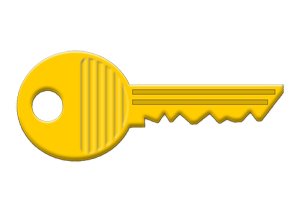 2 - Bonnes pratiques de sécurité personnelle
Se protéger des virus et autres logiciels malveillants
Virus, vers, cheval de Troie, ou logiciels espions (spyware) sont des techniques couramment utilisées par les pirates informatiques. 
Pour vous protéger de ces intrusions, il est indispensable de posséder ces deux outils :
Un antivirus
Un pare-feu bien configuré qui bloquera les connexions non désirées depuis votre ordinateur

Évitez les réseaux Wifi publics ou inconnus
Désactivez les connexions sans-fil (Wifi, Bluetooth, NFC, …) lorsque vous ne vous en servez pas.
Privilégiez la connexion privée 3G ou 4G associée à votre abonnement mobile. 
Sécuriser le partage de connexion de vos appareils à l’aide d’un mot de passe.
Si vous devez utiliser un Wifi public :
Ne jamais y réaliser d’opérations à caractère sensible (paiement par carte bancaire, etc.)
Si possible utilisez un réseau privé virtuel (VPN).
210
Introduction à la sécurité 							          Ch.7
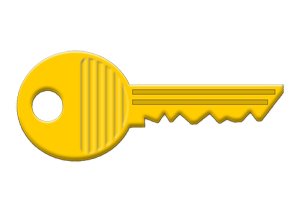 2 - Bonnes pratiques de sécurité personnelle
Bien séparer ses usages professionnels et personnels
Équipements séparés : 
Utilisez des appareils différents pour vos activités professionnelles et personnelles.
À défaut, créez des comptes utilisateurs distincts pour chaque usage afin de cloisonner les données.
Stockage sécurisé : Ne stockez pas de données professionnelles sur des équipements ou services de stockage en ligne personnels.
Messageries distinctes : Ne mélangez pas vos emails professionnels et personnels. 
Utilisez des applications de messagerie dédiées pour chaque type de communication afin d'éviter les erreurs de destinataire et les fuites de données

Éviter de naviguer sur des sites douteux ou illicites
Être vigilant lors du téléchargement d’un fichier.
211
Introduction à la sécurité 							          Ch.7
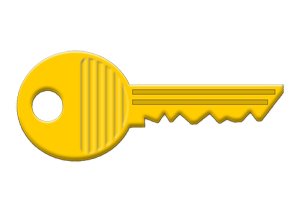 2 - Bonnes pratiques de sécurité personnelle
Être vigilant sur les liens ou les pièces jointes contenus dans des messages électroniques

L’hameçonnage (ou phishing) désigne une technique frauduleuse qui consiste à usurper l’identité d’un organisme connu (banque, opérateurs, etc) ou d’un proche pour récupérer des informations confidentielles.
Ne communiquez pas d’informations personnelles ou professionnelles par messagerie ou par téléphone.
En cas de réception d’un message contenant un lien, positionnez le pointeur de la souris (sans cliquer) sur ce lien pour afficher l’adresse vers laquelle il pointe réellement.
Vérifiez bien l’adresse du site internet avant de renseigner des données. Si cela ne correspond pas exactement au site concerné, il s’agit certainement d’un site frauduleux.
Activez si possible la double authentification pour sécuriser vos accès.
Utilisez des mots de passe de différents et complexes pour chaque site et application.
Saisissez directement dans votre navigateur l’adresse du site concerné.
212
Message clair
Message clair
Introduction à la sécurité 							          Ch.7
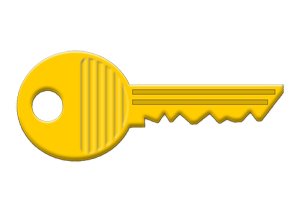 Cryptogramme
Chiffrement
déchiffrement
3 - Cryptographie
Clé de
chiffrement
Clé de
déchiffrement
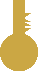 CESAR
FHVDU
CESAR
Notions de cryptographie
Il s'agit d'appliquer une méthode de chiffrement à l'aide d'une clé de chiffrement à un message clair pour obtenir un cryptogramme (message crypté).
Seul le cryptogramme est transmis sur le réseau.
Le destinataire effectue le déchiffrage avec une méthode de déchiffrement grâce à une clé de déchiffrement.
Fig 7.1 - Méthodes de chiffrement et déchiffrement
213
Introduction à la sécurité 							          Ch.7
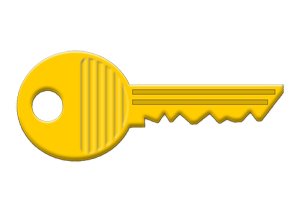 3 - Cryptographie
Cryptographie ; principe de Kerckhoffs

La sécurité d'un cryptosystème ne doit reposer que sur le secret de la clé. 

Tous les autres paramètres doivent être supposés publiquement connus
Méthode de chiffrement
Méthode de déchiffrement

Quand les systèmes de chiffrement sont publics, largement étudiés et qu'aucune attaque significative n'est connue, ils sont d'autant plus sûrs.
214
Introduction à la sécurité 							          Ch.7
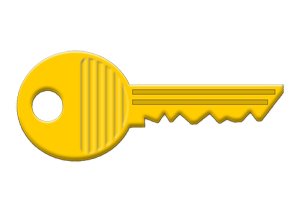 3 - Cryptographie
Chiffrement symétrique
La même clé (ou certificat) est utilisée pour le chiffrement et le déchiffrement.
Méthodes rapides et économes en ressource.
Ex. : Code de César, CAST, DES (Data Encryption Standard), 3DES, AES (Advanced Encryption System)...
Assure des fonctions de confidentialité, authentification et intégrité.
Problème : partage et transmission de la clé.
215
Introduction à la sécurité 							          Ch.7
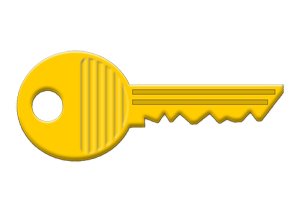 3 - Cryptographie
Chiffrement asymétrique
Usage d'une paire de clés asymétrique :
la clé publique (public key) est utilisée pour crypter les messages adressés au propriétaire de la clé privée.
la clé privée (clé secrète, private key) est utilisée pour le déchiffrement de cryptogrammes chiffrées à l'aide de la clé publique. 
Algorithmes gourmands en ressource.
Ex. : RSA (Rivest, Shamir et Adleman), Rabin, ElGamal, DSA (Digital Signature Algorithm)...
Applications : confidentialité, authentification, intégrité et partage de clé de chiffrement symétrique.
216
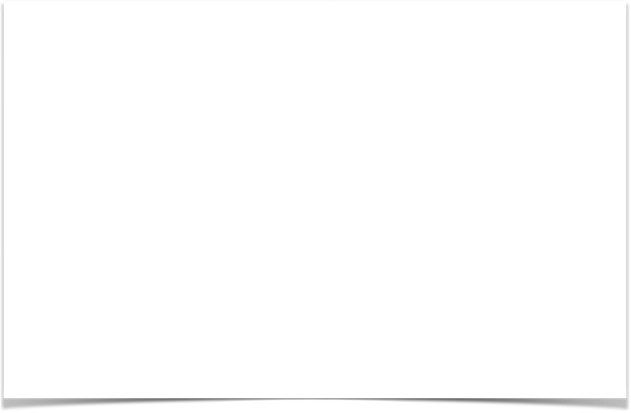 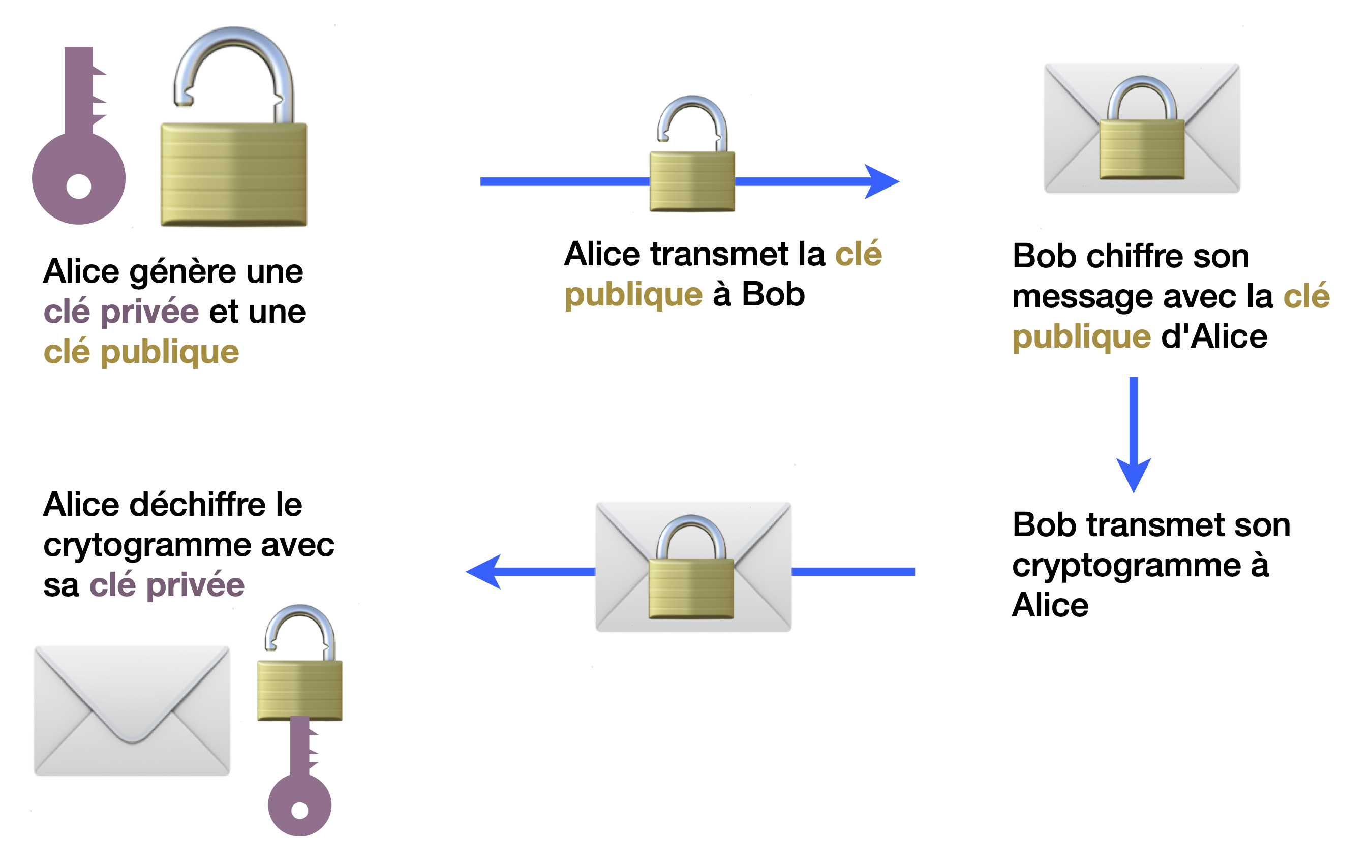 Introduction à la sécurité 							          Ch.7
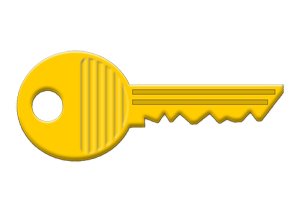 3 - Cryptographie
Chiffrement asymétrique
Fig 7.3 - Chiffrement asymétrique
217
Message de Bob
Message de Bob
Introduction à la sécurité 							          Ch.7
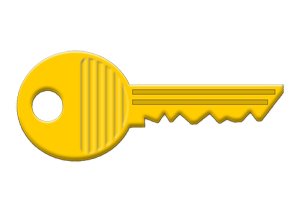 Message non confidentiel
Chiffrement
déchiffrement
3 - Cryptographie
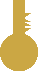 Clé privée
de Bob
Clé publique
de Bob
Bob
Alice
Exemple d'une authentification de l’émetteur








Bob chiffre son message avec sa clé privé.
Alice déchiffre le message avec la clé publique de Bob. Cela prouve que ce message a été codé avec la clé privée de Bob et cela authentifie Bob comme émetteur du message. 
C'est un système d’authentification, mais pas de confidentialité (car tout le monde peut déchiffrer le message de Bob).
Fig 7.3 - Méthode d’authentification
218
Introduction à la sécurité 							          Ch.7
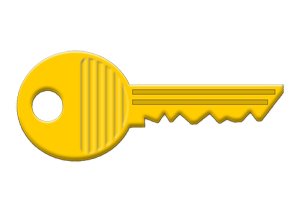 3 - Cryptographie
Fonction de hachage

Elle a trois propriétés :
Le résultat (résumé de message ou hash ou digest ou empreinte) est toujours de la même taille. 128 bits pour MD5.
La fonction de hachage est à sens unique : on ne peut pas retrouver le message de départ à partir du digest.
Deux messages différents (même très légèrement) ont des digests très différents.
Exemple :
MD5 (Message digest) : voir utc505.seancetenante.com/securite/md5.php
SHA-1 (Secure Hash Algorithm)
SHA-256 : voir utc505.seancetenante.com/securite/sha256.php
Application :
Intégrité de données
Signature (digest chiffré avec une clé privé => sceau)
219
Introduction à la sécurité 							          Ch.7
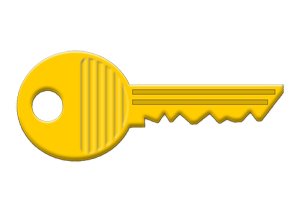 3 - La protection du réseau
Filtrage par le routeur d'accès

Un routeur d'accès peut assurer un filtrage simple par analyse des adresses IP sources et destination
Il agit au niveau 3 (couche réseau), à l'aide de listes d'adresses acceptées ou refusées.
ACL = Access Control List
220
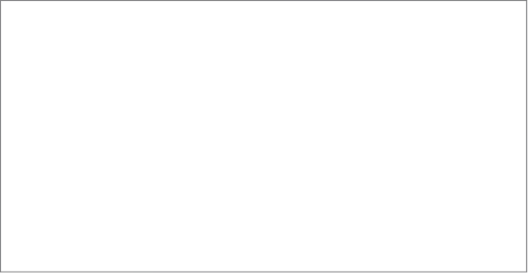 LAN
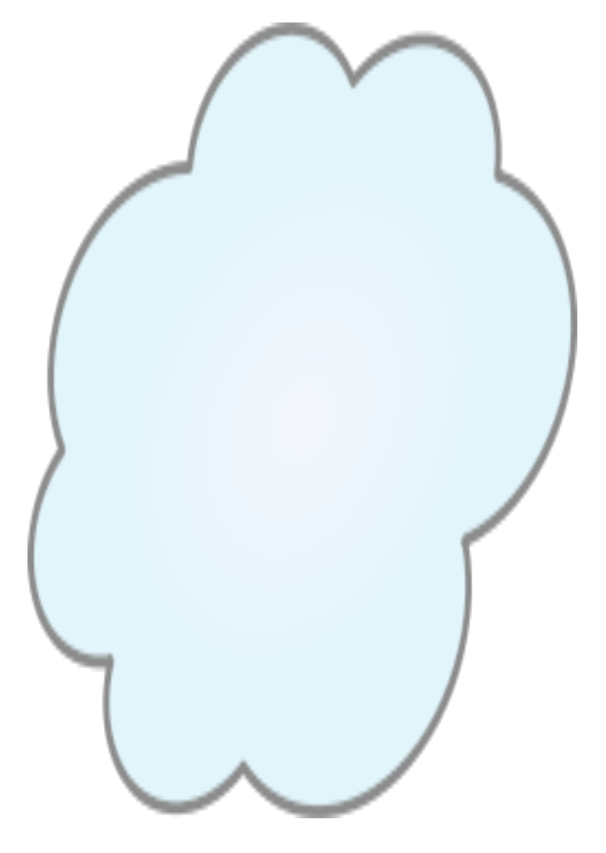 Introduction à la sécurité 							          Ch.7
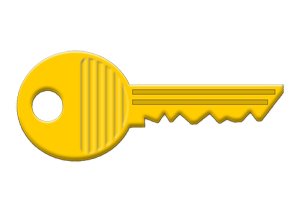 S=10.0.0.3:2035
D=131.10.0.10:80
3 - La protection du réseau
NAPT
S=194.12.10.1:3043
D=131.10.0.10:80
Serveur web
10.0.0.3
194.12.10.1
10.0.0.1
La traduction d’adresse

NAT = Network Address Translation
NAPT = Network Address and Port Translation 
C'est un moyen de masquer le plan d'adressage de l'entreprise
(et de pallier à la pénurie d'adresses IPv4...)
NAPT permet notamment de faire corres-pondre une seule adresse externe publique visible sur internet à toutes les adres-ses d’un réseau privé.
S=131.10.0.10:80
D=194.12.10.1:3043
S=131.10.0.10:80
D=10.0.0.3:2035
131.10.0.10
Fig 7.4 - Principe du NAPT
221
Introduction à la sécurité 							          Ch.7
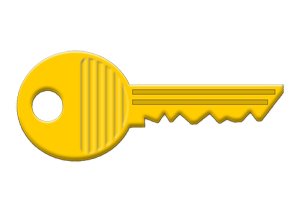 3 - La protection du réseau
Pare-feu ; Firewall

Un pare-feu (ou coupe-feu) offre un filtrage évolué pour faire respecter la politique de sécurité du réseau.

Chaque paquet reçu est examiné ; il est rejeté ou accepté en fonction de :
adresse destination
port destination
adresse source
port source
protocole transporté (ICMP, UDP, TCP...)
la valeur de certains drapeaux d'en-tête
etc.

Un pare-feu peut être configuré en tenant compte d'une DMZ : DeMilitarized Zone, soit zone de sécurité. 
Par ex. dans la DMZ, un serveur web n’aura pas les filtrages définis pour le reste du réseau.
222
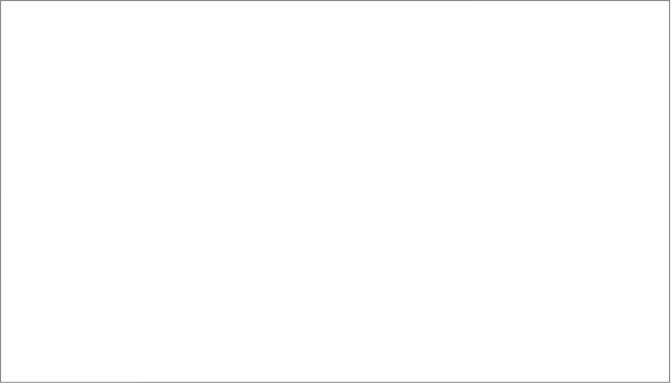 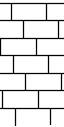 LAN
Introduction à la sécurité 							          Ch.7
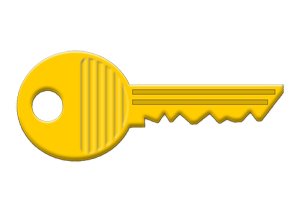 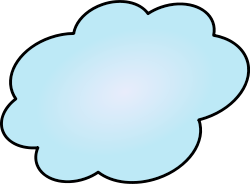 3 - La protection du réseau
Flux entrant rejeté
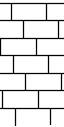 Pare-feu ; Firewall
√
√
Flux sortant autorisé
Flux sortant autorisé
√
√
Flux entrant autorisé
Flux entrant autorisé
Flux sortant refusé
Fig 7.5 - Principe du pare-feu
223
Introduction à la sécurité 							          Ch.7
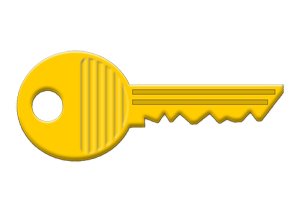 3 - La protection du réseau
Pare-feu ; Firewall

Différentes catégories sont à considérer :

Pare-feu sans état : il intégrait d’anciens routeurs, afin d’examiner les paquets indépendamment les uns des autres, suivant des règles nommées, suivant les constructeurs :
ACL : Access Control List (Cisco)
Policy (Juniper)
Règles, filtres, etc.

Pare-feu à états (stateful firewall). Suivant le type de transport :
TCP : il vérifie que les paquets sont liées à une même connexion TCP et sont conformes aux ACL.
UDP : si les ACL autorise un datagramme UDP du fait du quadruplet (ip_src, port_src, ip_dest, port_dest) la réponse (avec le quadruplet inverse) sera également acceptée.
224
Introduction à la sécurité 							          Ch.7
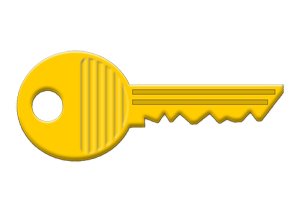 3 - La protection du réseau
Pare-feu ; Firewall

Pare-feu applicatif (Application Layer Gateway ou Proxy-Server ) : des ensembles de paquets sont décapsulés pour examiner la conformité au niveau applicatif. 
Un tel pare-feu est composé de deux routeurs, filtrants des paquets (au niveau 3) et d'une passerelle d'application qui permet ce filtre plus conséquent
Le filtrage est donc effectué au niveau de chaque service offert
Des conversions de protocoles sont alors possibles
Certains virus et chevaux de Troie restent malgré tout indécelables.
225
Introduction à la sécurité 							          Ch.7
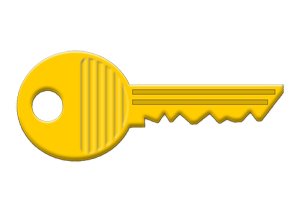 3 - La protection du réseau
VPN (Virtual Private Network - Réseau privé virtuel)

Un VPN permet une extension des réseaux locaux tout en préservant la sécurité logique. Il permet :
soit une interconnexion de réseaux locaux via une technique de « tunnel » (tunneling)
soit un moyen d'accès au système d'information pour des utilisateurs nomades.

Internet est souvent utilisé comme support de transmission en utilisant un protocole de « tunnellisation », c'est-à-dire encapsulant les données à transmettre de façon chiffrée.
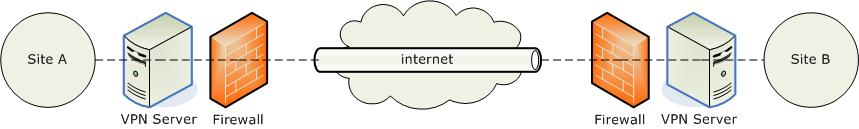 Fig 7.6 - Virtual Private Network
226
Introduction à la sécurité 							          Ch.7
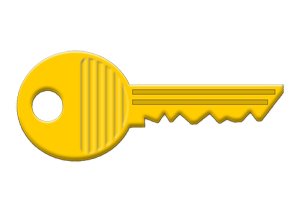 3 - La protection du réseau
VPN (Virtual Private Network - Réseau privé virtuel)

Le VPN permet donc d'obtenir une liaison sécurisée à moindre coût, si ce n'est la mise en œuvre des équipements terminaux. En contrepartie, il ne permet pas d'assurer une qualité de service comparable à une ligne louée dans la mesure où le réseau physique est public, donc non garanti.

Le VPN implique : 
L'authentification (et donc l'identification) du client et du serveur
La confidentialité des données par chiffrement
227
Introduction à la sécurité 							          Ch.7
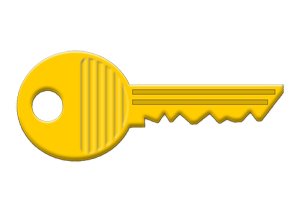 3 - La protection du réseau
VPN (Virtual Private Network - Réseau privé virtuel)

On distingue les protocoles suivant :
IPSec : Internet Protocol Security Standard, protocole de niveau 3, offre les services de contrôle d'accès, d'authentification, d'intégrité et de confidentialité de données. Il utilise un mécanisme anti-rejeu et admet un bon nombre d'algorithmes de chiffrement et de hachage.
PPTP, Point-to-Point tunneling Protocol, protocole de niveau 2 conçu par Microsoft.
L2F, Layer Two Forwarding, de Cisco. Obsolète
L2TP, Layer Two Tunneling Protocol, est l'aboutissement des travaux de l'IETF (RFC 3931) pour faire converger les fonctionnalités de PPTP et L2F. C'est un protocole de niveau 2 s'appuyant sur PPP.
228
[Speaker Notes: PPP : Point to Point Protocol.
SI03-RS08 18/11/2021 aprem 4h
RS09-SI04 4h le 24/01/2023
LIG02 23/01/2024 - 4h aprem]